ГБОУ ДПО РК
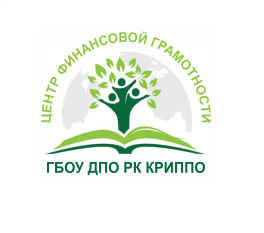 IV НАУЧНО-МЕТОДИЧЕСКАЯ КОНФЕРЕНЦИЯ 
«Финансовая грамотность в системе образования Республики Крым»
СЕКЦИЯ № 3. «Формирование основ финансовой грамотности у детей дошкольного возраста»
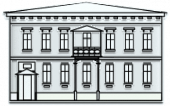 КРИППО
«Формирование предпосылок финансовой грамотности детей
дошкольного возраста посредством проектной
деятельности»
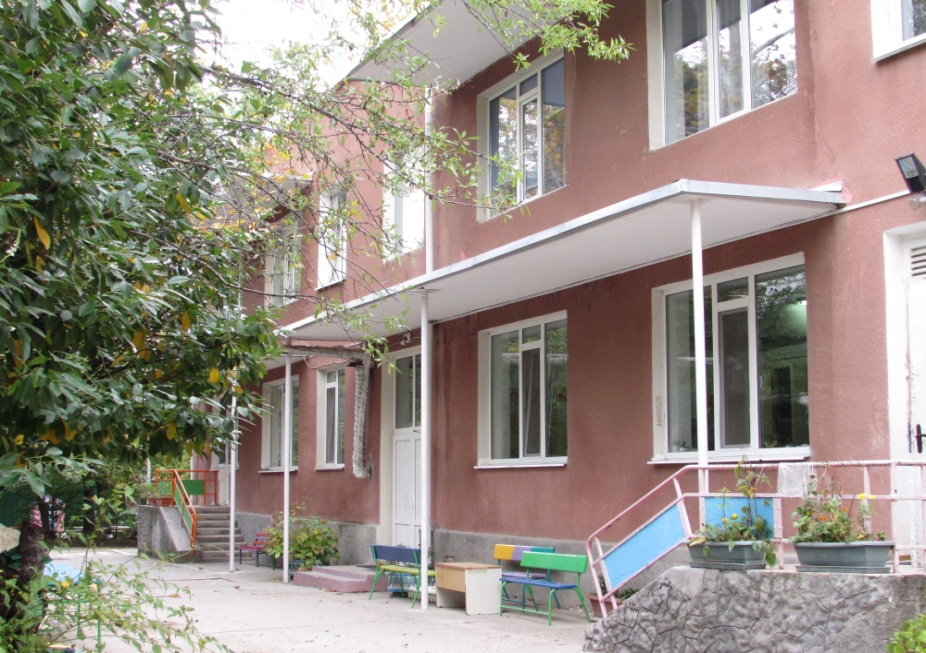 Абдураманова  Виктория  Викторовна, воспитатель МБДОУ № 22 «Росинка»                               городской  округ  Ялта Республики  Крым
18-20 октября 2022 года, Симферополь-Ялта
ГБОУ ДПО РК
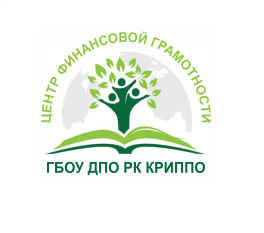 IV НАУЧНО-МЕТОДИЧЕСКАЯ КОНФЕРЕНЦИЯ 
«Финансовая грамотность в системе образования Республики Крым»
СЕКЦИЯ № 3. «Формирование основ финансовой грамотности у детей дошкольного возраста»
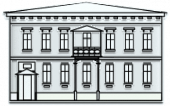 КРИППО
Задачи экономического  воспитания в соответствии  с ФГОС ДО
Создать  благоприятные  условия  для экономического воспитания  детей  в соответствии              с  их  возрастными  и  индивидуальными  особенностями.
Расширить знания о значении финансовой грамотности; актуализировать и расширить 
знания педагогов и родителей в области экономики и финансовой грамотности.
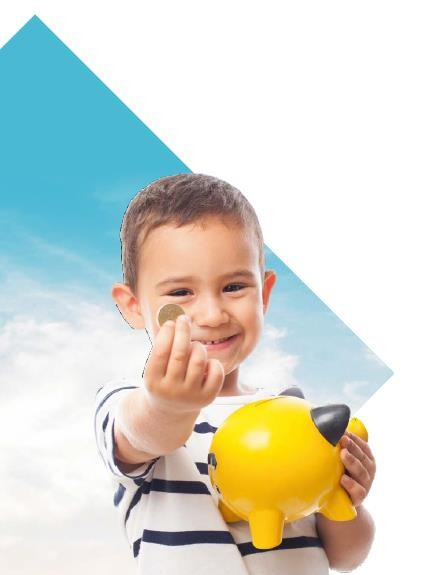 Развивать  умения правильно анализировать и своевременно использовать опыт  в финансовой сфере.
Повышать   компетентность  родителей  (законных  представителей)                        в  вопросах финансовой грамотности.
Формировать  общую  культуру  личности детей дошкольного возраста.
Создать положительный  образ финансово грамотного человека.
Создать положительный образ финансово грамотного человека
ГБОУ ДПО РК
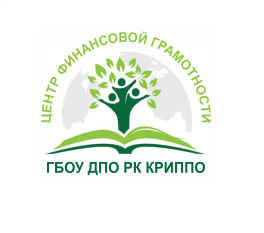 IV НАУЧНО-МЕТОДИЧЕСКАЯ КОНФЕРЕНЦИЯ 
«Финансовая грамотность в системе образования Республики Крым»
СЕКЦИЯ № 3. «Формирование основ финансовой грамотности у детей дошкольного возраста»
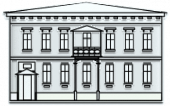 КРИППО
Образовательный  проект 
«Формирование  предпосылок  финансовой  грамотности                                           дошкольников через проектную  деятельность»
Цель  проекта:
содействие формированию первичных социальных компетенций воспитанников                    в сфере личных   и  семейных  финансов
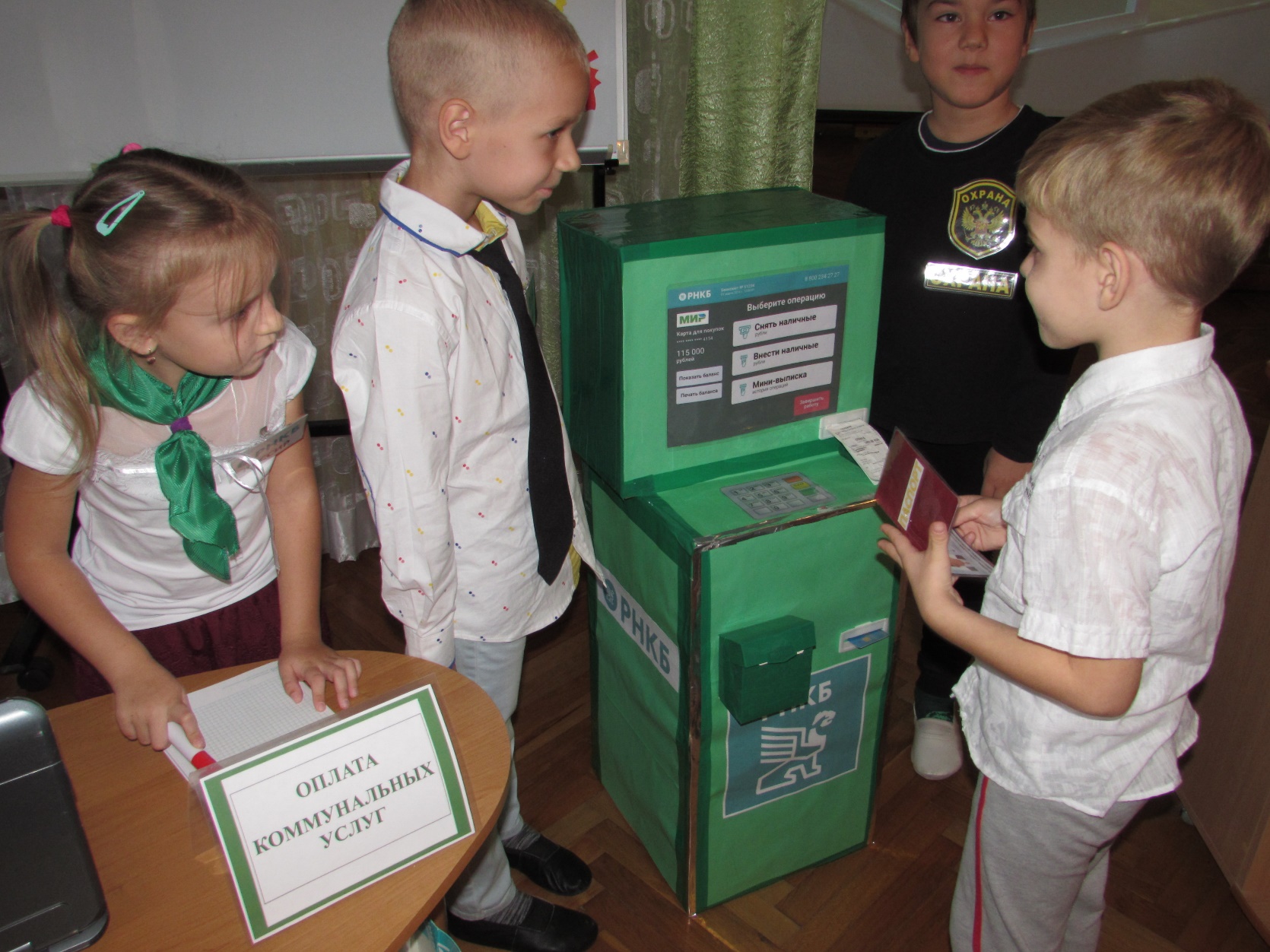 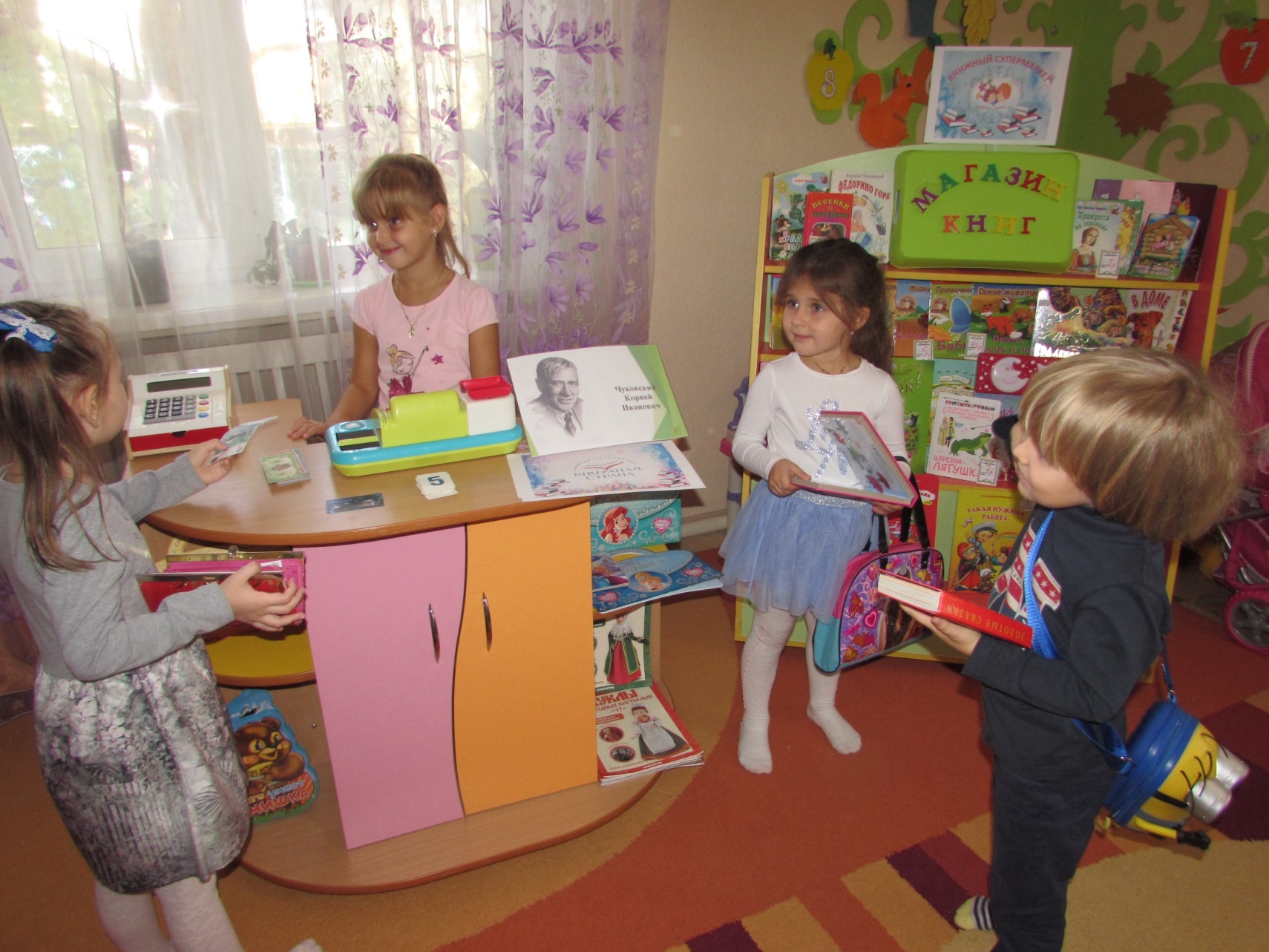 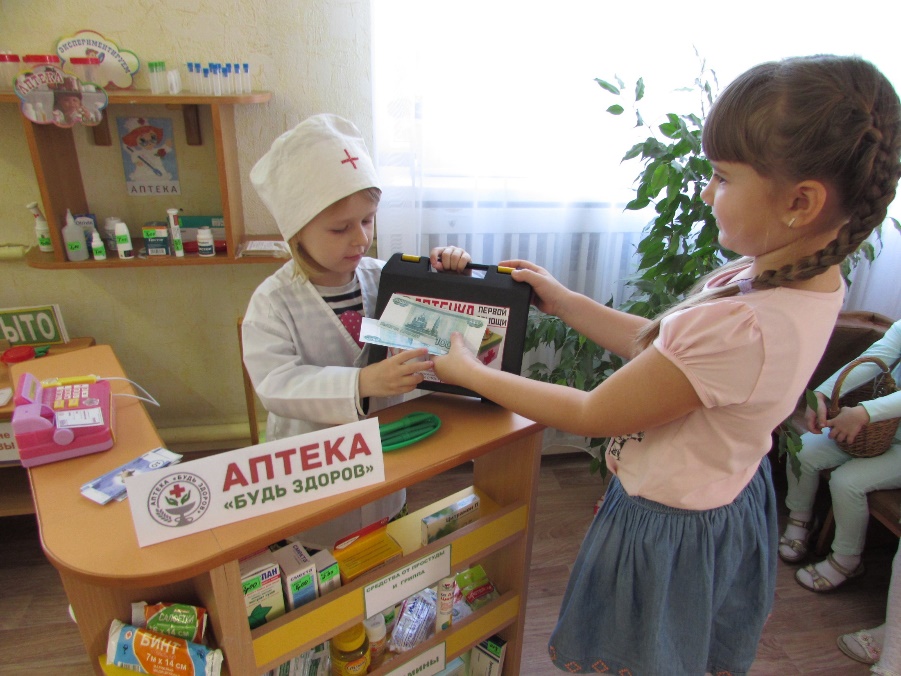 Ключевая  идея  проекта:                                                                                     финансовая  грамотность как  составляющая  социальной  компетентности детей дошкольного  возраста
11-14 октября 2022 года, Симферополь-Ялта
ГБОУ ДПО РК
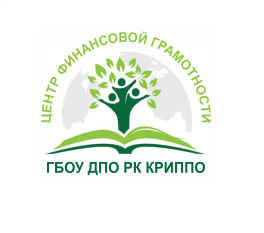 IV НАУЧНО-МЕТОДИЧЕСКАЯ КОНФЕРЕНЦИЯ 
«Финансовая грамотность в системе образования Республики Крым»
СЕКЦИЯ № 3. «Формирование основ финансовой грамотности у детей дошкольного возраста»
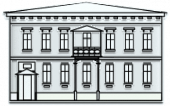 КРИППО
Для достижения  поставленных задач  использован  метод  планирования  SWOT-анализ
Сильные  стороны
Слабые  стороны
Достаточные  знания теории и  методики;
Высокий уровень  подготовки детей; 
Педагогический  опыт;
Внедрение инновационных  технологий   
 Высокий  рейтинг ДОУ
Недостаточная  инициативность и самостоятельность;

Необходимость  постоянной  методической  поддержки
Возмож-    ности
Угрозы
Вероятные  изменения  потребностей  родителей (законных  представителей) -заказчиков  образовательных  услуг
Создание  единого  информационного  пространства;

Заинтересованность  сторон  в  оказании  качественных образовательных услуг
18-20 октября 2022 года, Симферополь-Ялта
ГБОУ ДПО РК
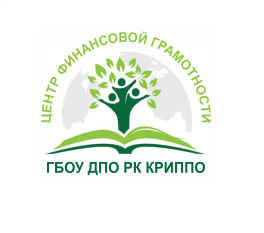 IV НАУЧНО-МЕТОДИЧЕСКАЯ КОНФЕРЕНЦИЯ 
«Финансовая грамотность в системе образования Республики Крым»
СЕКЦИЯ № 3. «Формирование основ финансовой грамотности у детей дошкольного возраста»
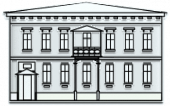 КРИППО
Участники  проекта
Родители (законные представители)
Педагоги
Дети
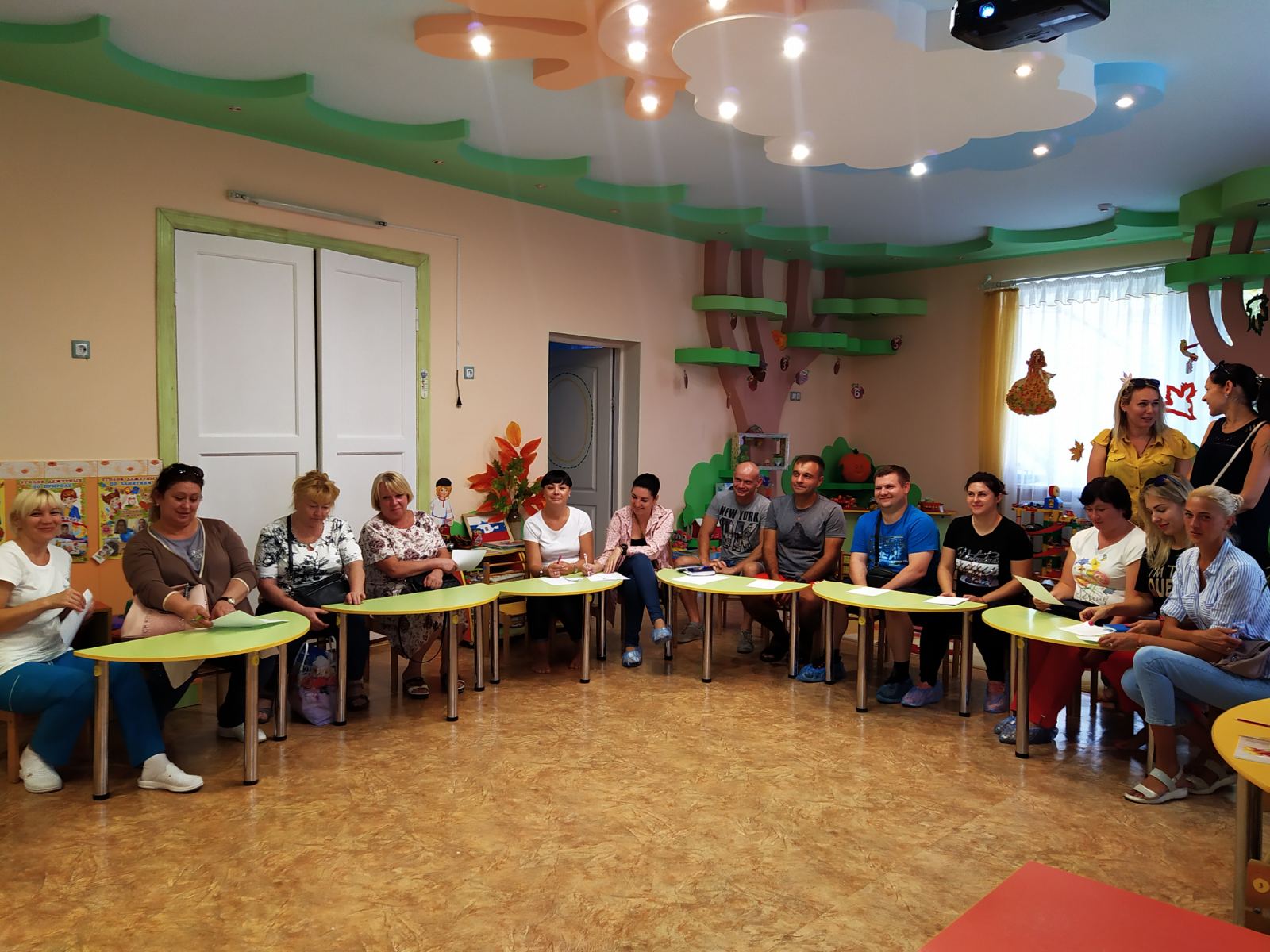 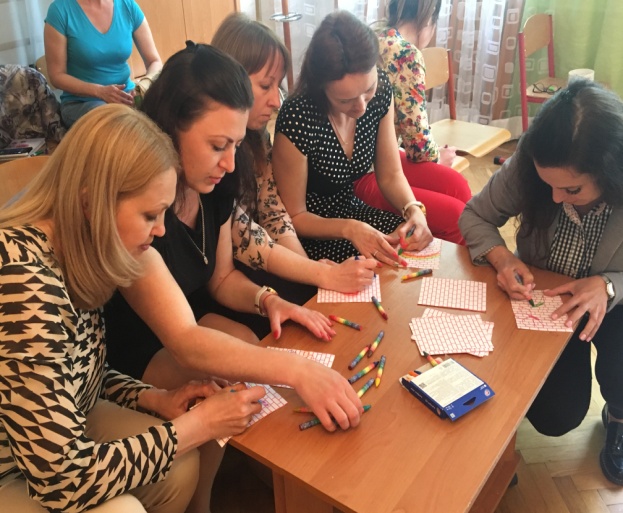 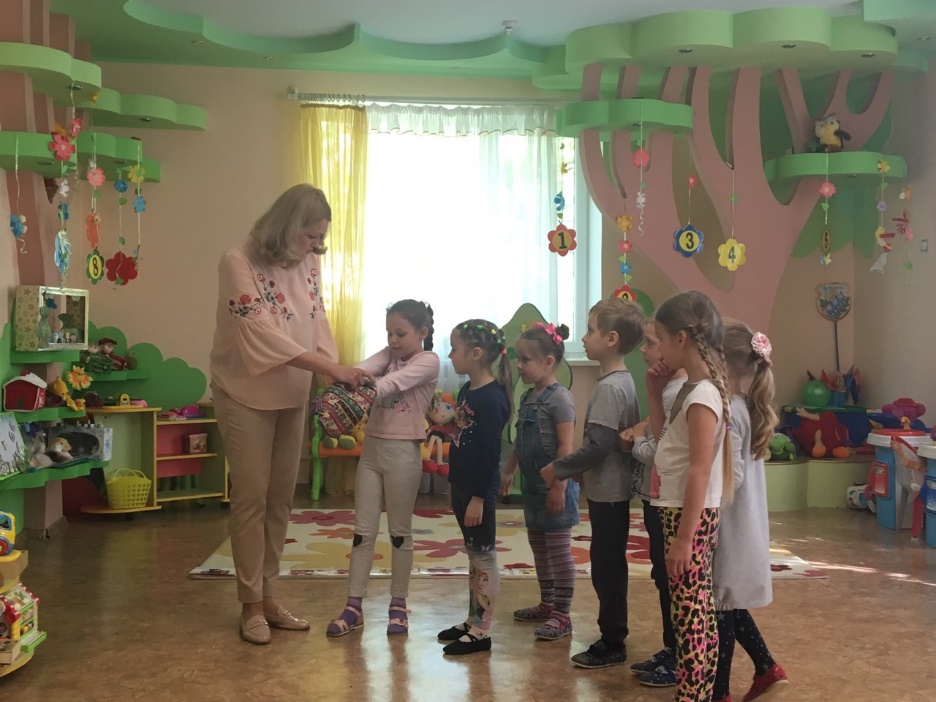 Прогнозируемый  результат  реализации  проекта
Прогнозируемый  результат  реализации  проекта
Совершенствование                          у педагогических работников  компетенций, обеспечивающих повышение уровня финансовой грамотности  детей дошкольного  возраста
Повышение  финансовой культуры родителей  в проблеме взаимодействия  с детьми                                    по экономическим вопросам.
Приобретение  первичного  экономического  опыта
18-20 октября 2022 года, Симферополь-Ялта
ГБОУ ДПО РК
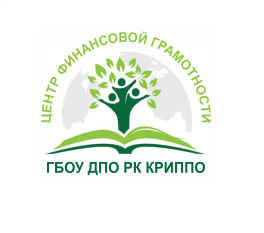 IV НАУЧНО-МЕТОДИЧЕСКАЯ КОНФЕРЕНЦИЯ 
«Финансовая грамотность в системе образования Республики Крым»
СЕКЦИЯ № 3. «Формирование основ финансовой грамотности у детей дошкольного возраста»
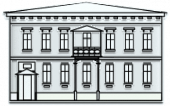 КРИППО
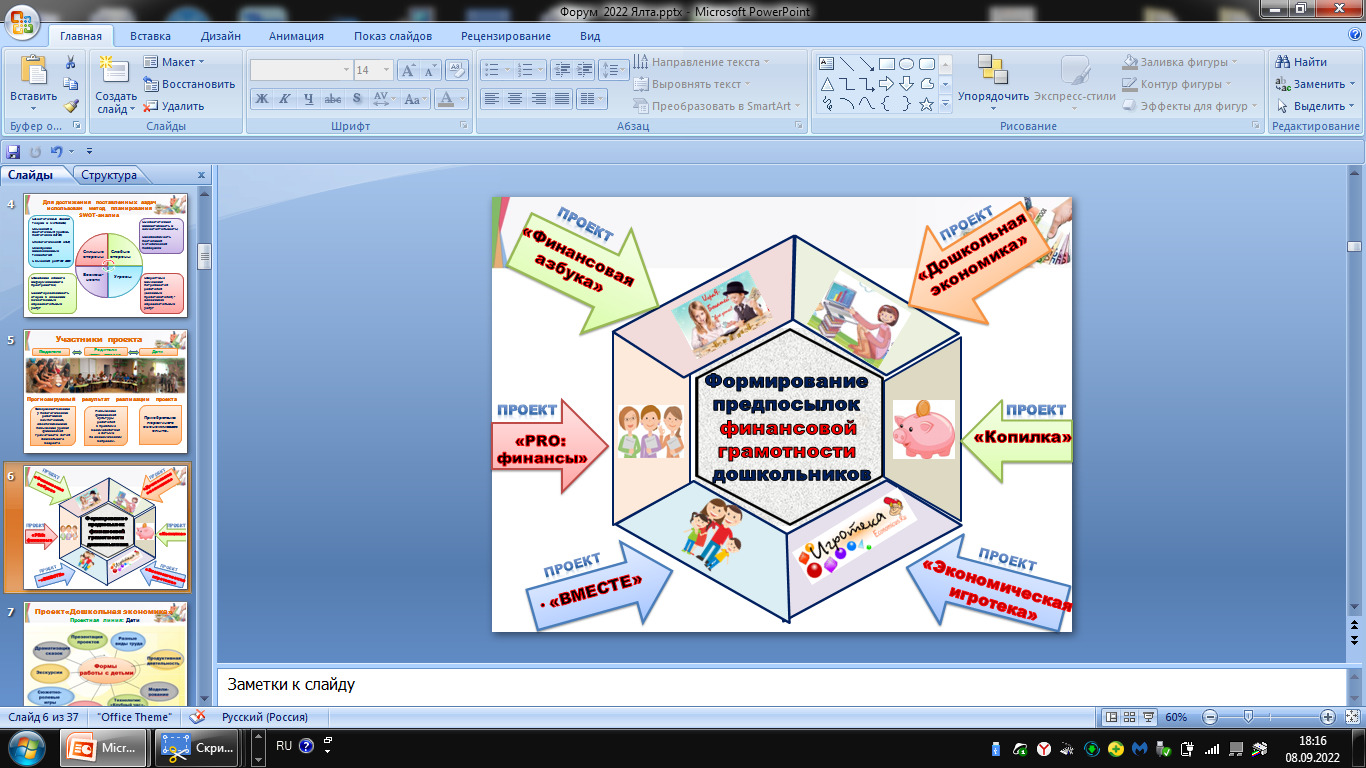 18-20 октября 2022 года, Симферополь-Ялта
ГБОУ ДПО РК
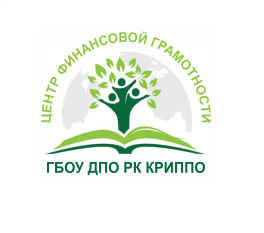 IV НАУЧНО-МЕТОДИЧЕСКАЯ КОНФЕРЕНЦИЯ 
«Финансовая грамотность в системе образования Республики Крым»
СЕКЦИЯ № 3. «Формирование основ финансовой грамотности у детей дошкольного возраста»
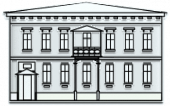 КРИППО
Проект«Дошкольная экономика»
Проектная линия: Дети
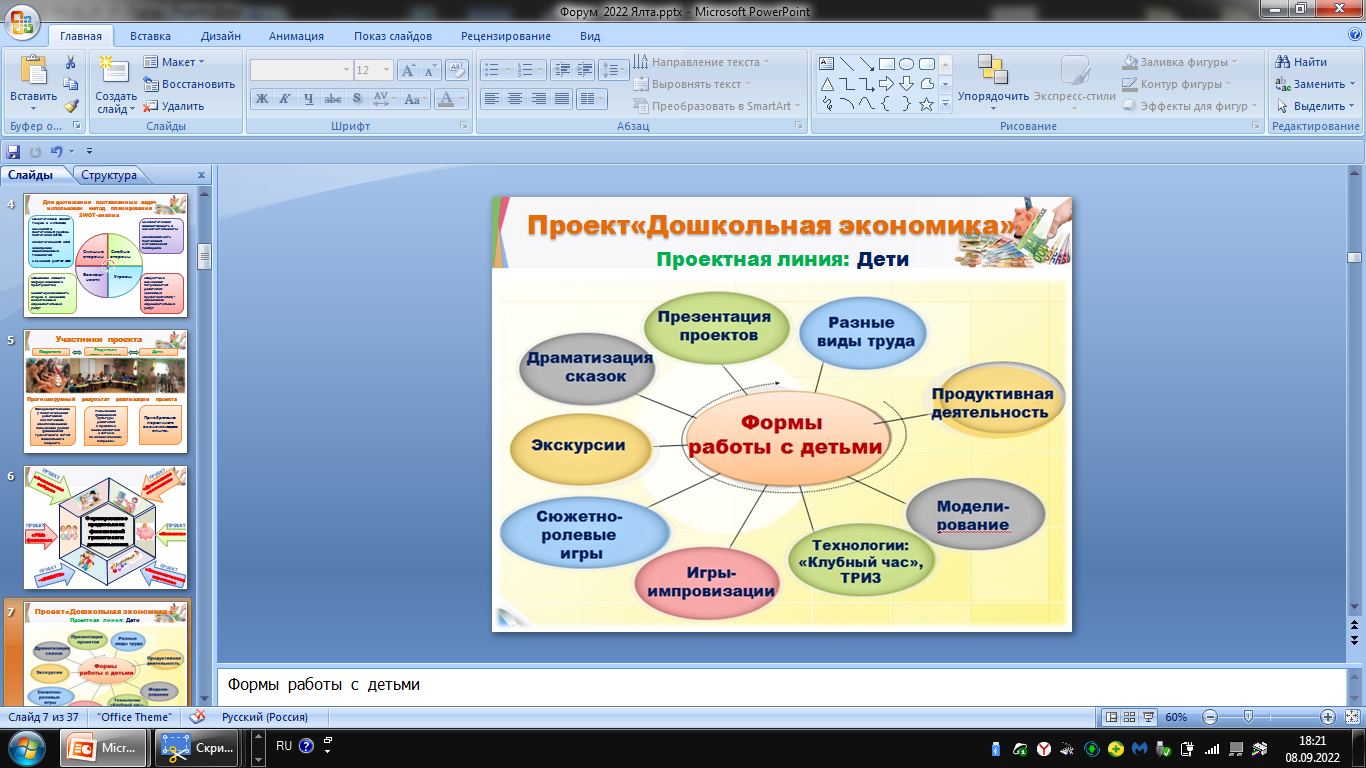 18-20 октября 2022 года, Симферополь-Ялта
ГБОУ ДПО РК
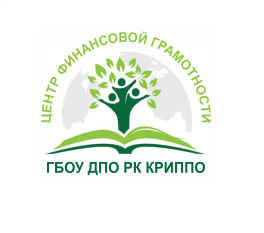 IV НАУЧНО-МЕТОДИЧЕСКАЯ КОНФЕРЕНЦИЯ 
«Финансовая грамотность в системе образования Республики Крым»
СЕКЦИЯ № 3. «Формирование основ финансовой грамотности у детей дошкольного возраста»
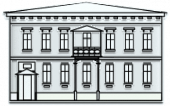 КРИППО
Проект«Дошкольная экономика»
Проектная линия: Дети
Образовательный  курс  для детей  по приобретению финансовой грамотности, элементарных экономических знаний  и первичного опыта социально-экономических ролей через                      игровую и трудовую деятельность
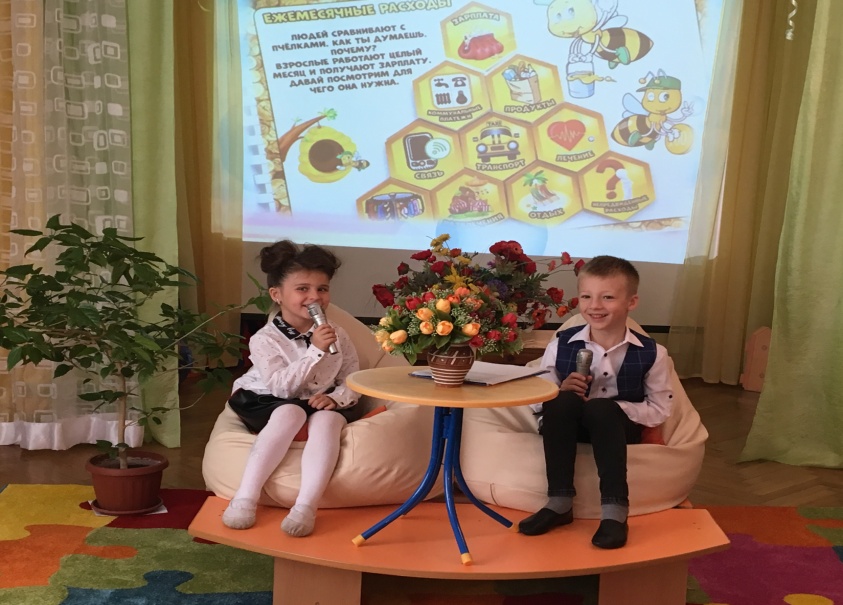 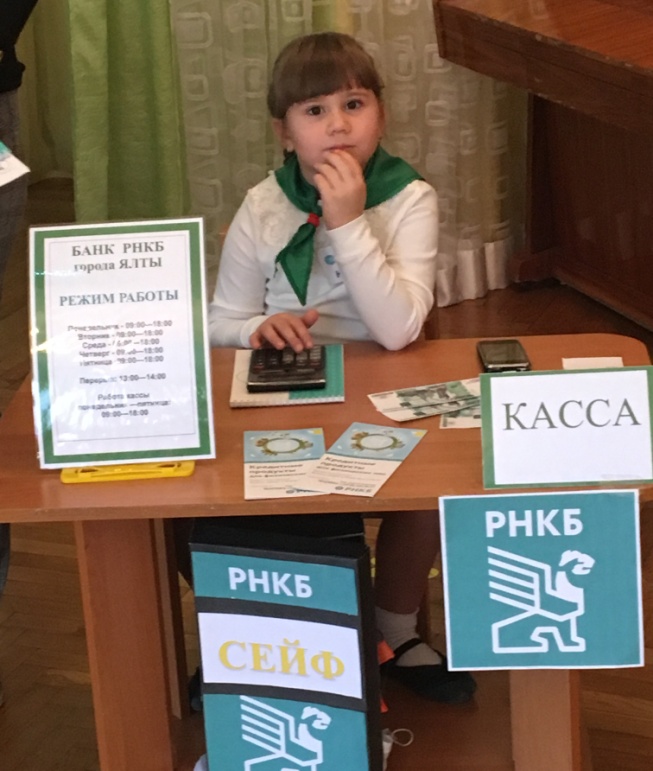 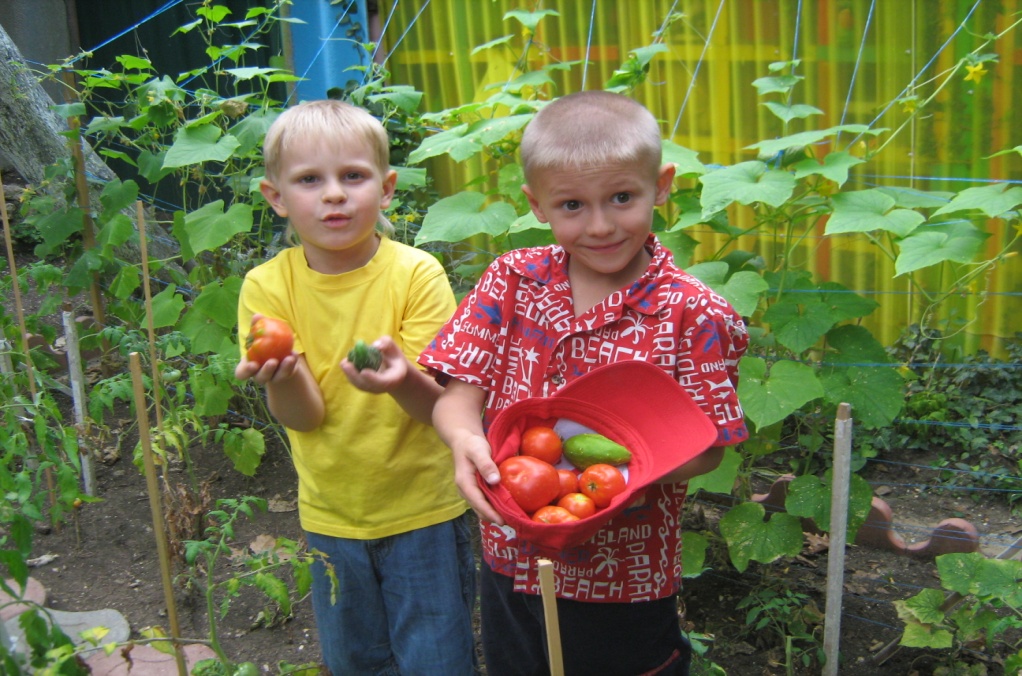 Формы  работы 
 с  детьми
Ситуационные  задачи.                                                                       Мастерская.                                                                                                          Викторины  и  конкурсы.                                          Театрализованные интерактивные                          мини-постановки.                               Моделирование.                                                                                                       Технологии:
 «Клубный час», 
ТРИЗ.
Интервью в телестудии 
«Росинка»                                    «Что  такое  деньги?»
Поисково-исследовательский  проект  
«Мы – предприниматели!»
Сюжетно-ролевая  
игра 
«Банк»
18-20 октября 2022 года, Симферополь-Ялта
ГБОУ ДПО РК
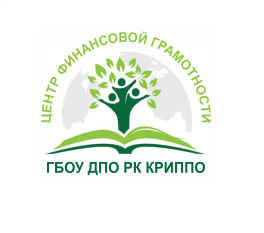 IV НАУЧНО-МЕТОДИЧЕСКАЯ КОНФЕРЕНЦИЯ 
«Финансовая грамотность в системе образования Республики Крым»
СЕКЦИЯ № 3. «Формирование основ финансовой грамотности у детей дошкольного возраста»
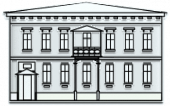 КРИППО
Проект«Дошкольная экономика»
Проектная линия: Дети
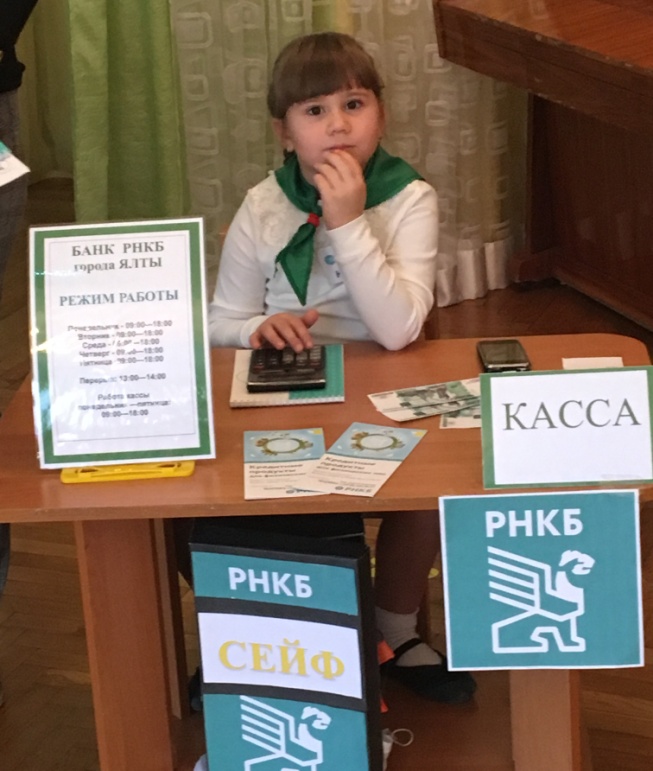 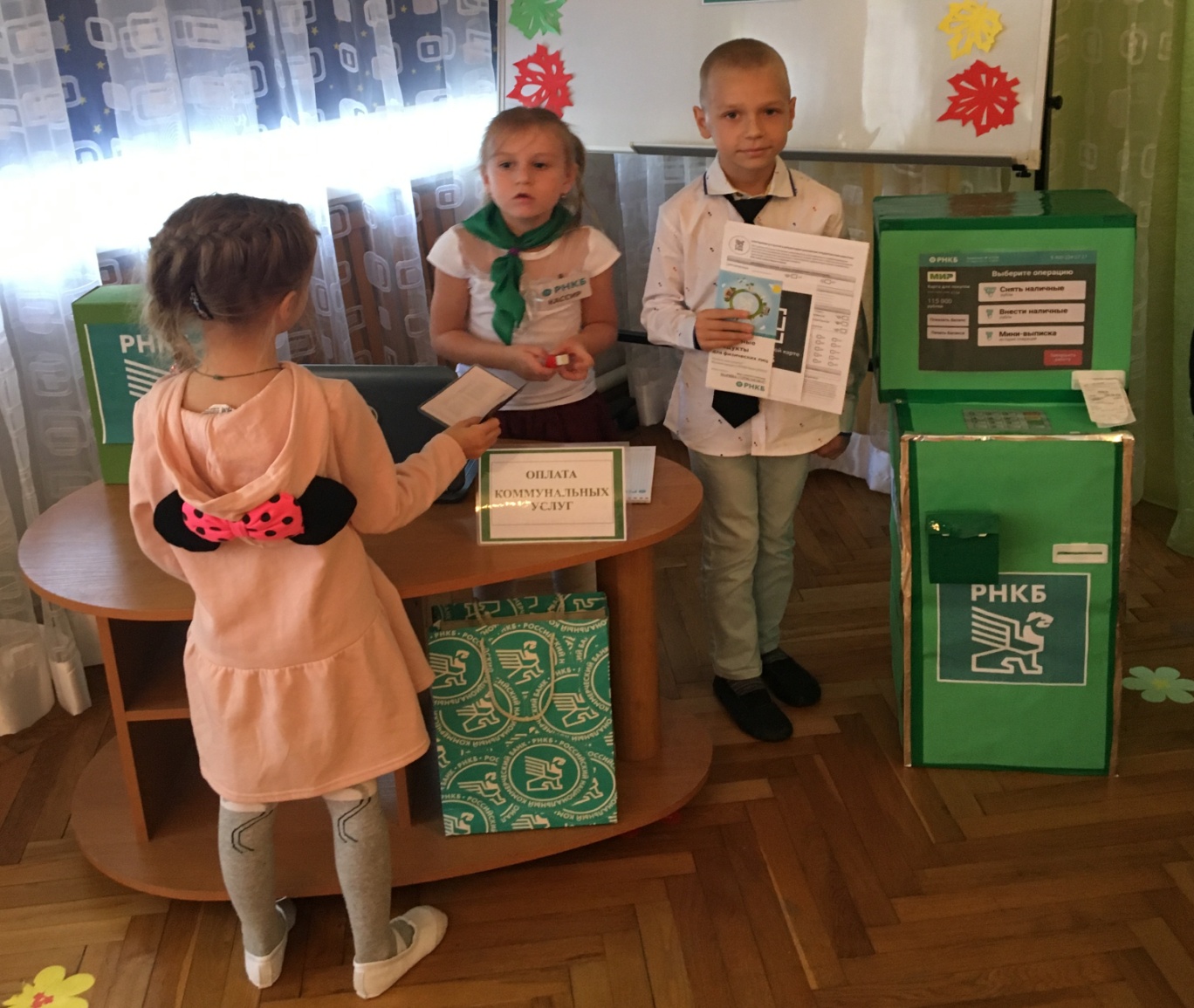 Сюжетно-ролевая  игра
  «Банк»
18-20 октября 2022 года, Симферополь-Ялта
ГБОУ ДПО РК
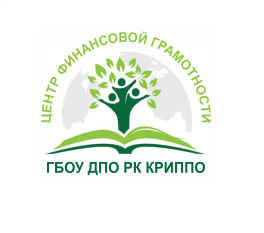 IV НАУЧНО-МЕТОДИЧЕСКАЯ КОНФЕРЕНЦИЯ 
«Финансовая грамотность в системе образования Республики Крым»
СЕКЦИЯ № 3. «Формирование основ финансовой грамотности у детей дошкольного возраста»
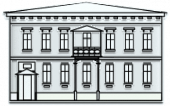 КРИППО
Проект «Дошкольная экономика»
Поисково-исследовательский проект  
«Мы – предприниматели!»
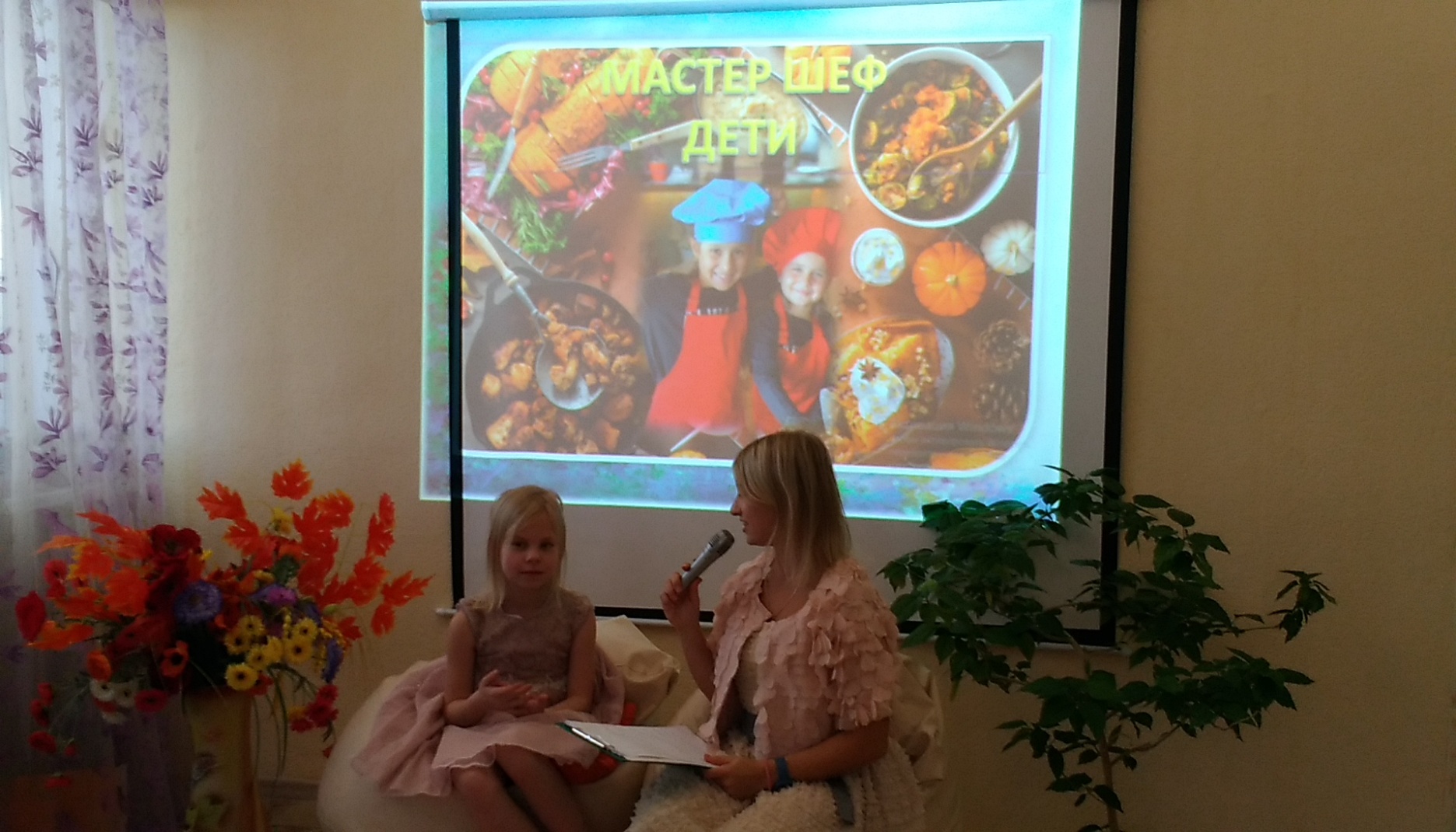 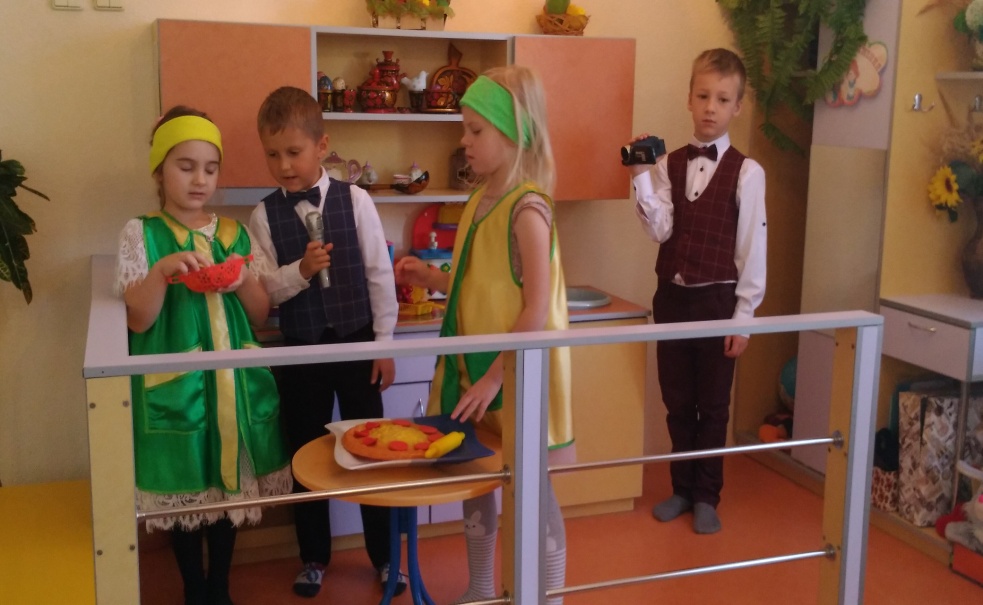 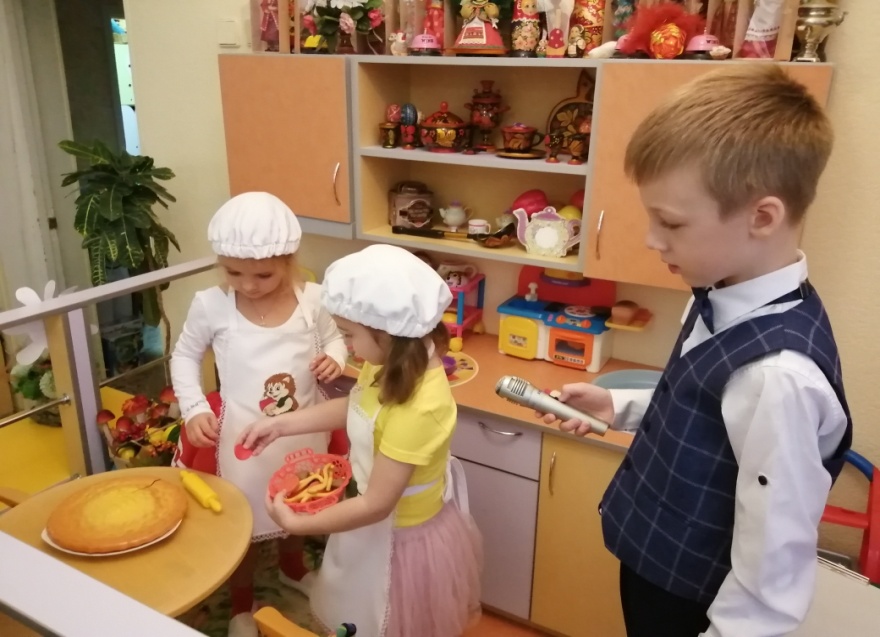 Телепередача  телестудии «Росинка»«МастерШеф.Дети»
18-20 октября 2022 года, Симферополь-Ялта
ГБОУ ДПО РК
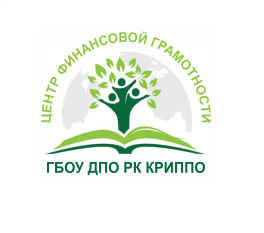 IV НАУЧНО-МЕТОДИЧЕСКАЯ КОНФЕРЕНЦИЯ 
«Финансовая грамотность в системе образования Республики Крым»
СЕКЦИЯ № 3. «Формирование основ финансовой грамотности у детей дошкольного возраста»
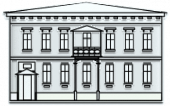 КРИППО
Проект«Дошкольная экономика»
Проектная линия: Дети
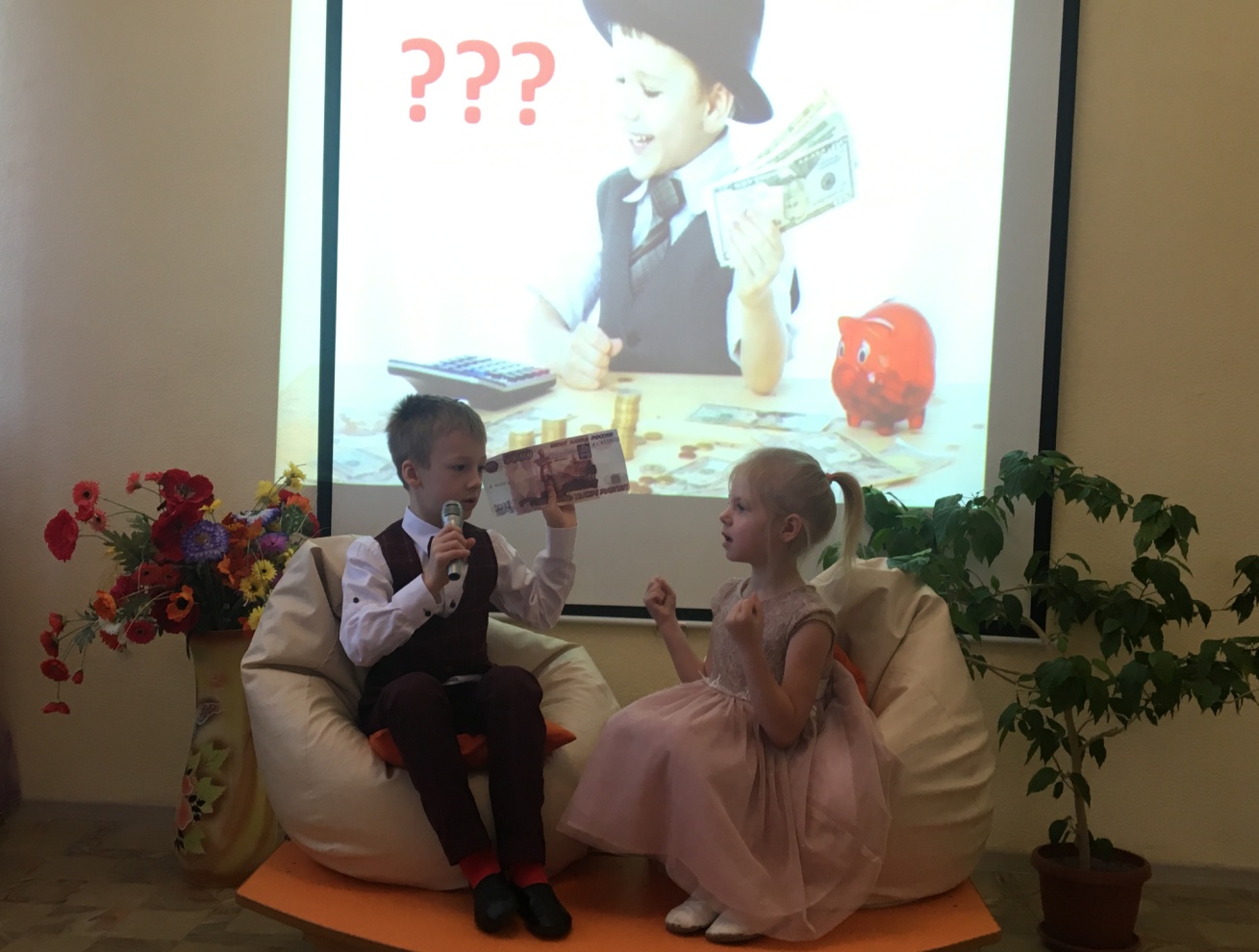 Игры-спутники
Телепередачи:
«Мастер-шеф», «Дети  и деньги»,                   
«В гостях у сказки», «Город будущего».                        
 Реклама продукции (Ателье «Золушка», «Пиццерия»,       «Салон  связи», «Дом мод»).
Интервью  сотрудников  предприятий                          (Туристическое  агенство «ЯлосТур», Банк).
Развивающая  предметно-игровая среда:
компьютеры, видеокамера, планшет, микрофон, телефон, рация, «хлопушка»,  символика различных программ,              костюмы, элементы костюмов, элементы интерьера,      декорации, логотип  передачи.

Взаимодействие  с родителями
Создание  видеосюжетов  для  телепередач
Телестудия «Росинка-ТВ»
18-20 октября 2022 года, Симферополь-Ялта
ГБОУ ДПО РК
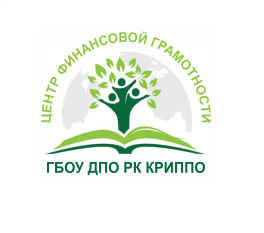 IV НАУЧНО-МЕТОДИЧЕСКАЯ КОНФЕРЕНЦИЯ 
«Финансовая грамотность в системе образования Республики Крым»
СЕКЦИЯ № 3. «Формирование основ финансовой грамотности у детей дошкольного возраста»
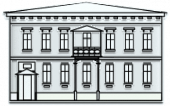 КРИППО
Проект«Дошкольная экономика»
Проектная линия: Дети
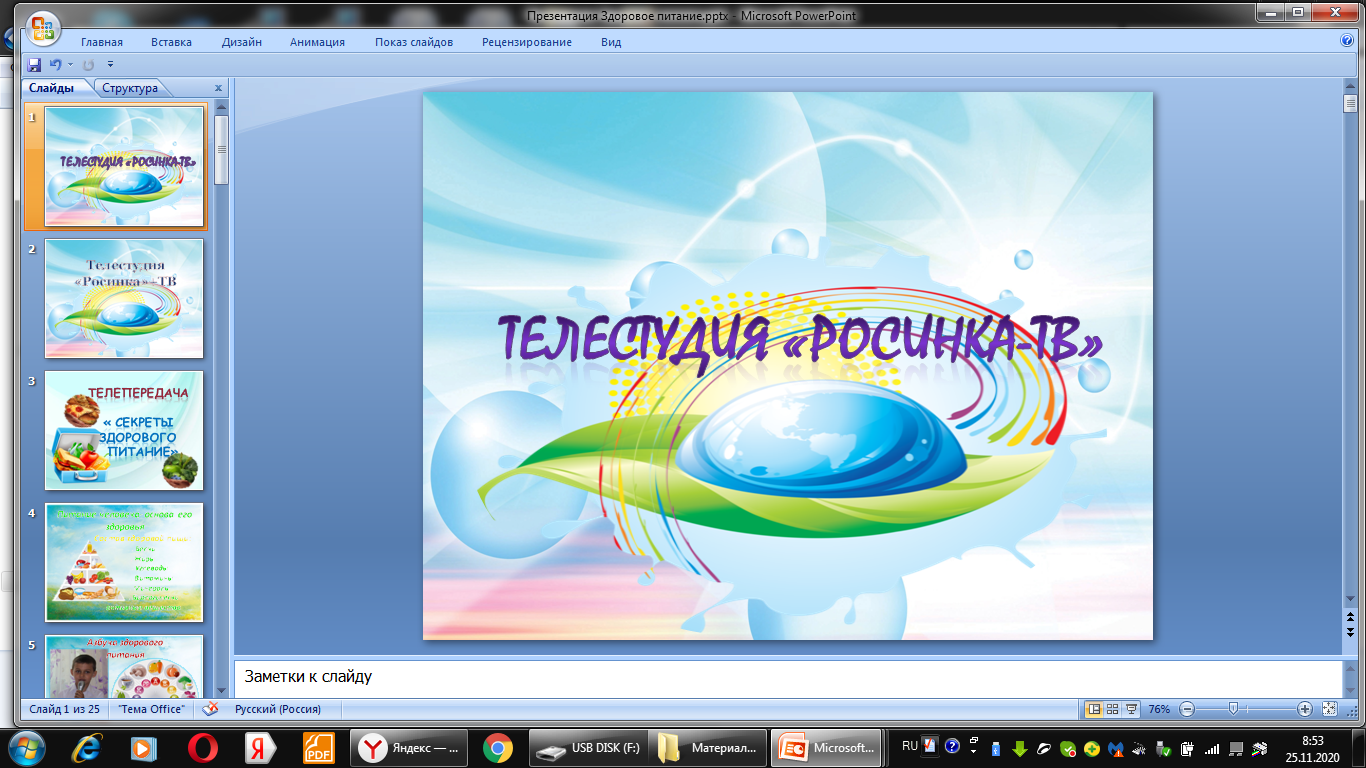 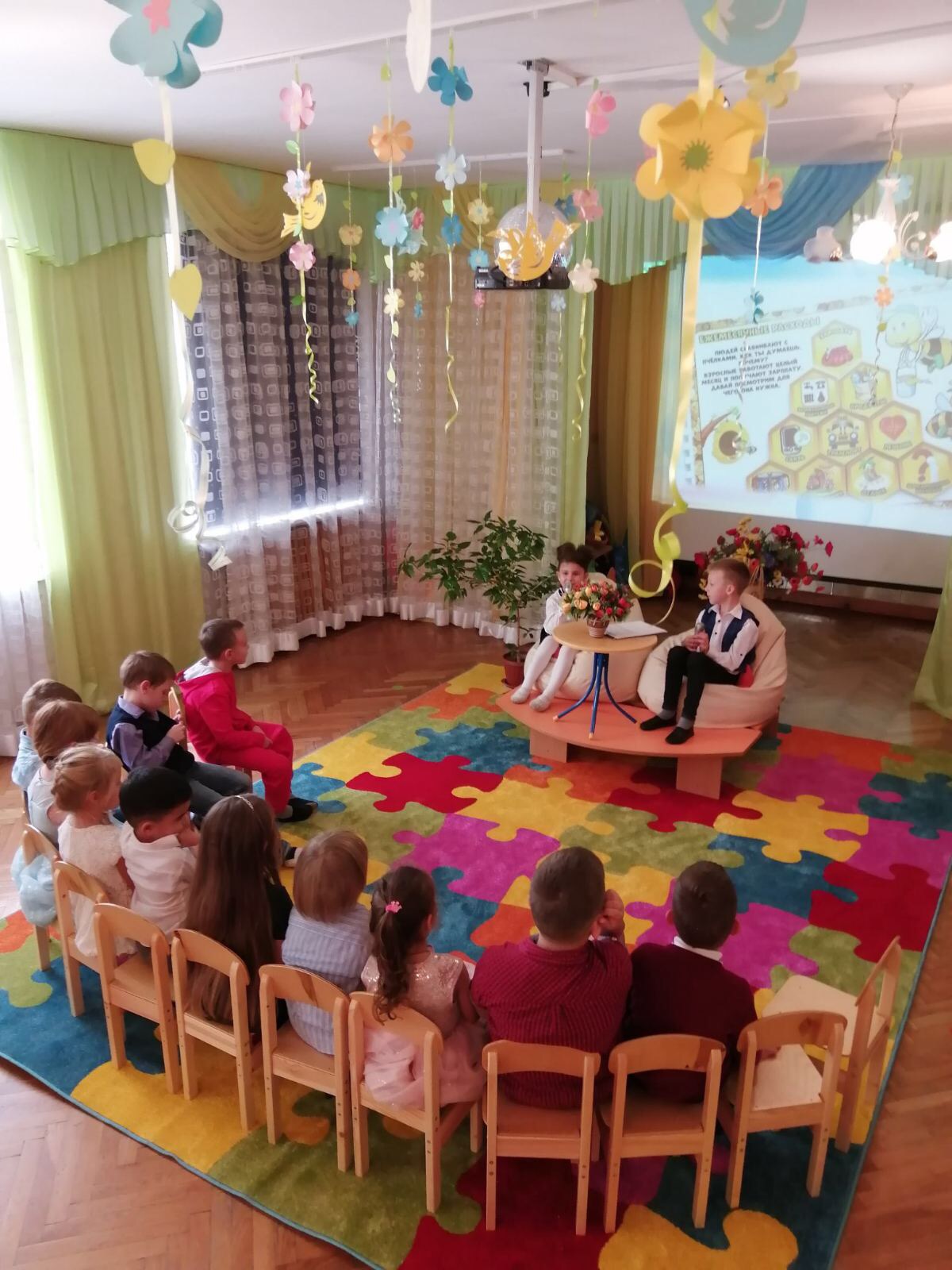 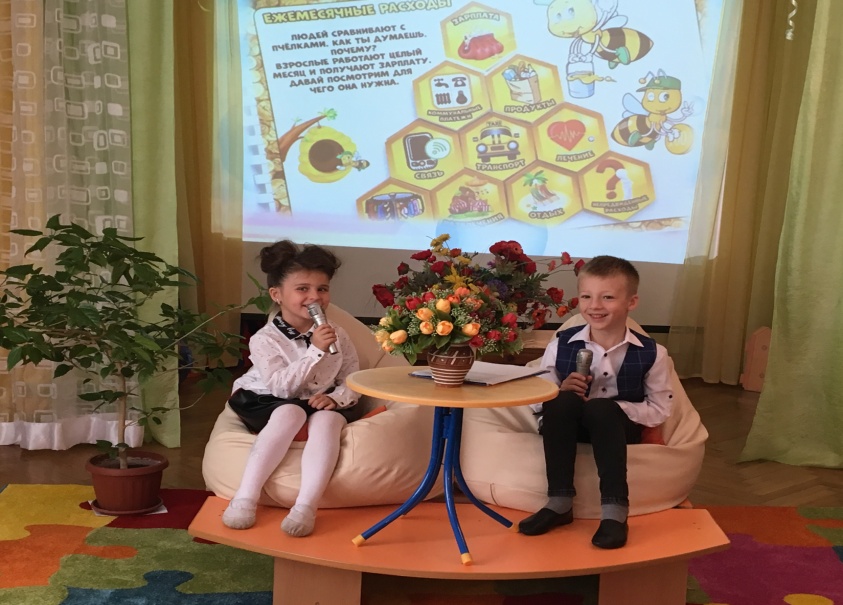 Ток-шоу 
«ОТКУДА  БЕРУТСЯ  ДЕНЬГИ?»
18-20 октября 2022 года, Симферополь-Ялта
ГБОУ ДПО РК
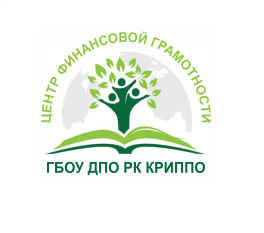 IV НАУЧНО-МЕТОДИЧЕСКАЯ КОНФЕРЕНЦИЯ 
«Финансовая грамотность в системе образования Республики Крым»
СЕКЦИЯ № 3. «Формирование основ финансовой грамотности у детей дошкольного возраста»
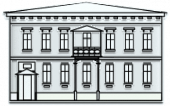 КРИППО
Проект«Дошкольная экономика»
Проектная линия: Дети
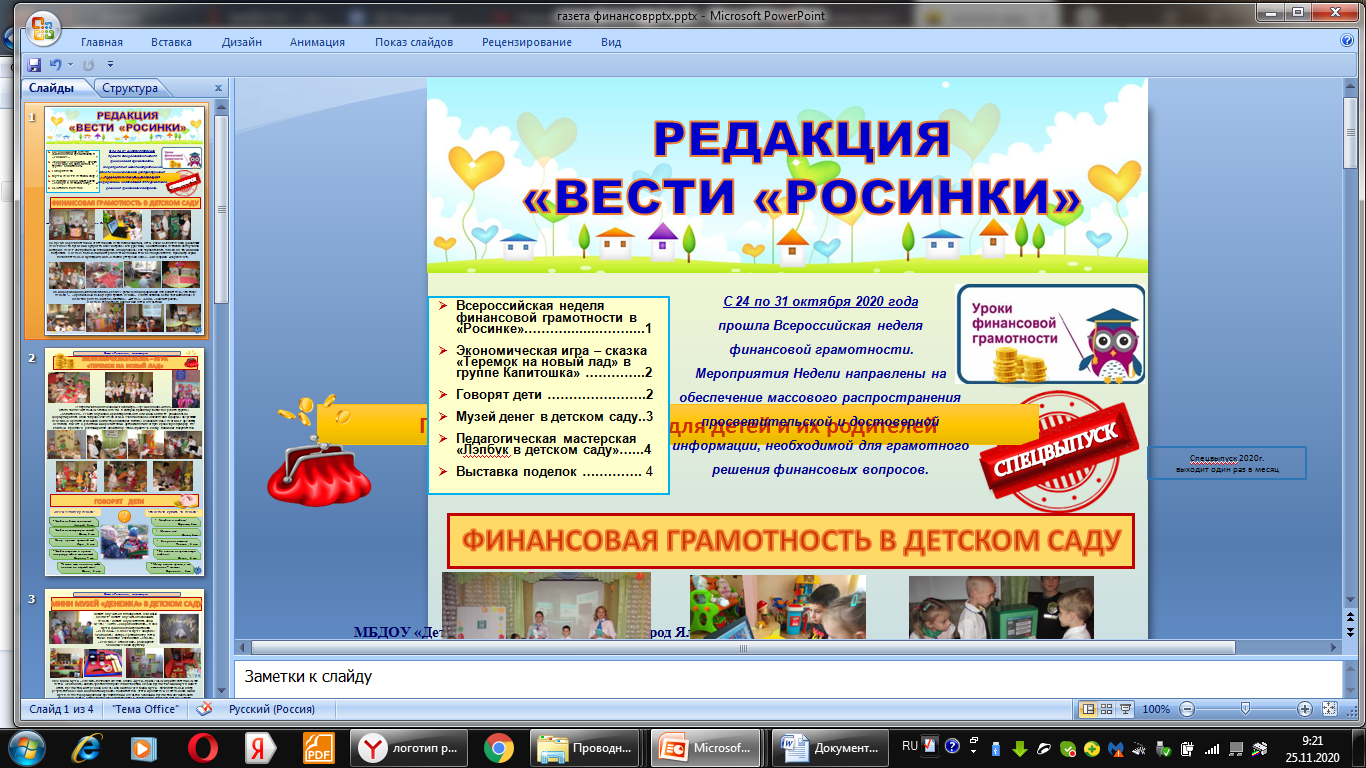 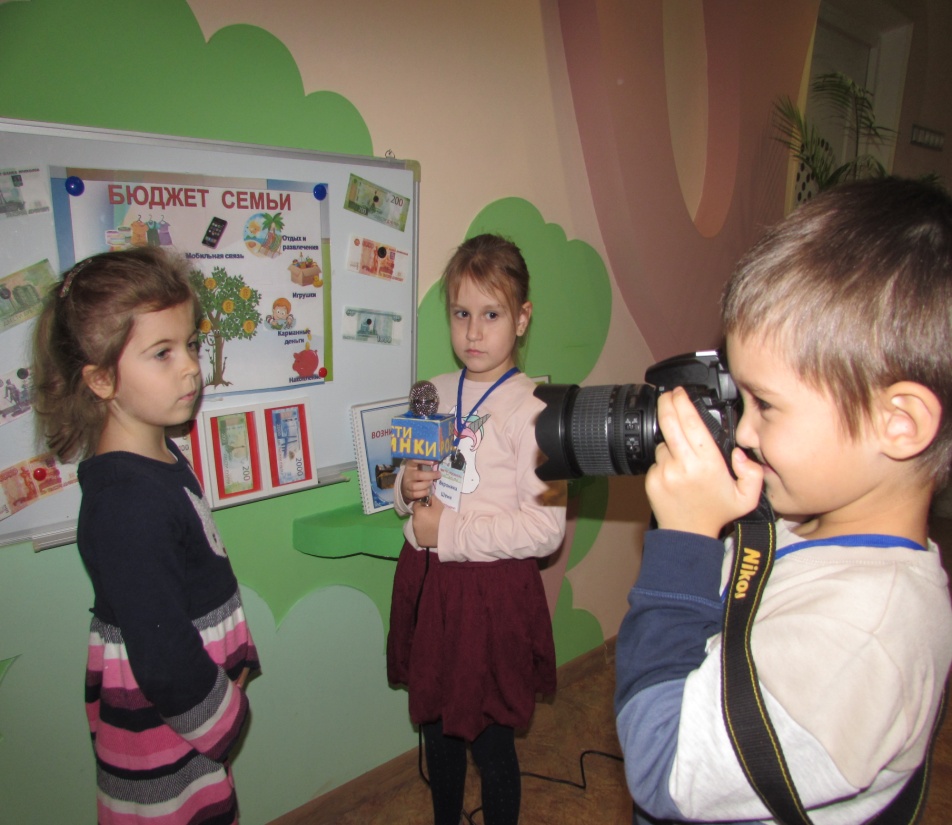 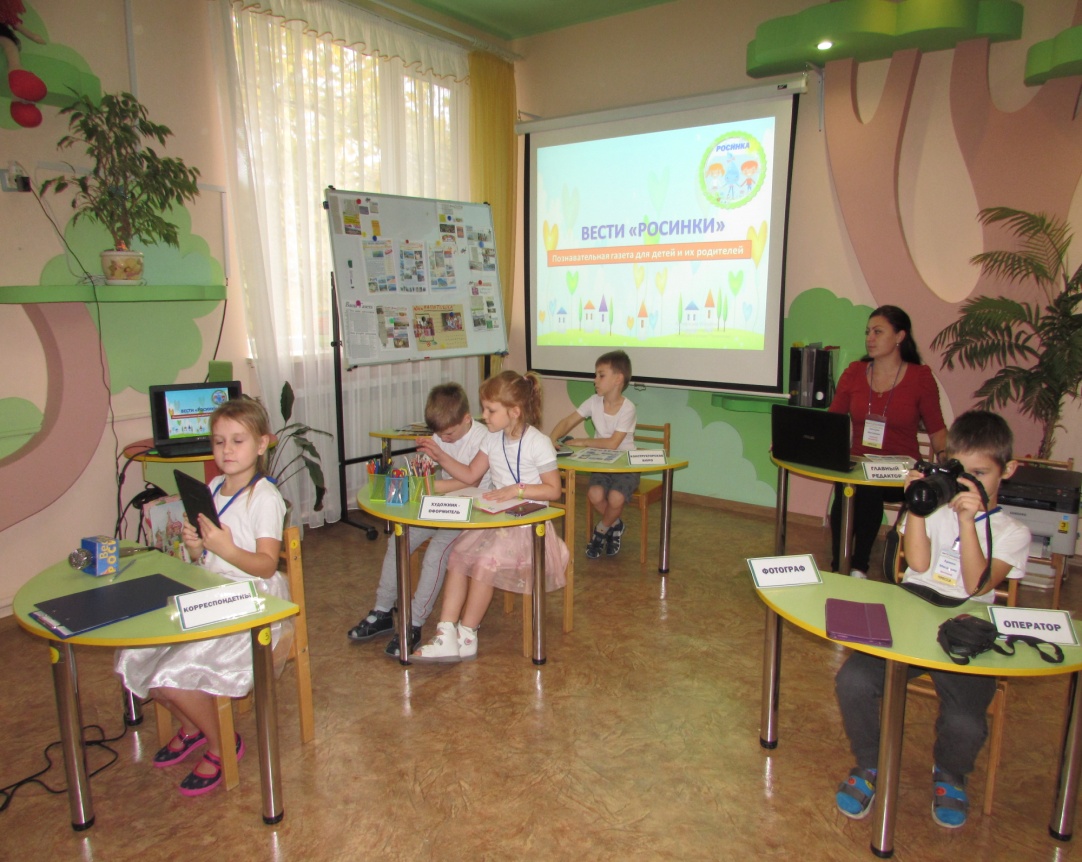 Выпуск  газеты  
Изготовление  буклетов 
Реклама  продукции
Выпуск  детских  книг
18-20 октября 2022 года, Симферополь-Ялта
ГБОУ ДПО РК
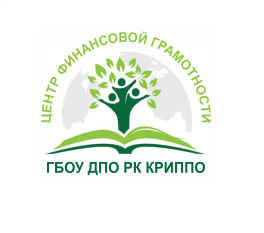 IV НАУЧНО-МЕТОДИЧЕСКАЯ КОНФЕРЕНЦИЯ 
«Финансовая грамотность в системе образования Республики Крым»
СЕКЦИЯ № 3. «Формирование основ финансовой грамотности у детей дошкольного возраста»
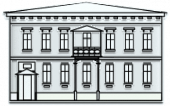 Проект «Финансовая   азбука»
Проектная линия:                                                                          Развивающая  предметно-пространственная  среда
КРИППО
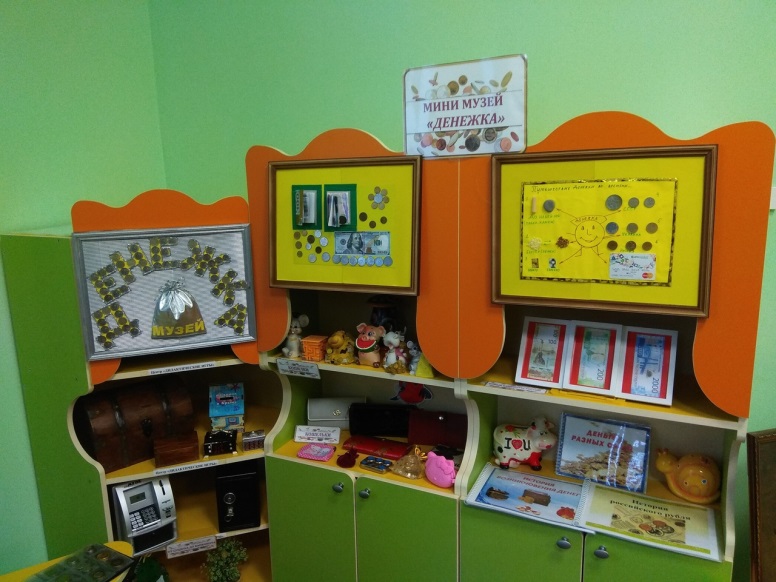 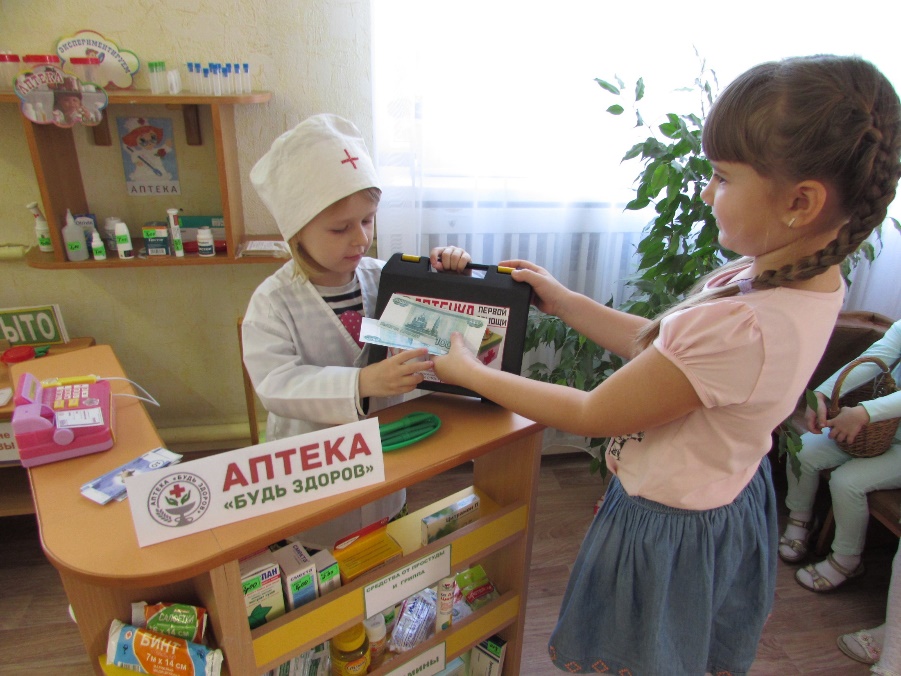 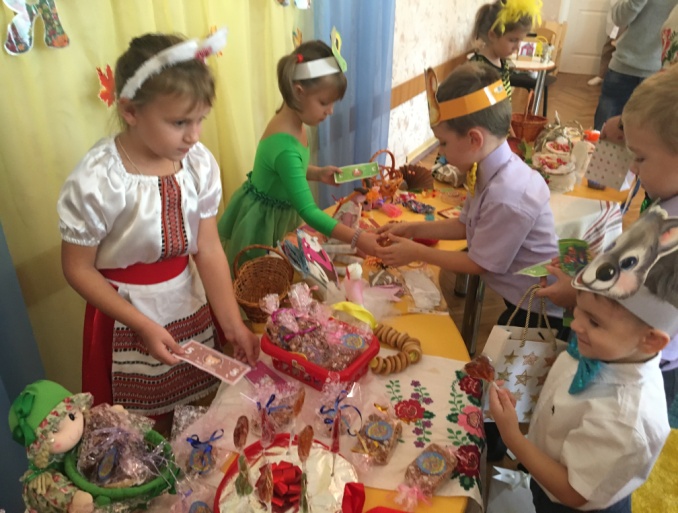 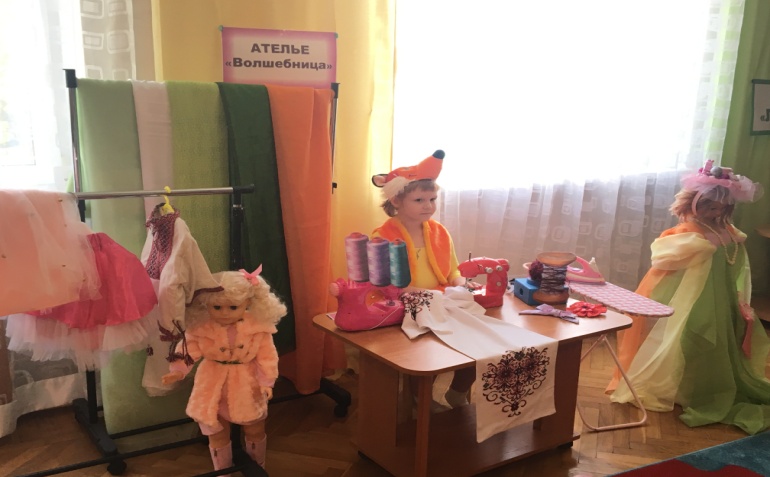 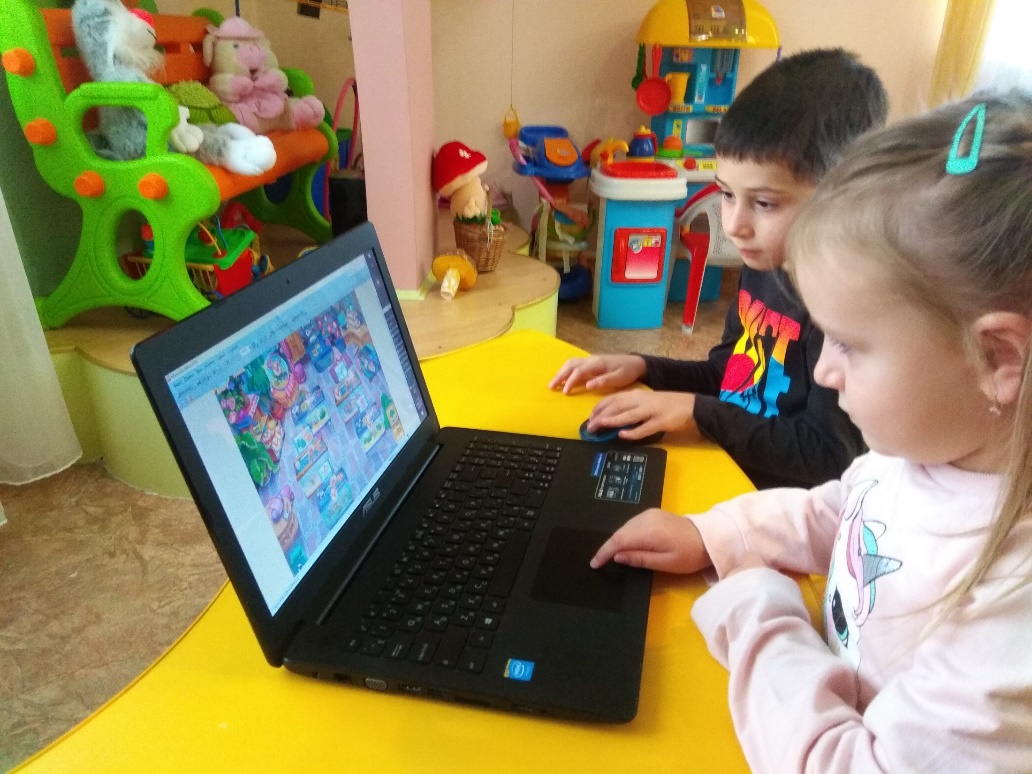 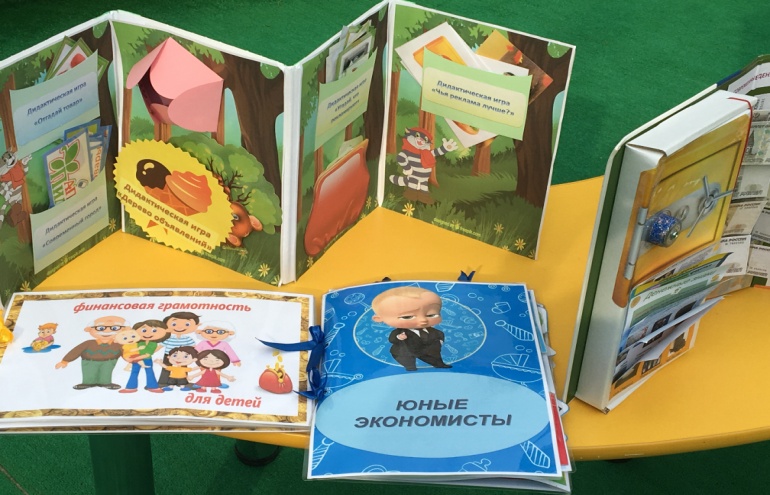 Насыщение
 развивающей среды экономическим содержанием: центры детской активности, сюжетно-ролевые игры, дидактические игры, пособия, литература -  отражающие 
в среде экономические понятия.
18-20 октября 2022 года, Симферополь-Ялта
ГБОУ ДПО РК
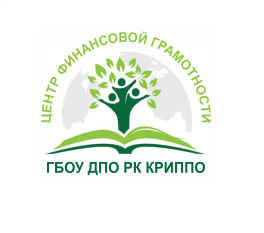 IV НАУЧНО-МЕТОДИЧЕСКАЯ КОНФЕРЕНЦИЯ 
«Финансовая грамотность в системе образования Республики Крым»
СЕКЦИЯ № 3. «Формирование основ финансовой грамотности у детей дошкольного возраста»
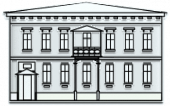 КРИППО
Проект «Финансовая   азбука»
Проектная линия:                                                                                                    Развивающая  предметно-пространственная  среда
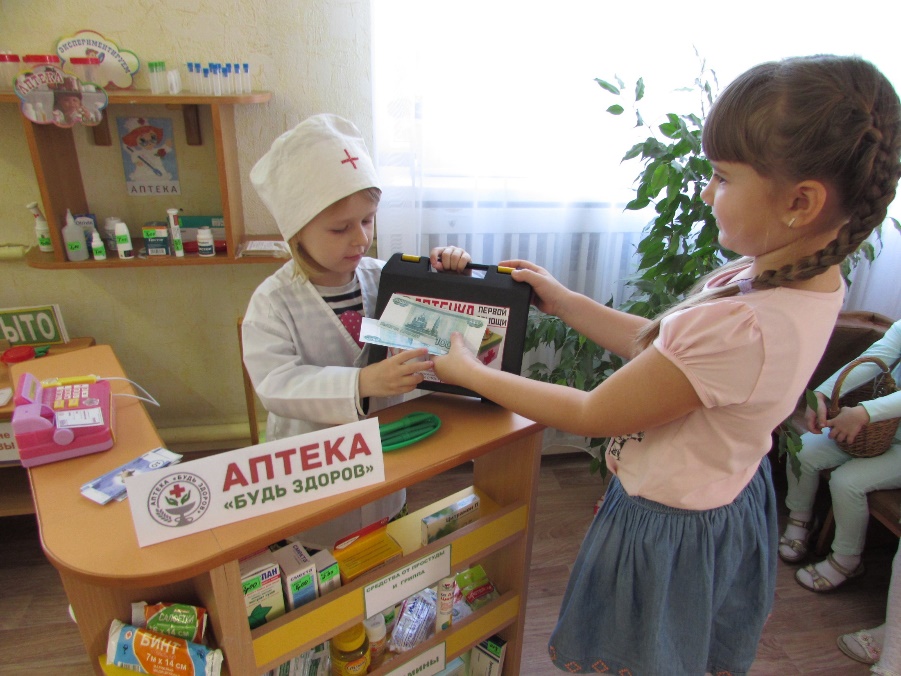 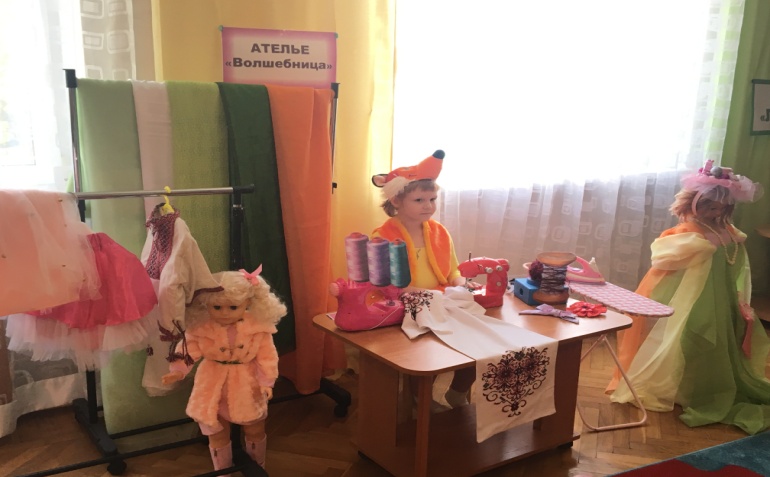 Центры 
 детской  
активности
Аптека «Неболейка»
Ателье «Золушка»
18-20 октября 2022 года, Симферополь-Ялта
ГБОУ ДПО РК
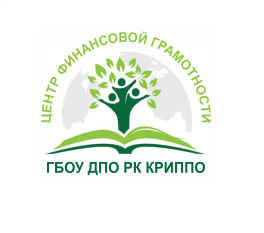 IV НАУЧНО-МЕТОДИЧЕСКАЯ КОНФЕРЕНЦИЯ 
«Финансовая грамотность в системе образования Республики Крым»
СЕКЦИЯ № 3. «Формирование основ финансовой грамотности у детей дошкольного возраста»
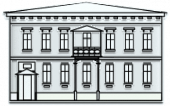 КРИППО
Проект «Финансовая   азбука»
Проектная линия:                                                                                                    Развивающая  предметно-пространственная  среда
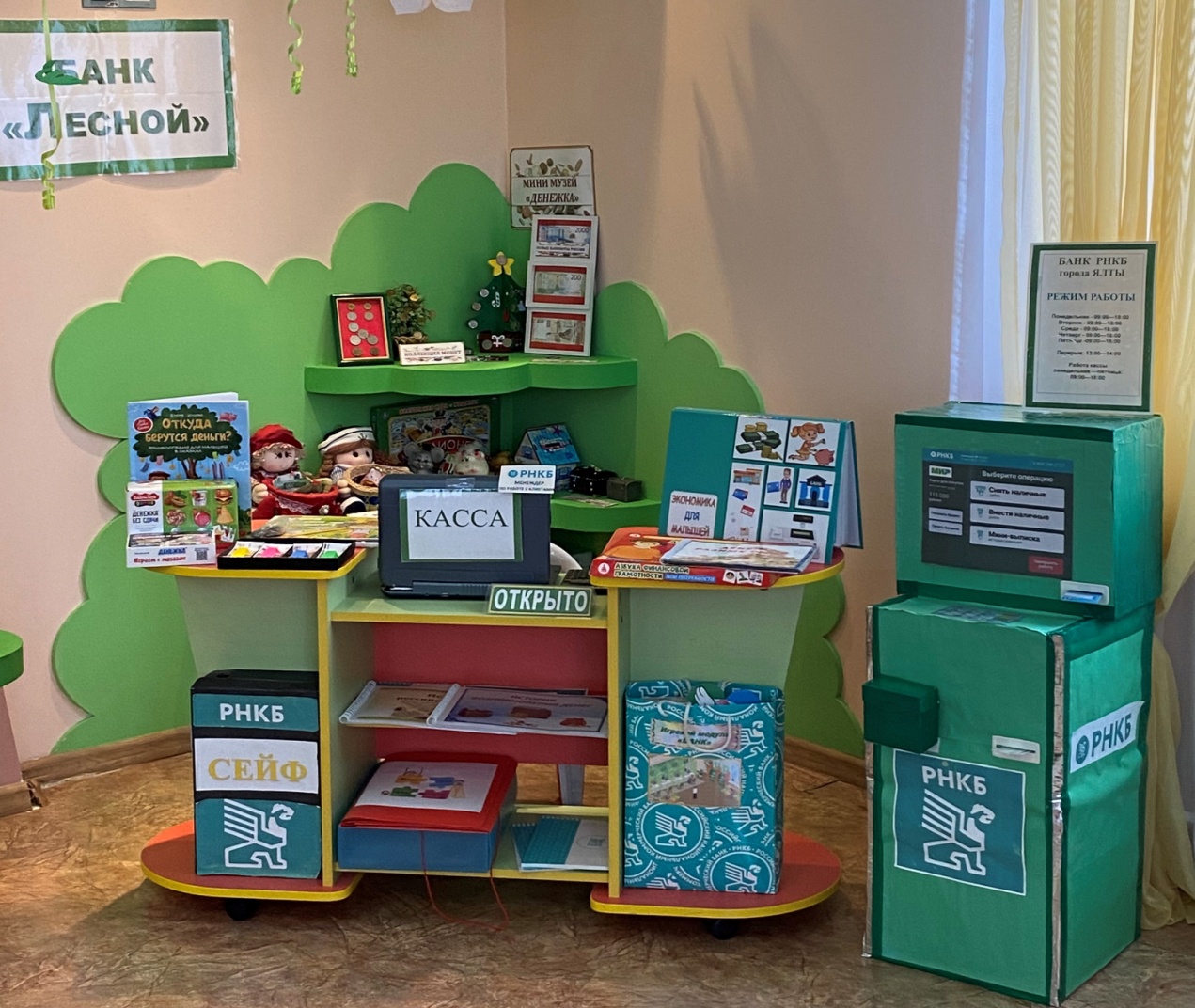 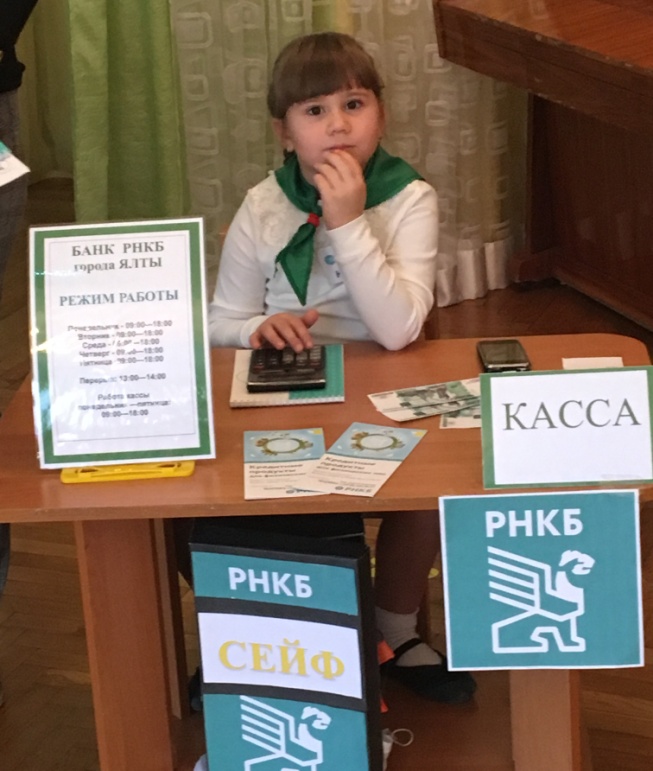 Развивающая  предметно-игровая  среда:   
                                        банкомат,  телефон, сейф, купюры денег,  бланки, касса, компьютер, символика банка,  элементы 
одежды.
18-20 октября 2022 года, Симферополь-Ялта
ГБОУ ДПО РК
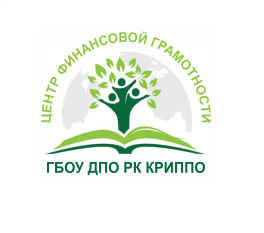 IV НАУЧНО-МЕТОДИЧЕСКАЯ КОНФЕРЕНЦИЯ 
«Финансовая грамотность в системе образования Республики Крым»
СЕКЦИЯ № 3. «Формирование основ финансовой грамотности у детей дошкольного возраста»
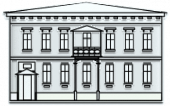 КРИППО
Проект «Финансовая   азбука»
Проектная линия:                                                                                                    Развивающая  предметно-пространственная  среда
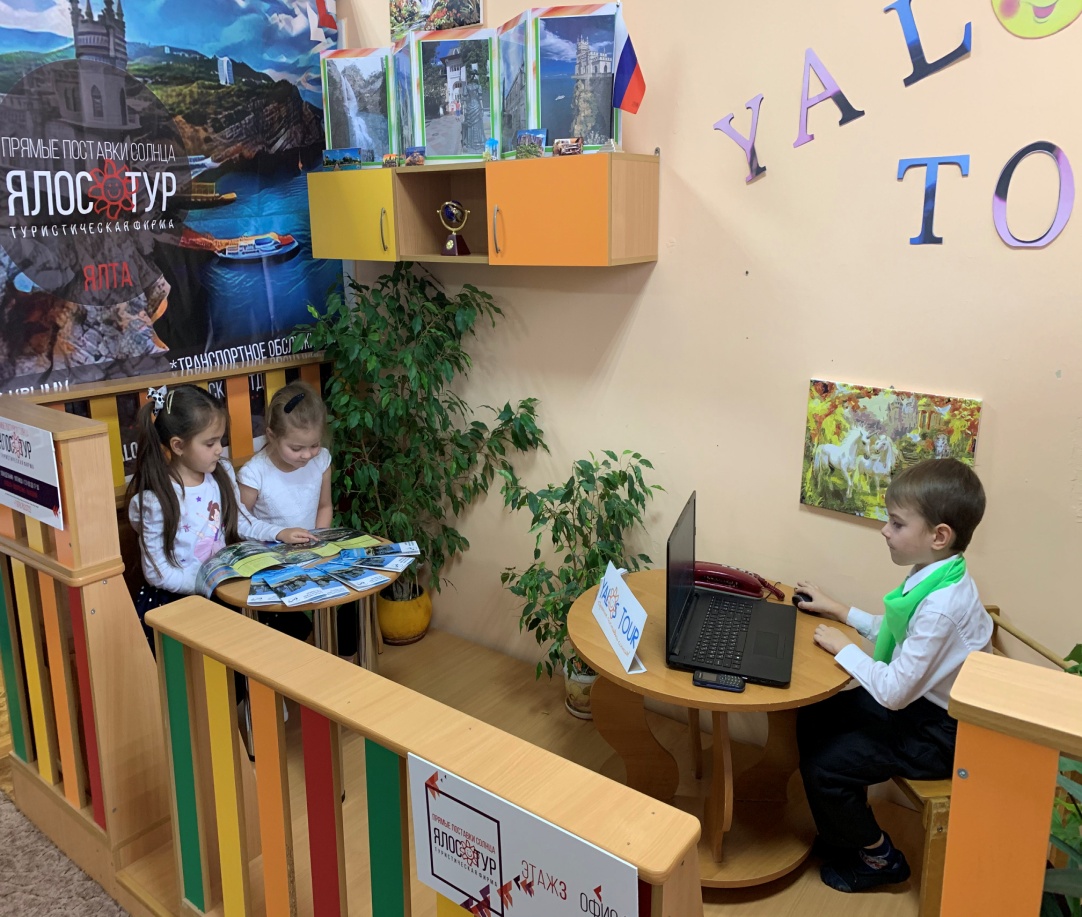 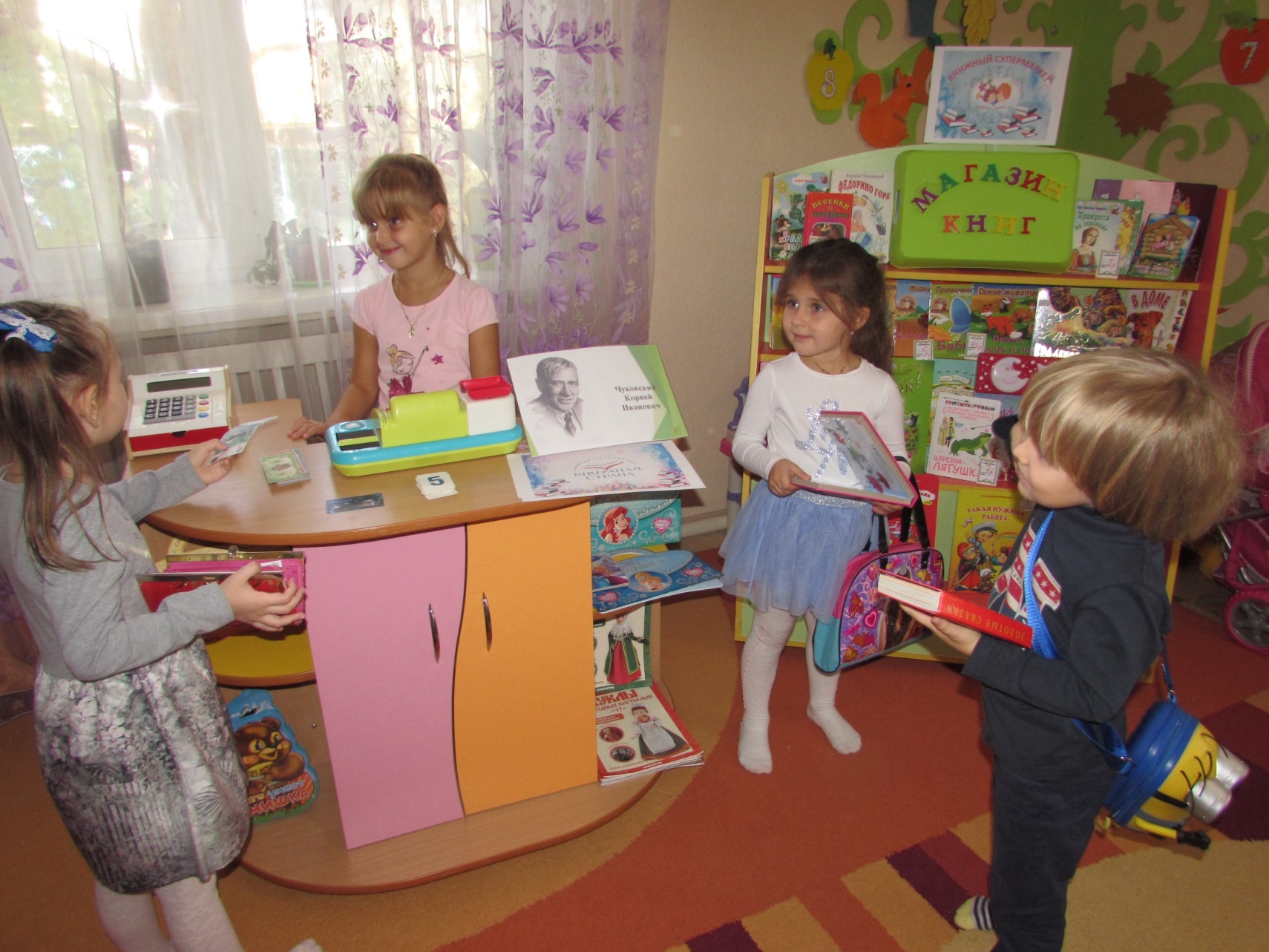 Центры
  детской
  активности
Туристическое  агентство
«ЯлосТур»
Книжный магазин
 «Познайка»
18-20 октября 2022 года, Симферополь-Ялта
ГБОУ ДПО РК
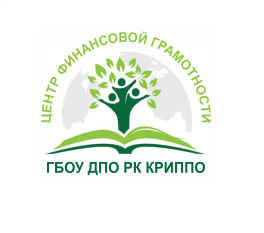 IV НАУЧНО-МЕТОДИЧЕСКАЯ КОНФЕРЕНЦИЯ 
«Финансовая грамотность в системе образования Республики Крым»
СЕКЦИЯ № 3. «Формирование основ финансовой грамотности у детей дошкольного возраста»
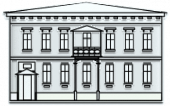 КРИППО
Проект «Финансовая   азбука»
Проектная линия:                                                                                                    Развивающая  предметно-пространственная  среда
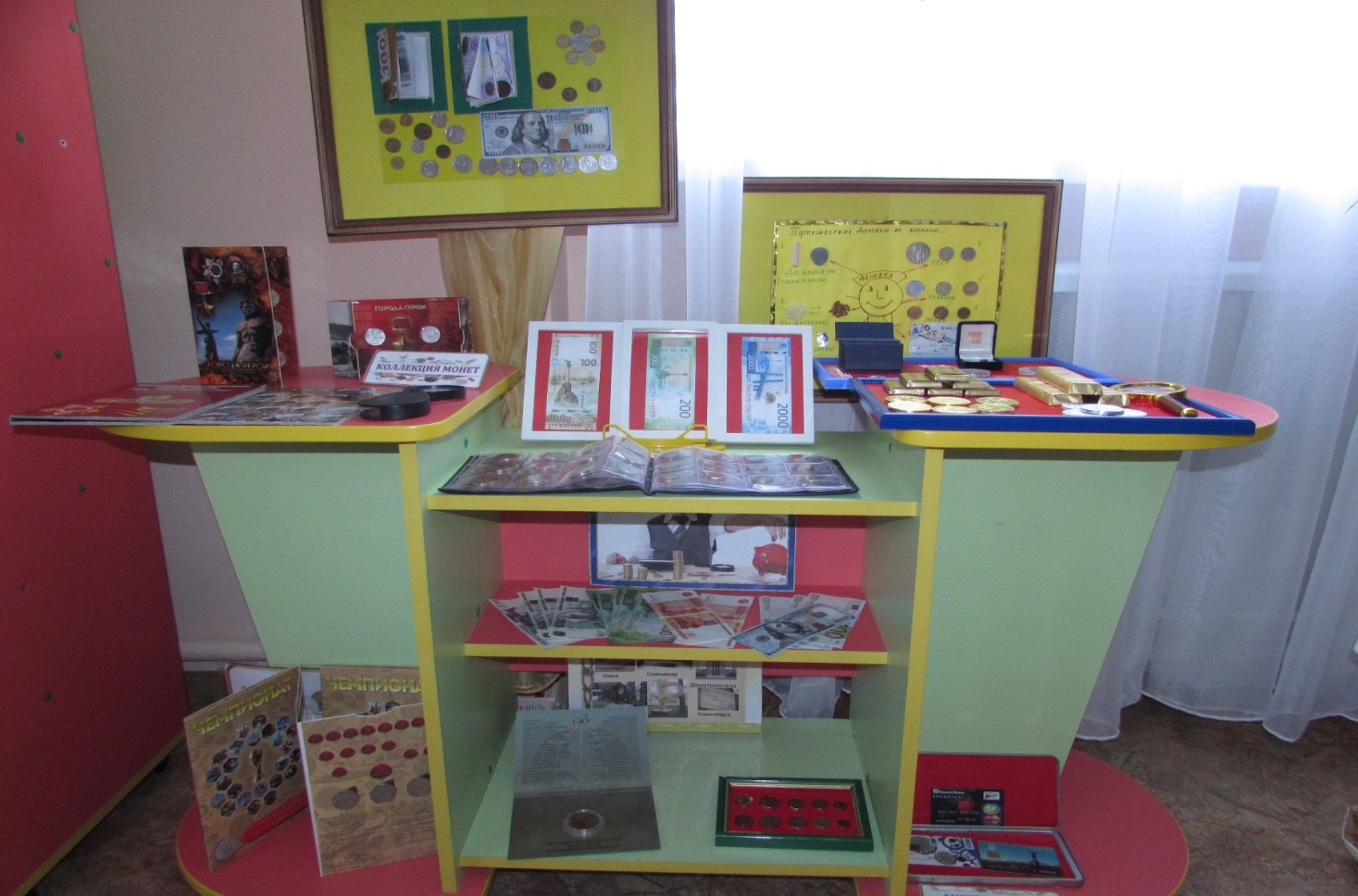 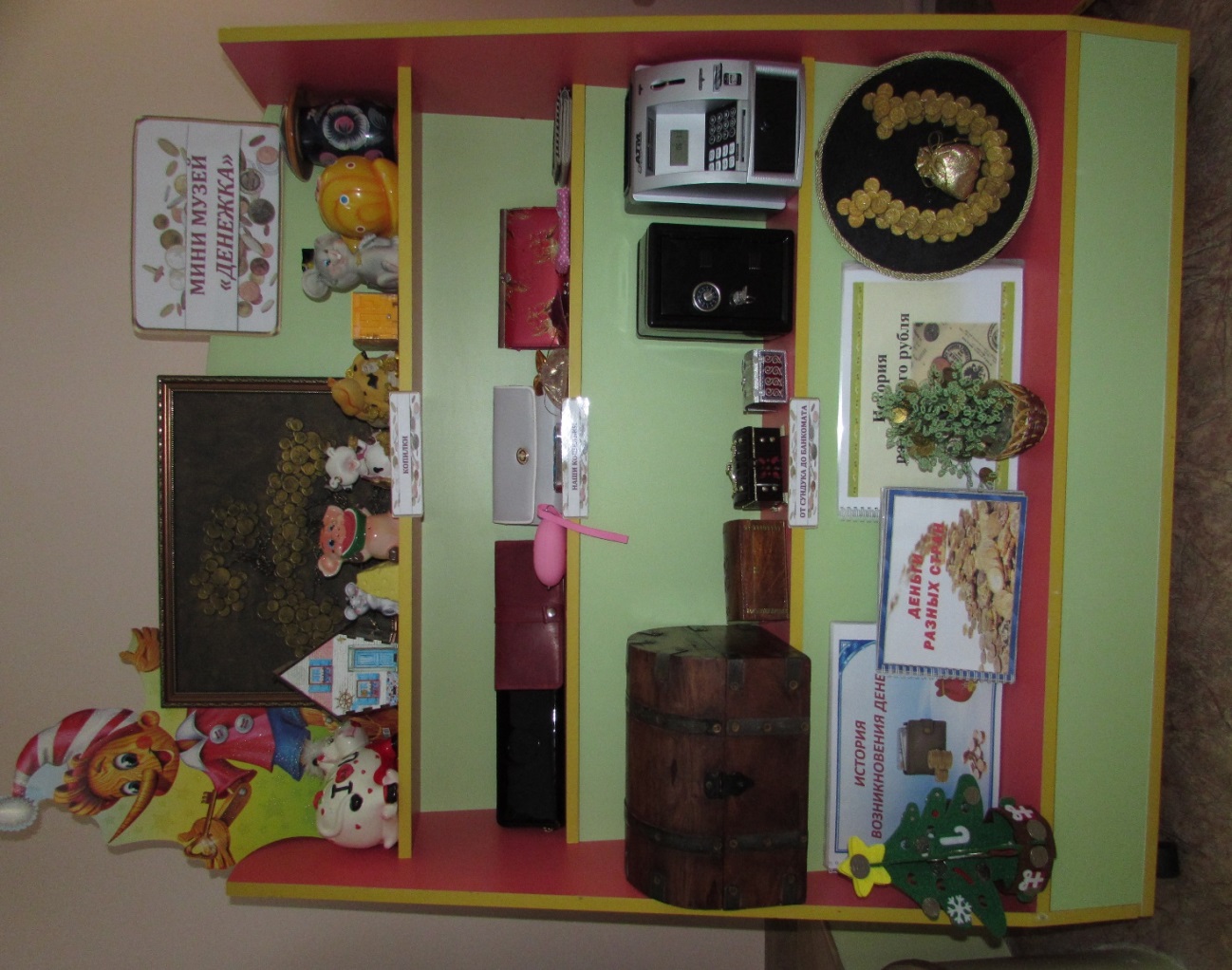 Мини - музей«ДЕНЕЖКА»
18-20 октября 2022 года, Симферополь-Ялта
ГБОУ ДПО РК
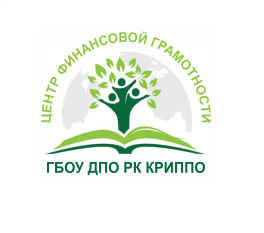 IV НАУЧНО-МЕТОДИЧЕСКАЯ КОНФЕРЕНЦИЯ 
«Финансовая грамотность в системе образования Республики Крым»
СЕКЦИЯ № 3. «Формирование основ финансовой грамотности у детей дошкольного возраста»
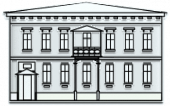 КРИППО
Проект «Финансовая   азбука»
Проектная линия:                                                                                                    Развивающая  предметно-пространственная  среда
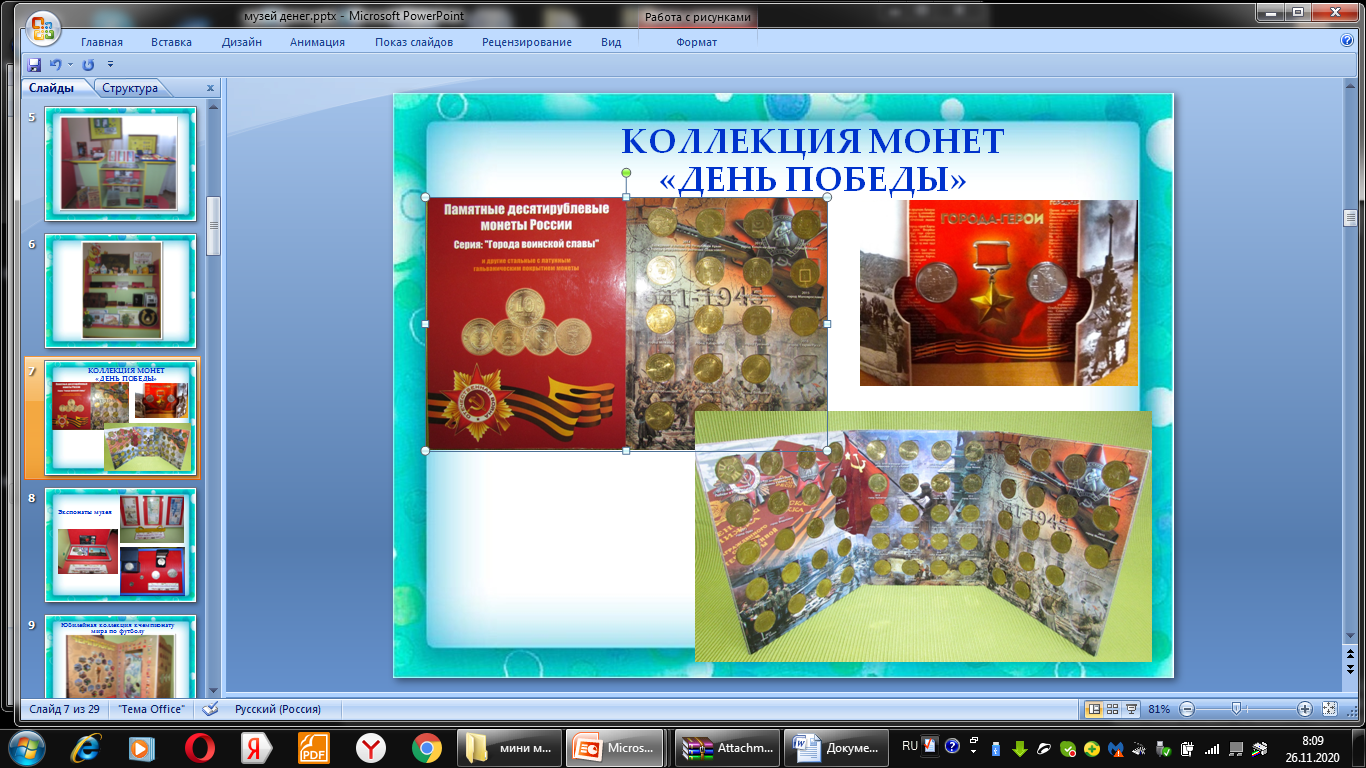 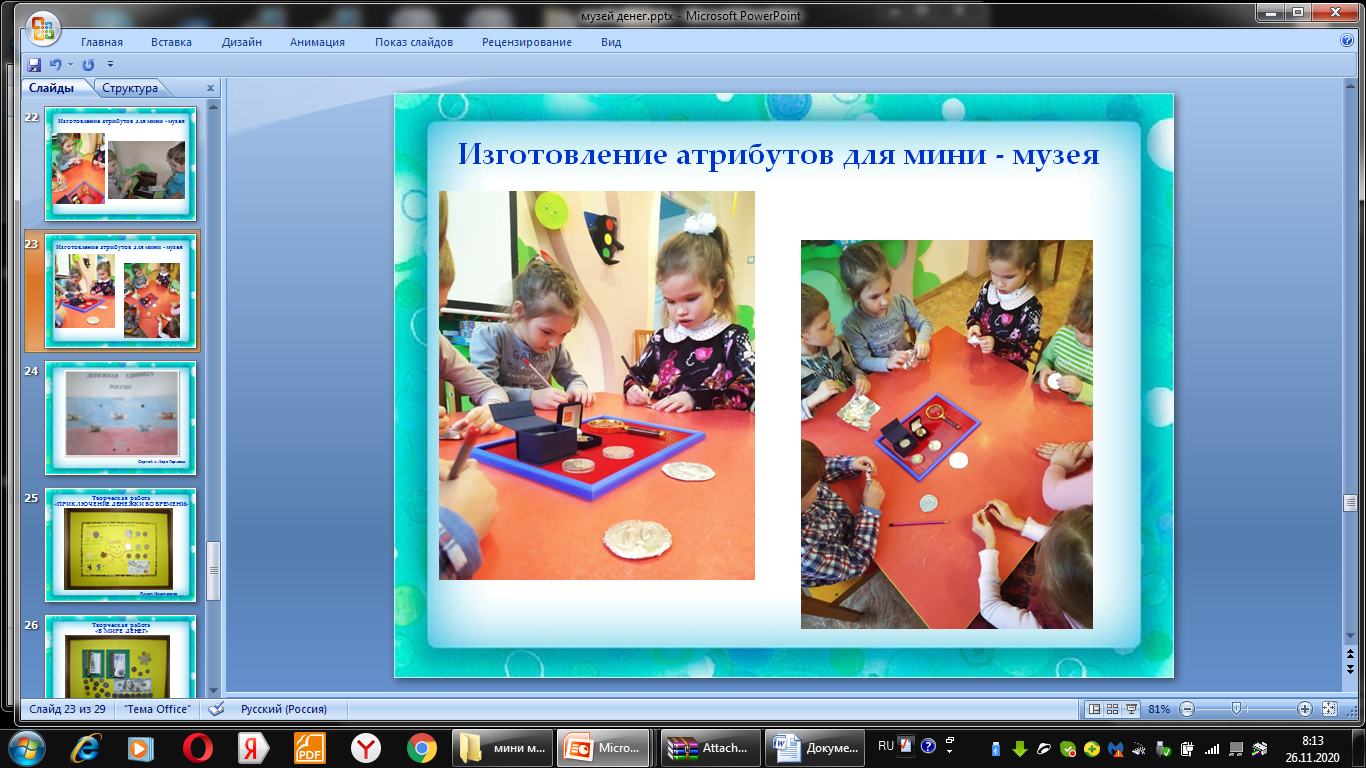 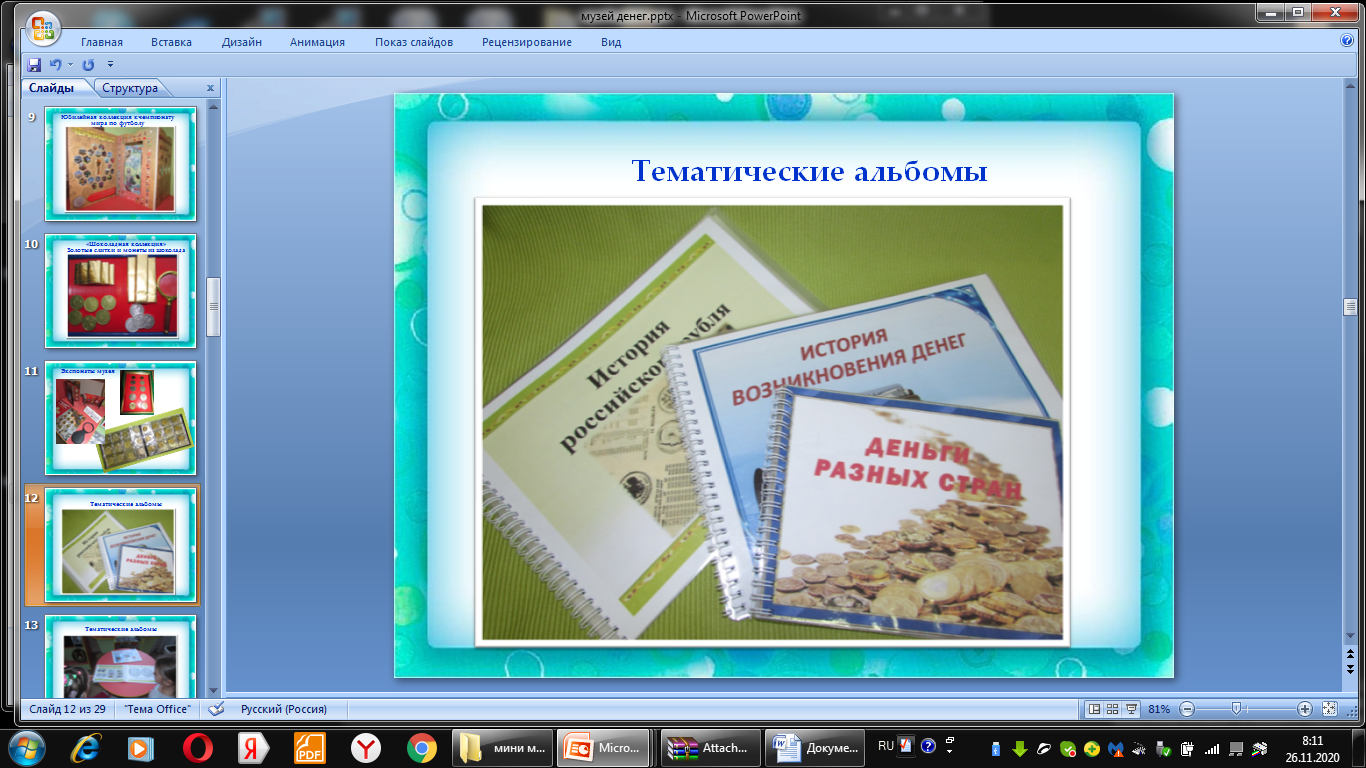 Мини - музей «ДЕНЕЖКА»
18-20 октября 2022 года, Симферополь-Ялта
ГБОУ ДПО РК
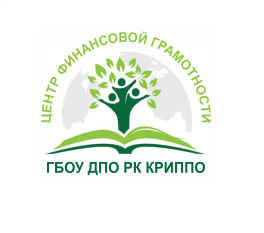 IV НАУЧНО-МЕТОДИЧЕСКАЯ КОНФЕРЕНЦИЯ 
«Финансовая грамотность в системе образования Республики Крым»
СЕКЦИЯ № 3. «Формирование основ финансовой грамотности у детей дошкольного возраста»
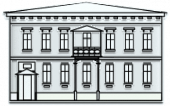 КРИППО
Проект «Финансовая   азбука»
Проектная линия:                                                                                                    Развивающая  предметно-пространственная  среда
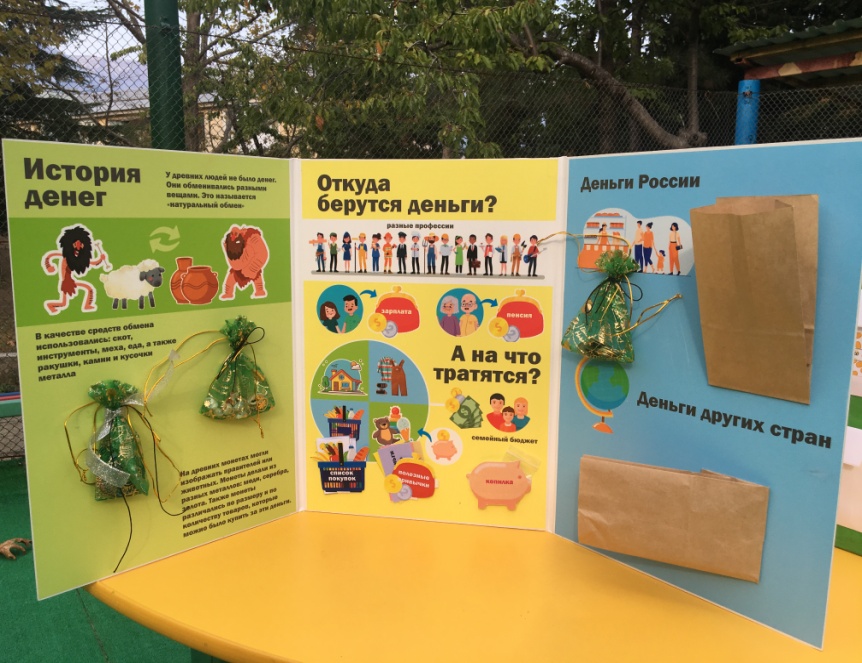 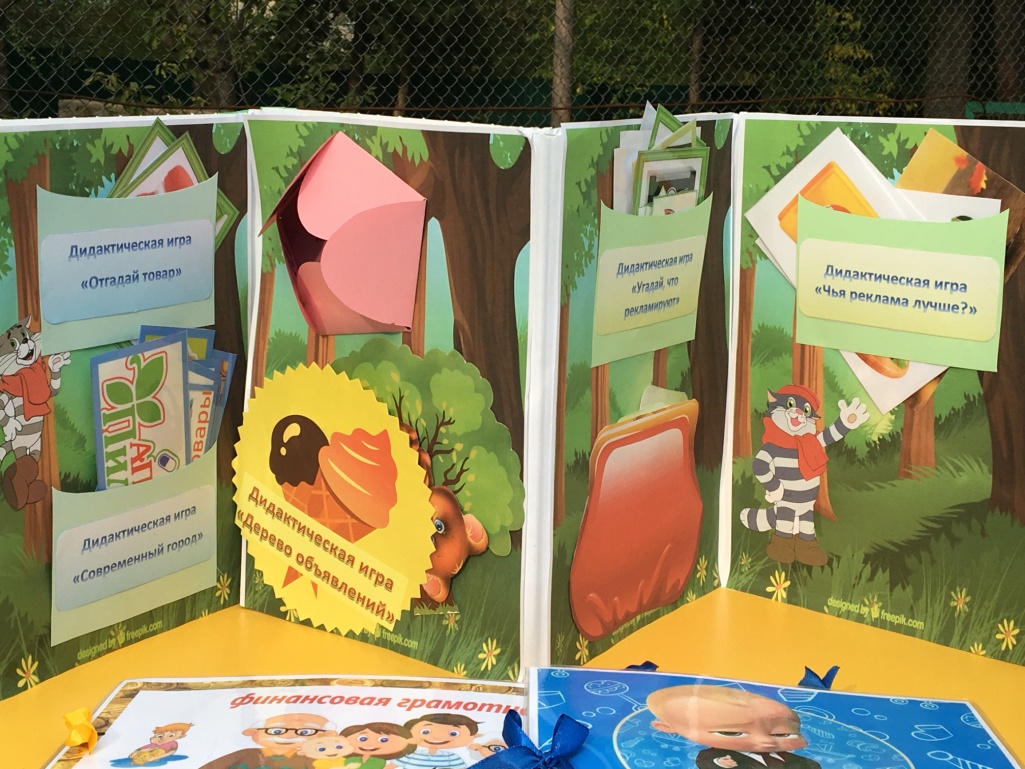 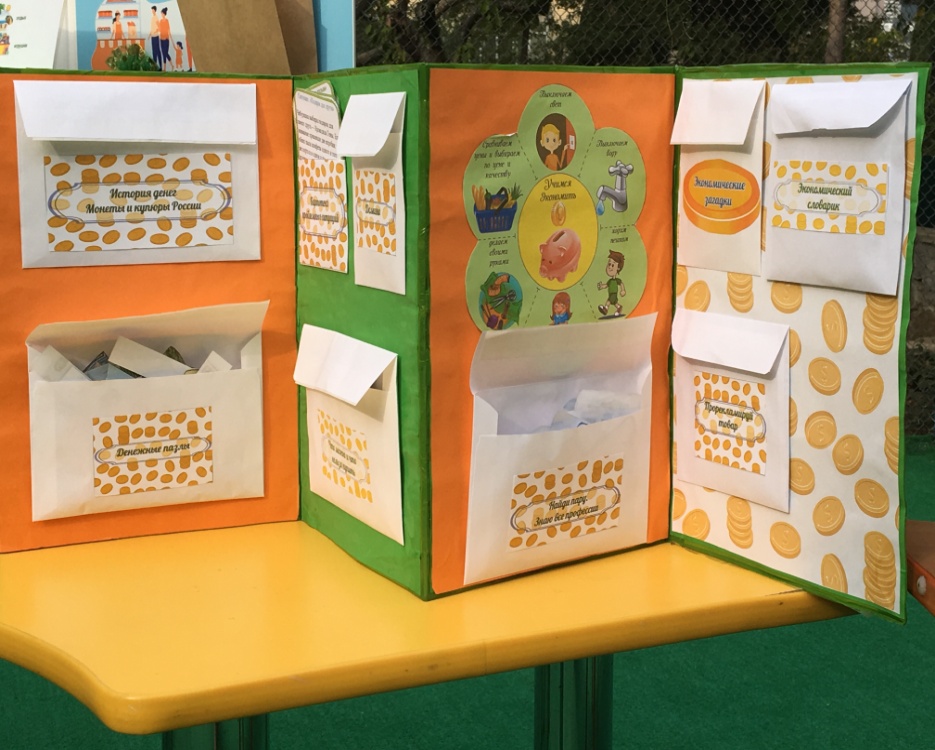 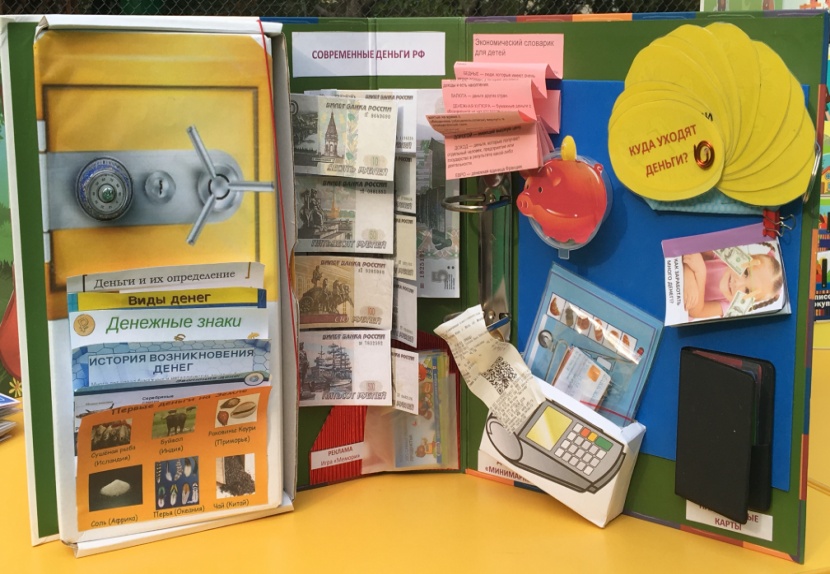 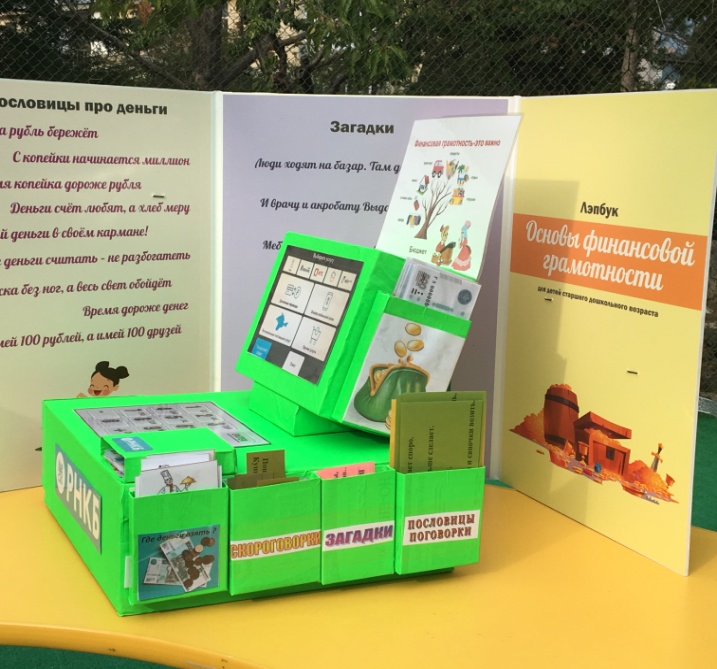 Центры  детской 
 активности
Финансовый  лэпбук
18-20 октября 2022 года, Симферополь-Ялта
ГБОУ ДПО РК
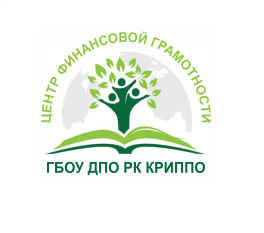 IV НАУЧНО-МЕТОДИЧЕСКАЯ КОНФЕРЕНЦИЯ 
«Финансовая грамотность в системе образования Республики Крым»
СЕКЦИЯ № 3. «Формирование основ финансовой грамотности у детей дошкольного возраста»
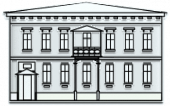 КРИППО
Проект «ВМЕСТЕ»
Проектная линия: Семья
Формы  взаимодействия с родителями (законными  представителями)
Познавательные: 
семейные проекты, конкурсы,                                     папки-передвижки, театрализованные постановки,
консультации
Информационные: 
тематические стенды, создание странички на сайте детского  сада, родительский лекторий, консультации, создание библиотеки
Досуговые:                         
фестивали, праздники, выставки, ярмарки, экскурсии, встречи                                    с интересными людьми, родительский клуб
Аналитические: 
тестирование, личные беседы, анкетирование, родительская почта, анализ мнений и запросов родителей
18-20 октября 2022 года, Симферополь-Ялта
ГБОУ ДПО РК
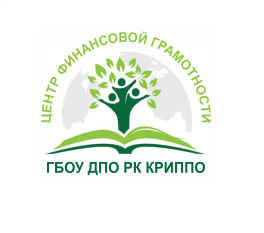 IV НАУЧНО-МЕТОДИЧЕСКАЯ КОНФЕРЕНЦИЯ 
«Финансовая грамотность в системе образования Республики Крым»
СЕКЦИЯ № 3. «Формирование основ финансовой грамотности у детей дошкольного возраста»
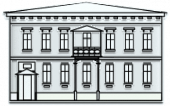 КРИППО
Проект «ВМЕСТЕ»
Проектная линия: Семья
Многопрофильный  проект  отражающий экономические темы через: совместный труд, социальные акции, мастер-классы, семейный досуг, игротеки  и  спортивные мероприятия
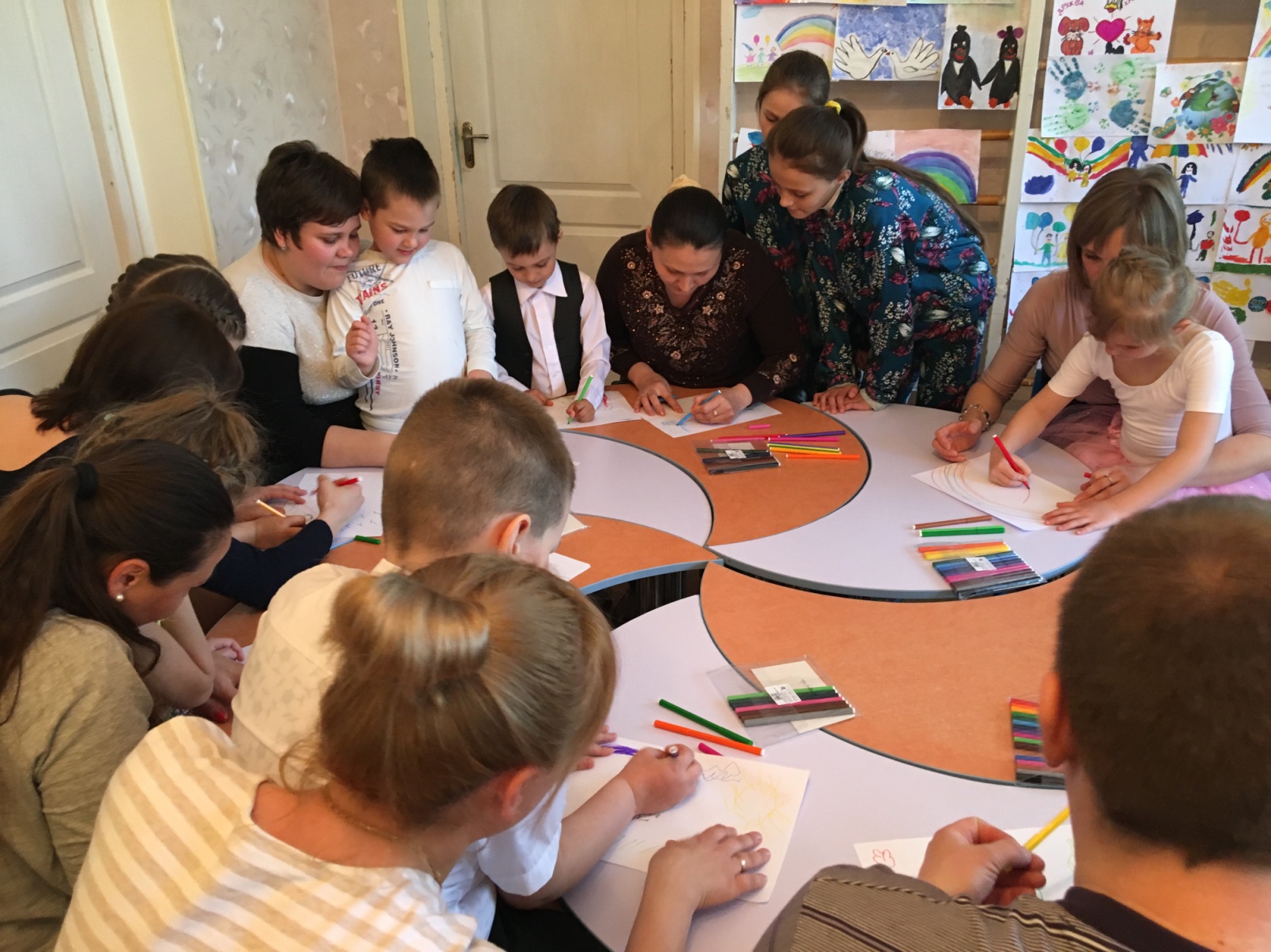 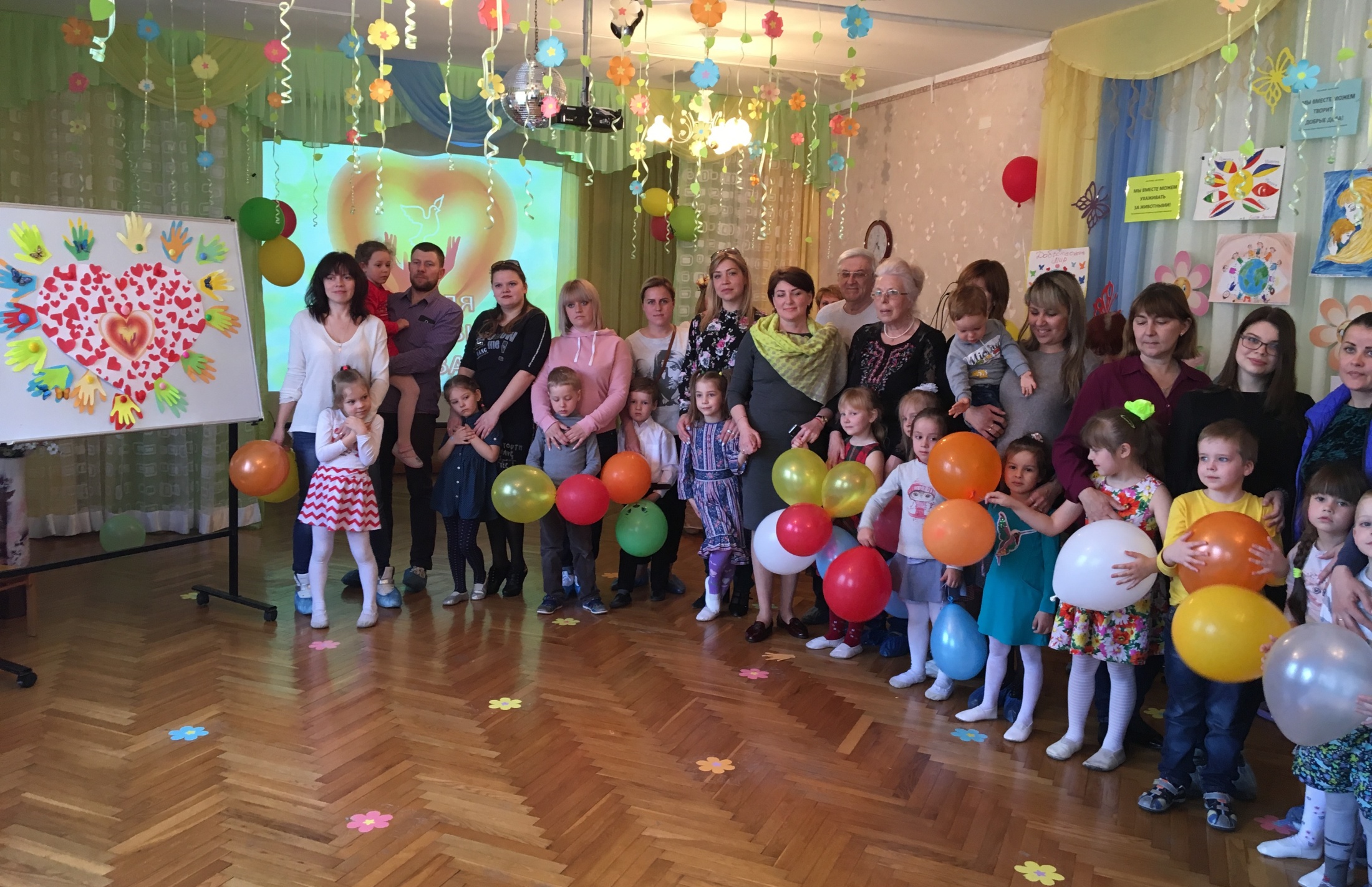 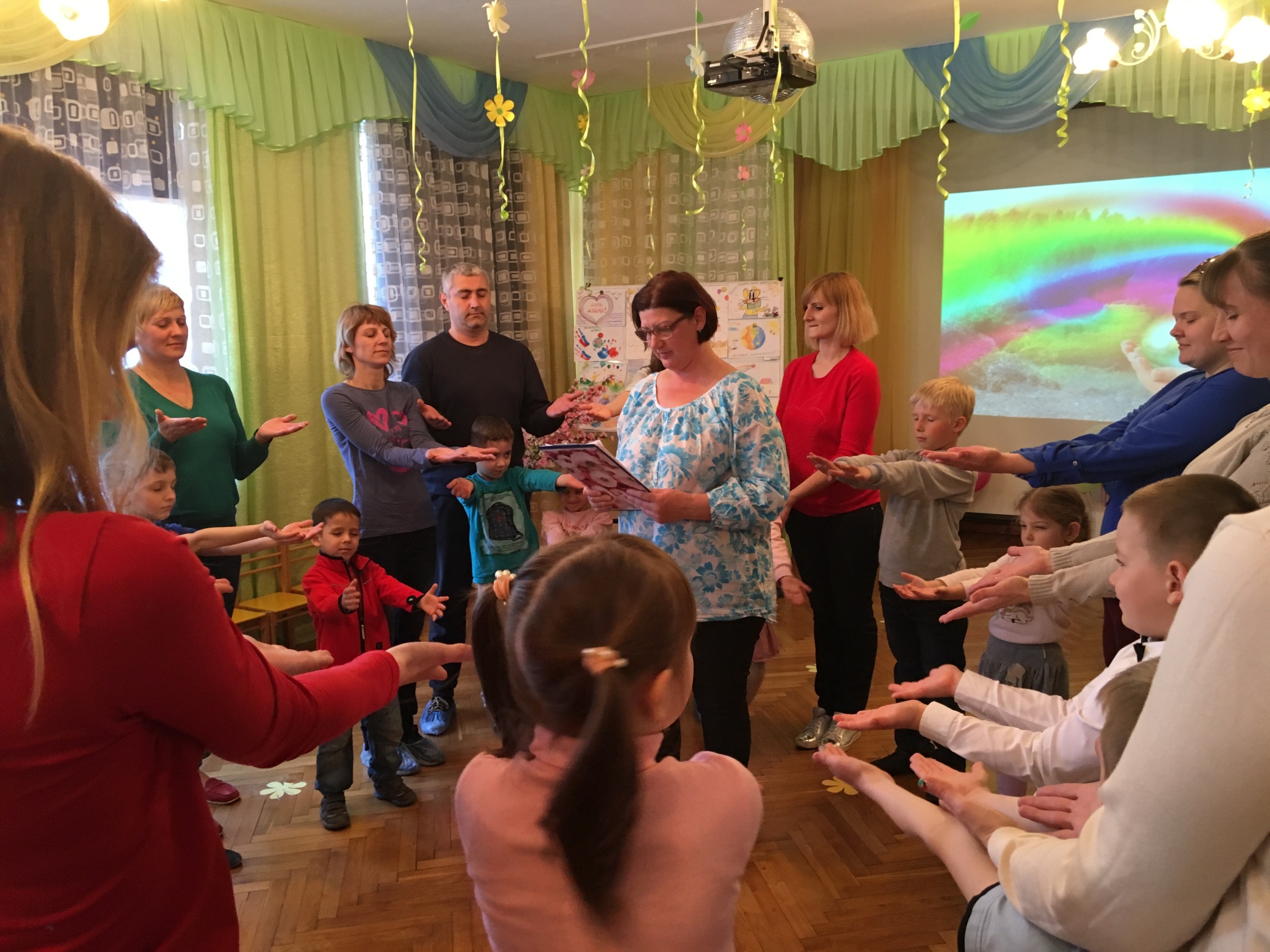 Создание  группы  для  родителей   в  соцсетях  «Дружим   с финансами». 
Создание  каталога  Интернет-ресурсов   по  экономическому  воспитанию.
Телемост «Дети - родители»:  «Знакомимся   с профессиями».
 Участие  в  экономических ярмарках, неделе финансовой грамотности.
18-20 октября 2022 года, Симферополь-Ялта
ГБОУ ДПО РК
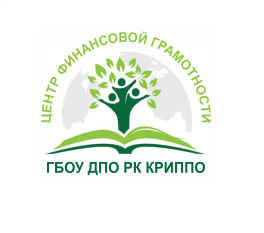 IV НАУЧНО-МЕТОДИЧЕСКАЯ КОНФЕРЕНЦИЯ 
«Финансовая грамотность в системе образования Республики Крым»
СЕКЦИЯ № 3. «Формирование основ финансовой грамотности у детей дошкольного возраста»
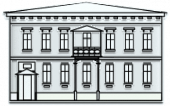 КРИППО
Проект  «PRO: финансы»
Проектная линия: Педагоги
Обучение  педагогов  основам  финансовой  грамотности  через систему авторских  семинаров, вебинаров  и  тренингов, курсы  повышения  квалификации
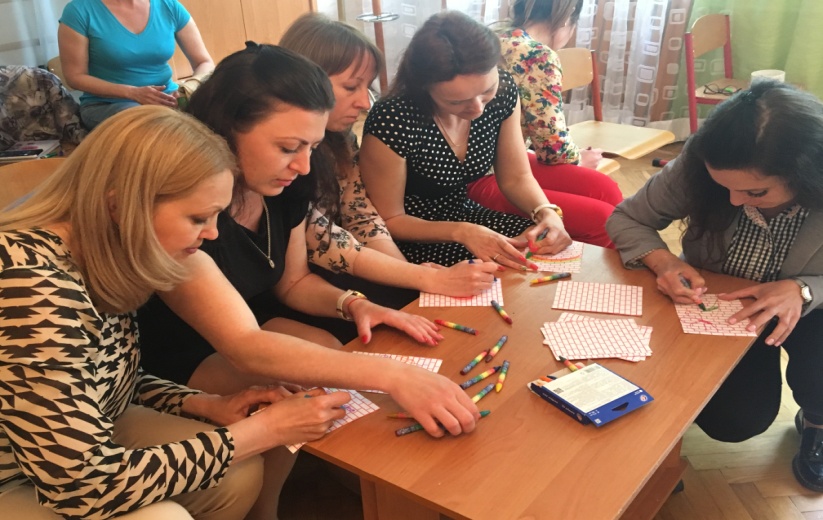 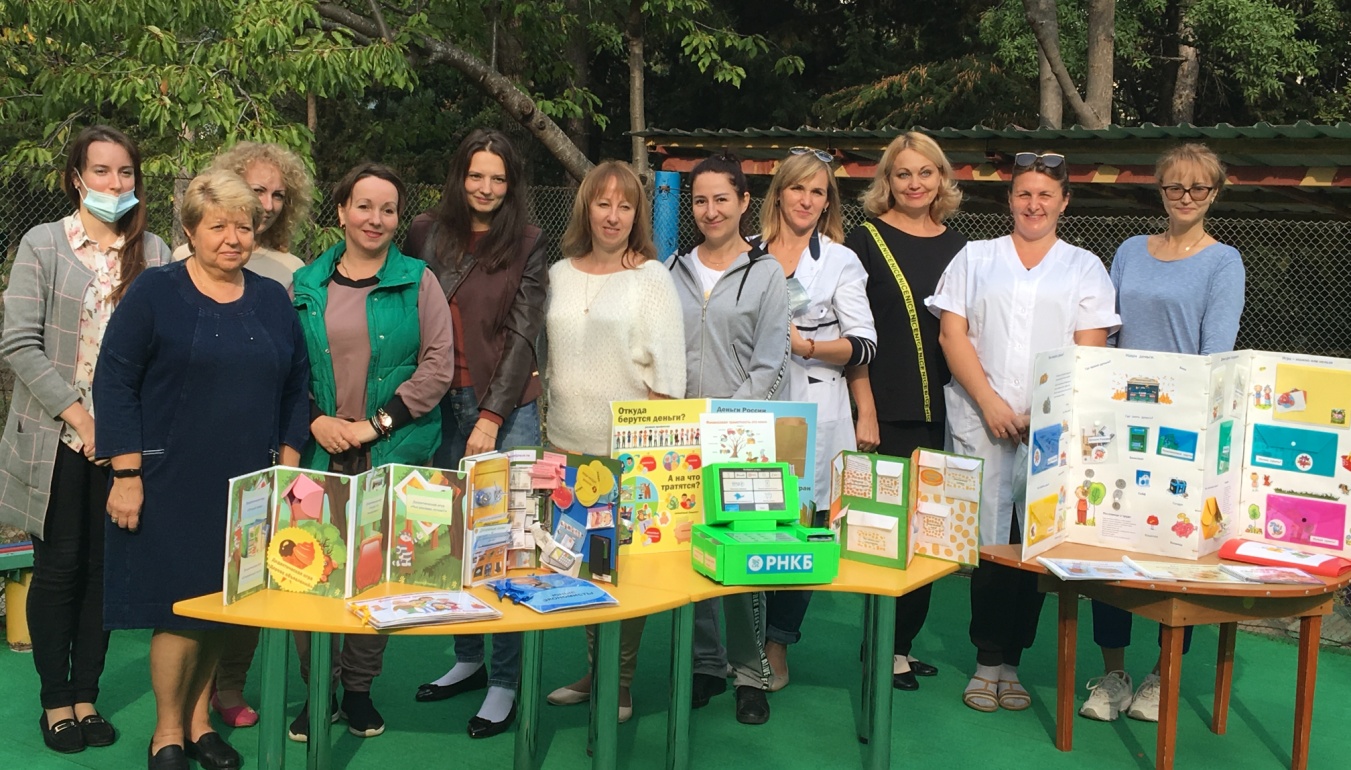 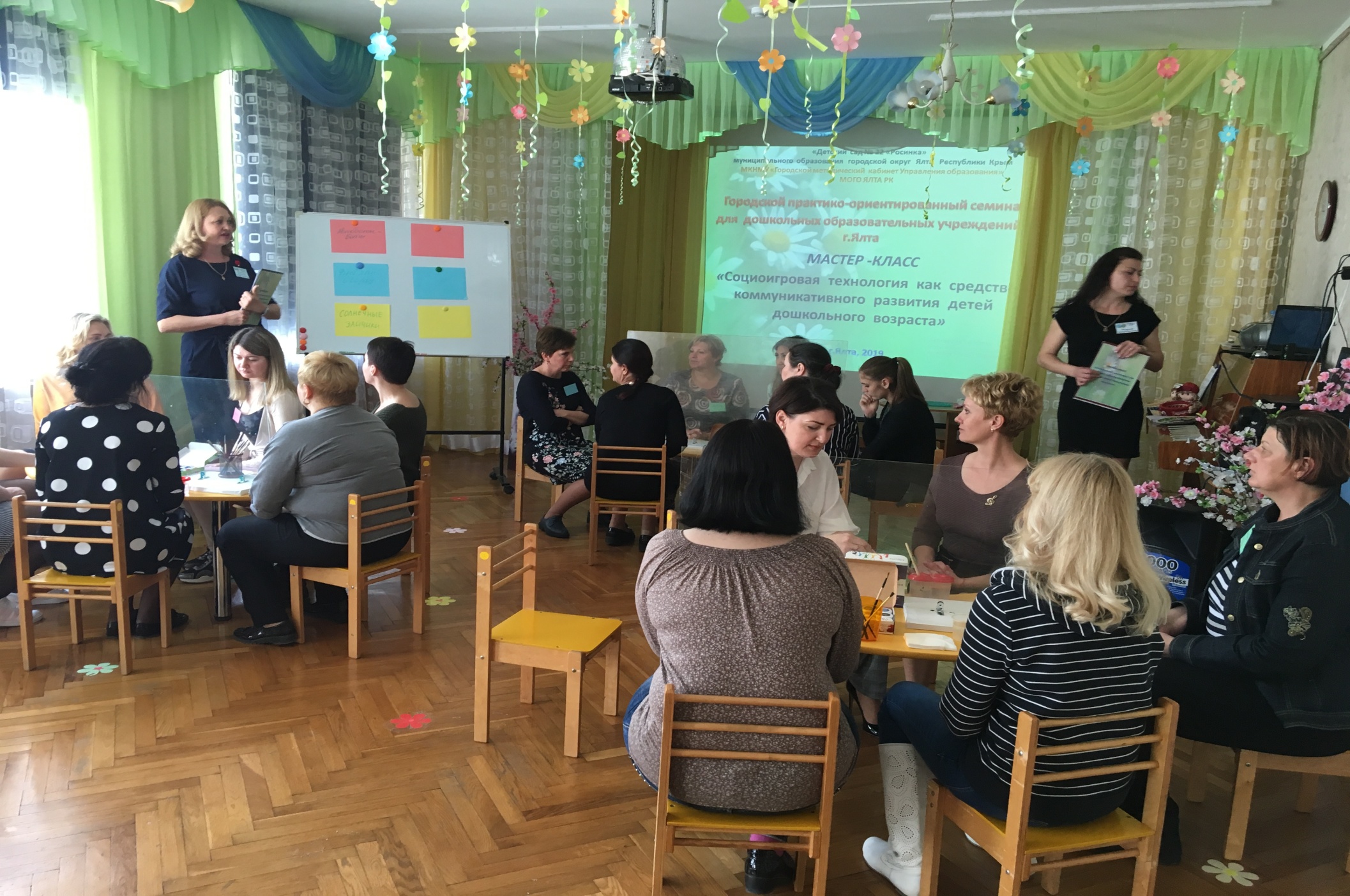 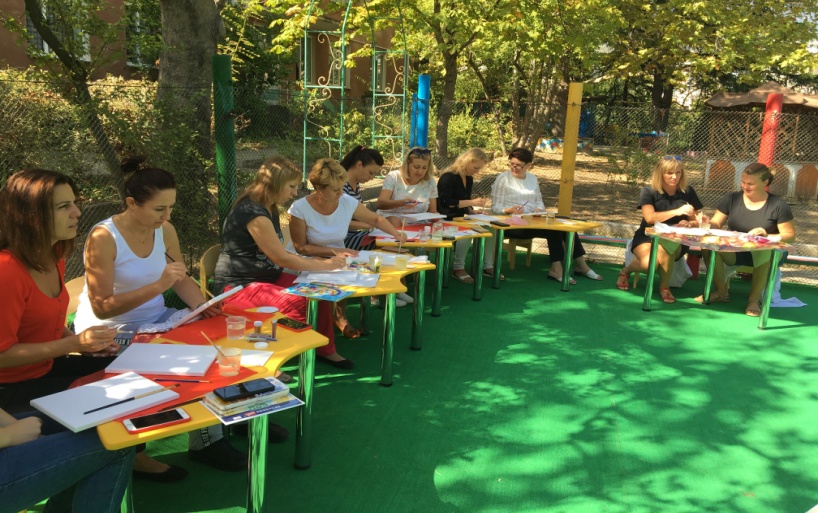 Мастер-классы. Деловые  игры . Дискуссии. 
Практико-ориентированные  семинары. Выставки.
Презентация  опыта  работы.  Конкурсы.  КВИЗ-игра.
Онлайн  консультации. Тренинги.
Формы  работы                                с  педагогами:
18-20 октября 2022 года, Симферополь-Ялта
ГБОУ ДПО РК
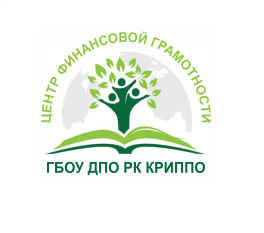 IV НАУЧНО-МЕТОДИЧЕСКАЯ КОНФЕРЕНЦИЯ 
«Финансовая грамотность в системе образования Республики Крым»
СЕКЦИЯ № 3. «Формирование основ финансовой грамотности у детей дошкольного возраста»
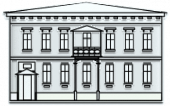 КРИППО
Проект  «PRO: финансы»
Проектная линия: Педагоги
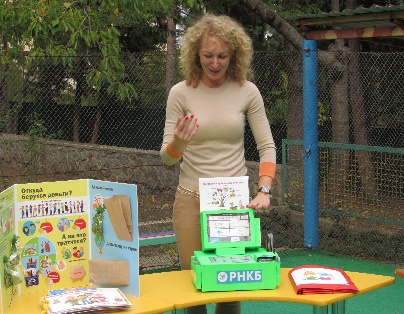 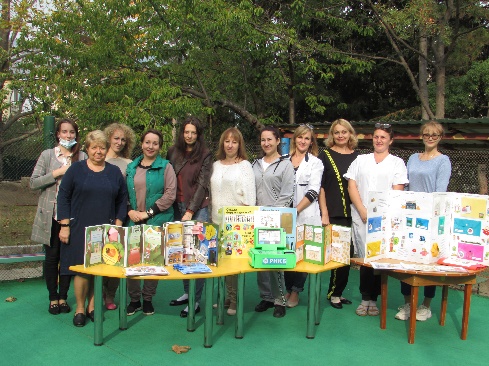 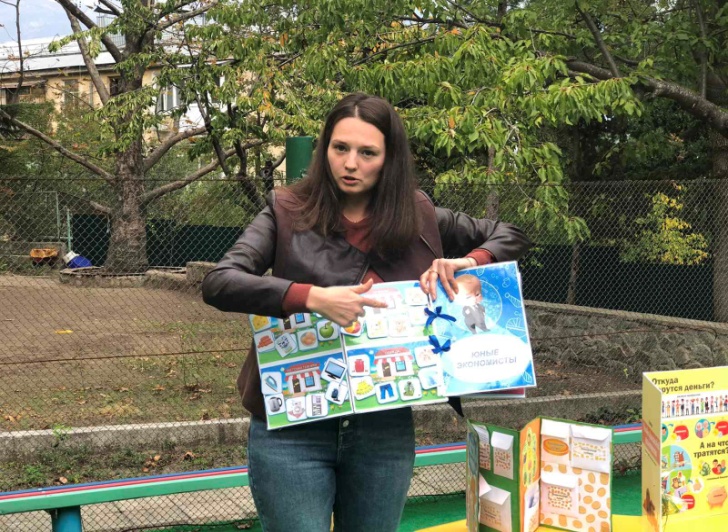 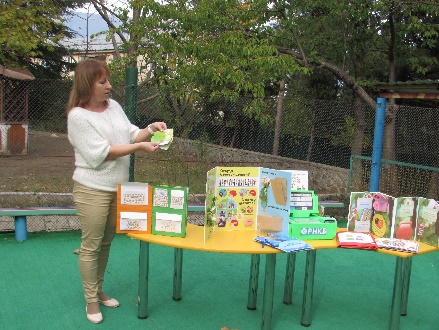 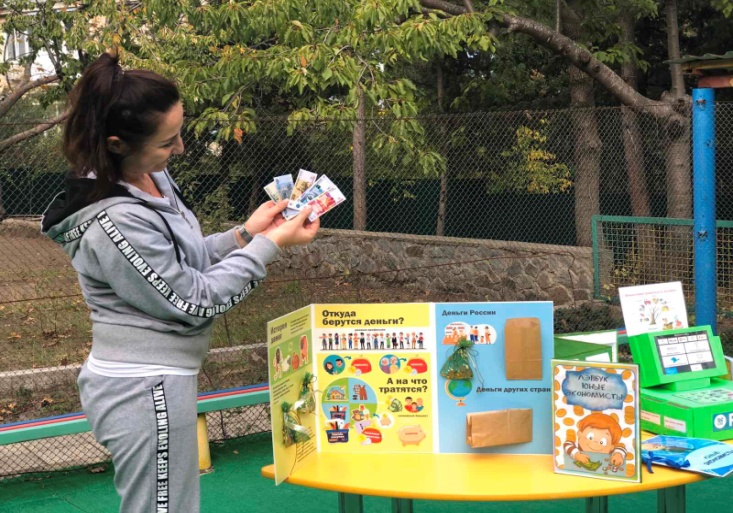 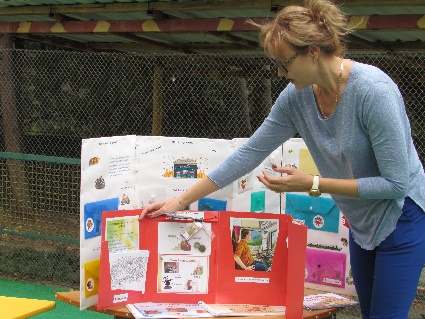 Конкурс  
на  лучший 
Финансовый  лэпбук
18-20 октября 2022 года, Симферополь-Ялта
ГБОУ ДПО РК
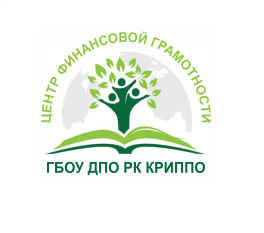 IV НАУЧНО-МЕТОДИЧЕСКАЯ КОНФЕРЕНЦИЯ 
«Финансовая грамотность в системе образования Республики Крым»
СЕКЦИЯ № 3. «Формирование основ финансовой грамотности у детей дошкольного возраста»
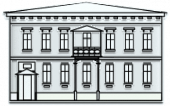 КРИППО
Проект  «Копилка»
Проектная линия: Социальные  партнеры
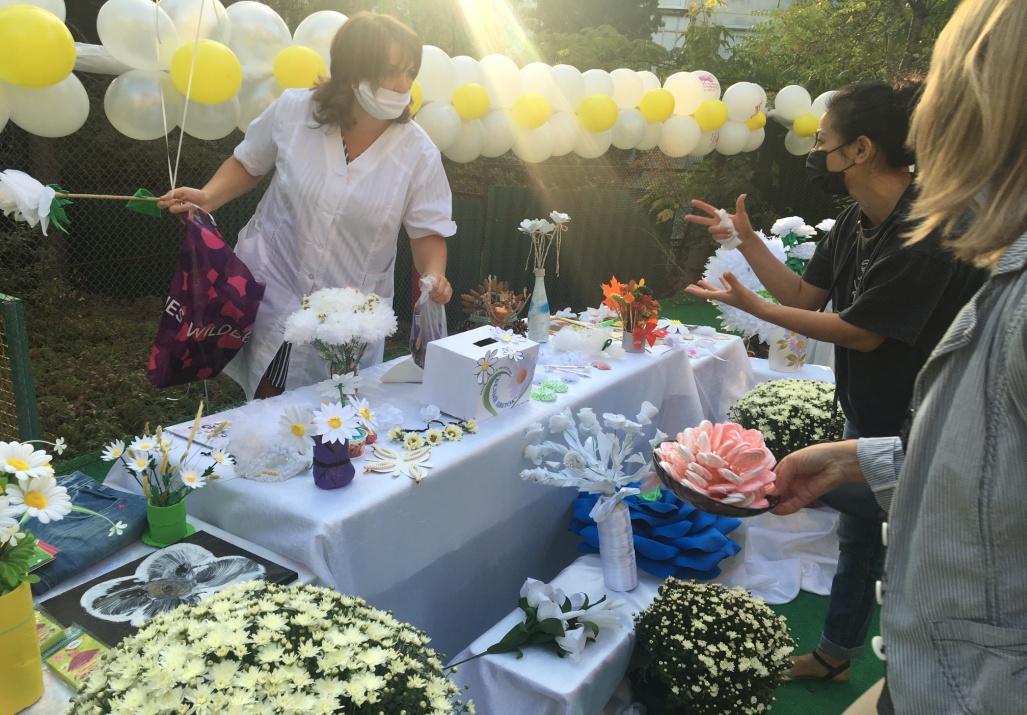 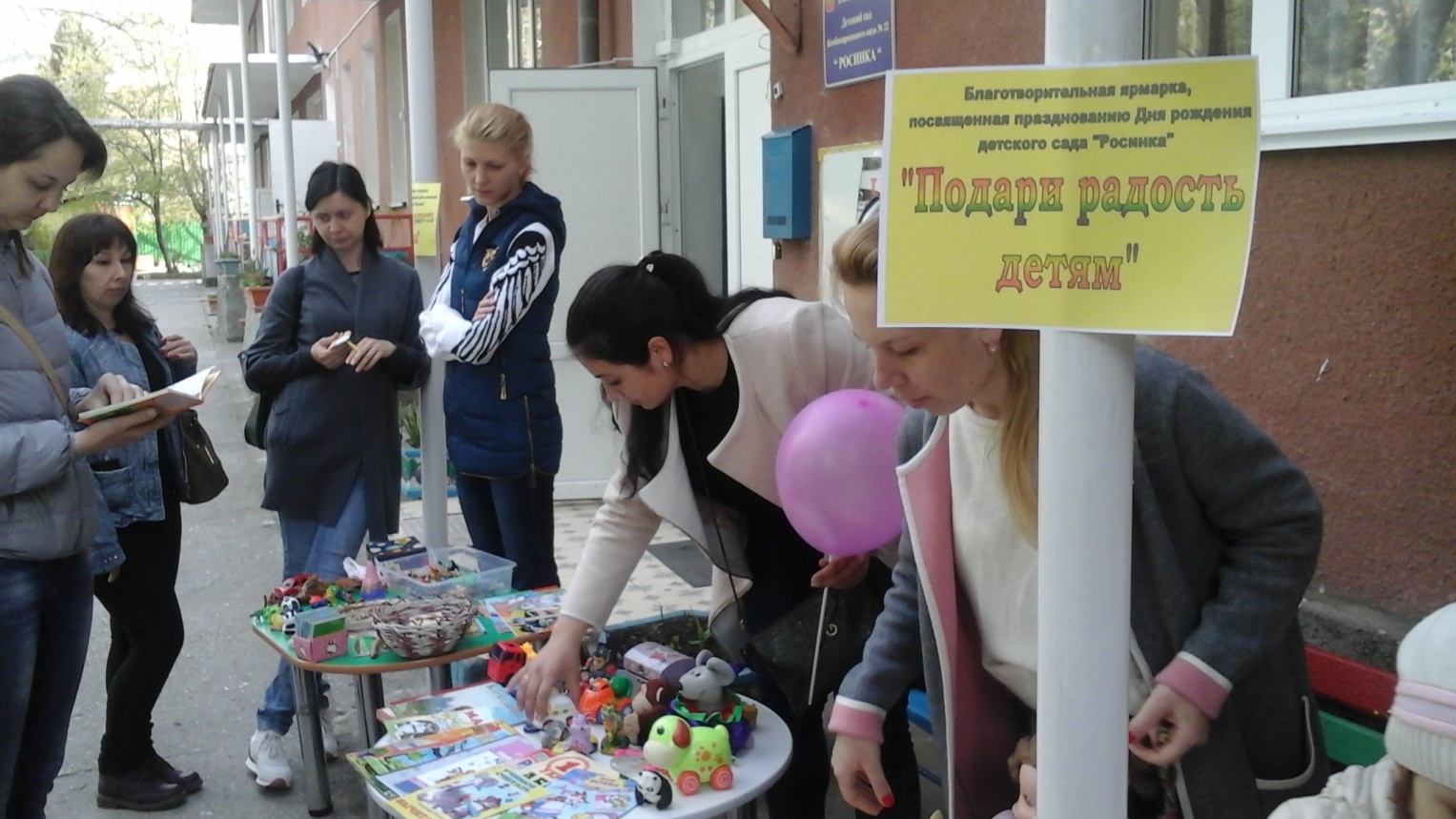 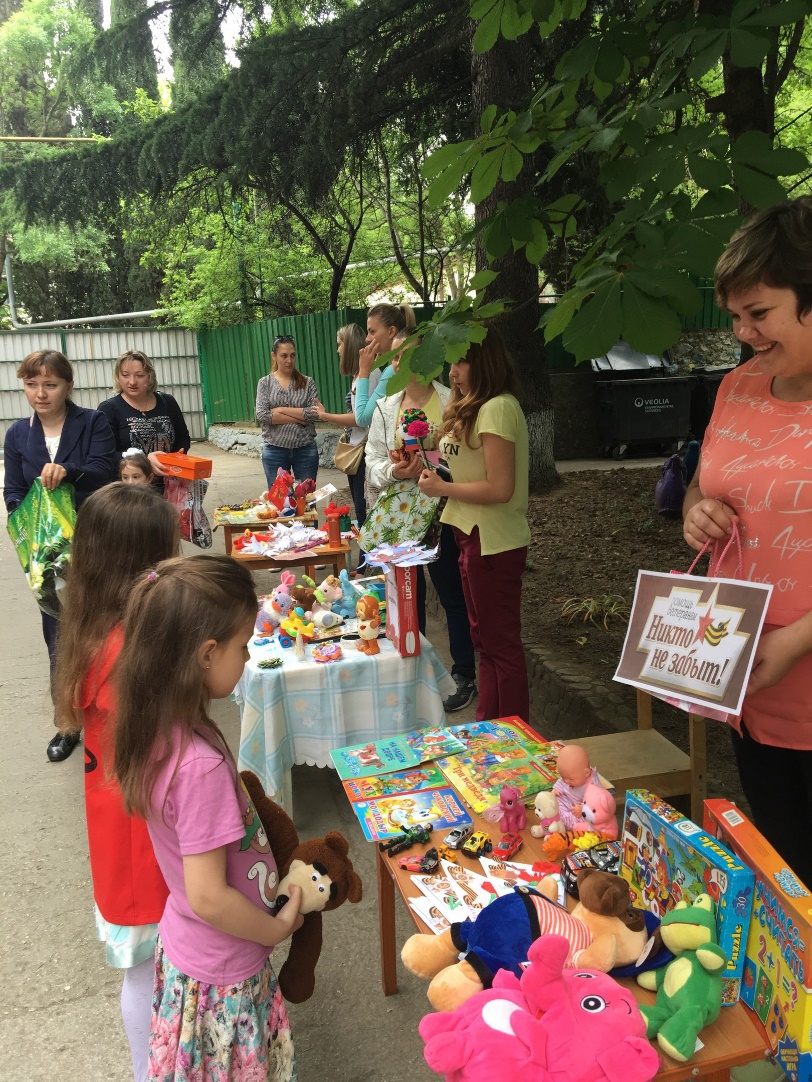 Взаимодействие   с  учреждениями  города                                 по программе мероприятий  и  проектам экономической направленности,                                                     участие в  благотворительных   акциях.
18-20 октября 2022 года, Симферополь-Ялта
ГБОУ ДПО РК
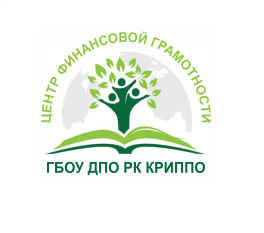 IV НАУЧНО-МЕТОДИЧЕСКАЯ КОНФЕРЕНЦИЯ 
«Финансовая грамотность в системе образования Республики Крым»
СЕКЦИЯ № 3. «Формирование основ финансовой грамотности у детей дошкольного возраста»
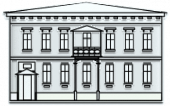 КРИППО
Проект«Экономическая игротека»
Проектная линия: Педагоги, родители
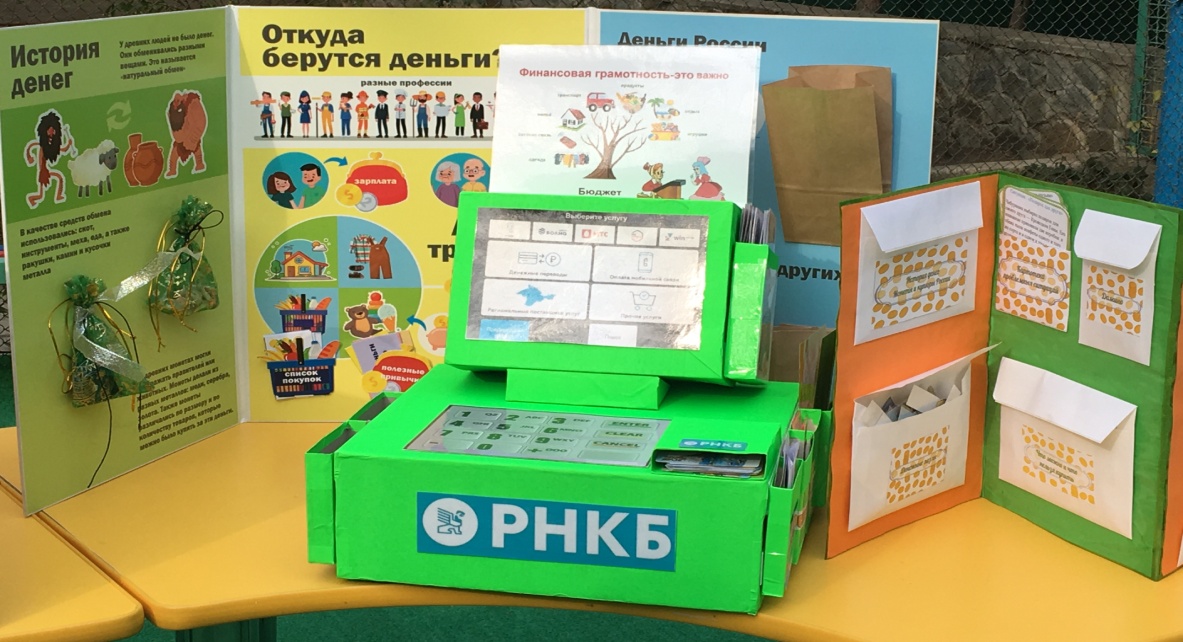 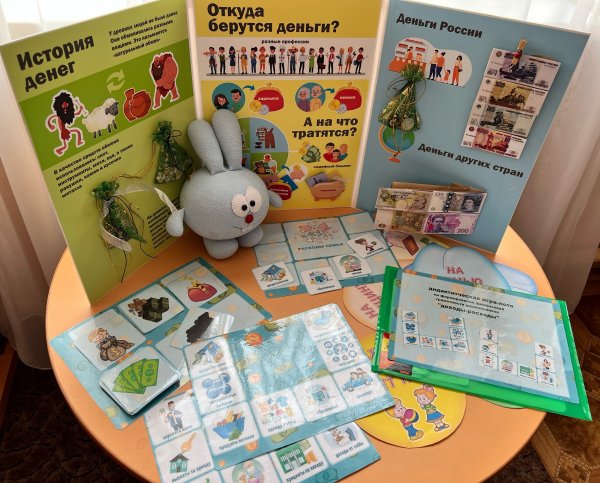 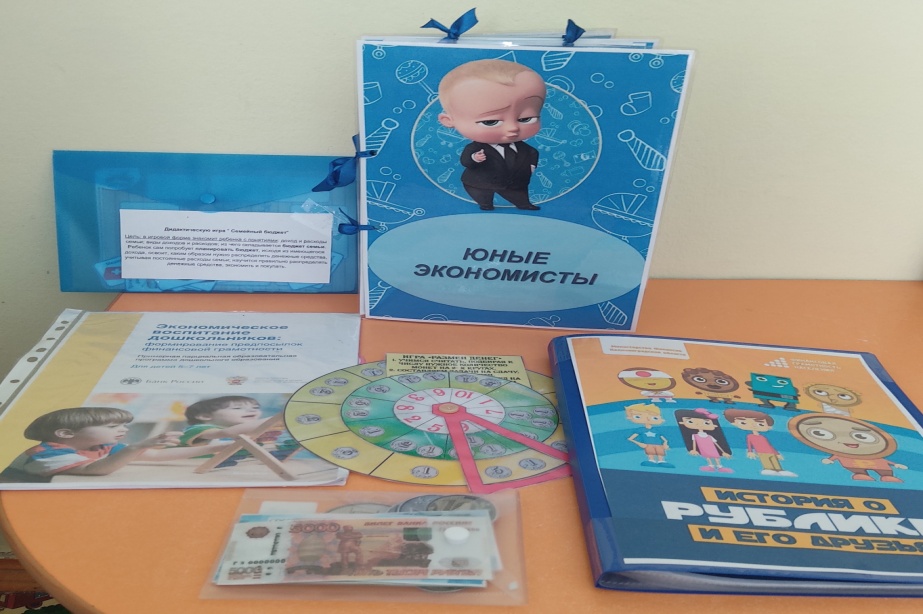 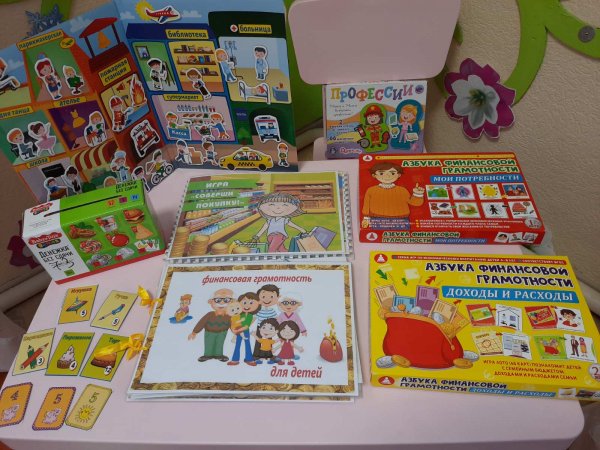 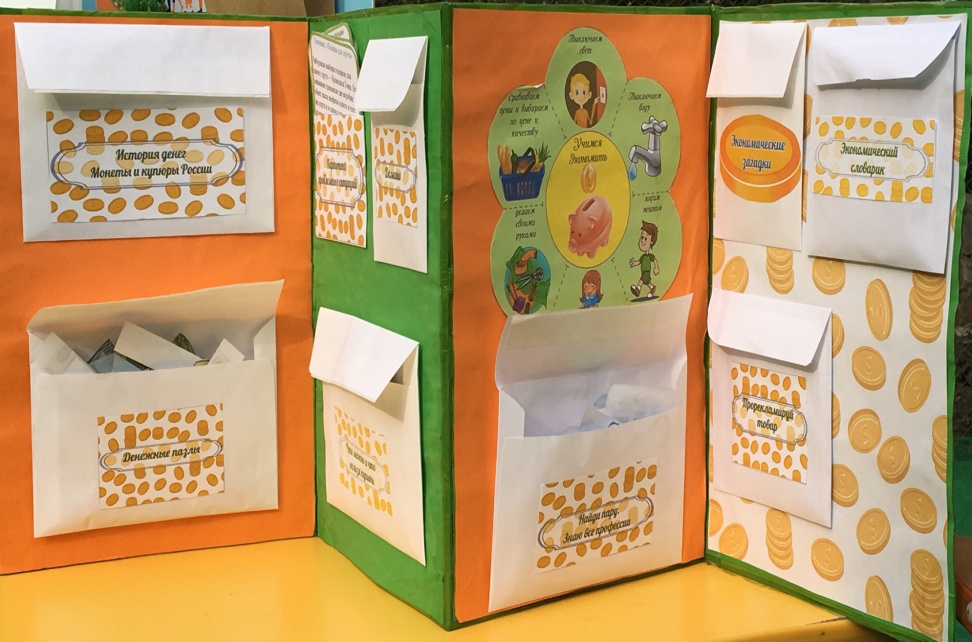 Разработка   интерактивных                                      и  мультимедийных                           игр-тренажеров,   практических  заданий, виртуальных  экскурсий,                                            изготовление  дидактических  игр, лэпбуков
18-20 октября 2022 года, Симферополь-Ялта
ГБОУ ДПО РК
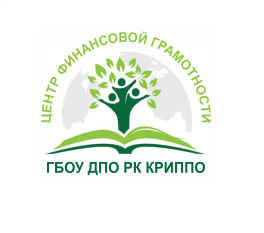 IV НАУЧНО-МЕТОДИЧЕСКАЯ КОНФЕРЕНЦИЯ 
«Финансовая грамотность в системе образования Республики Крым»
СЕКЦИЯ № 3. «Формирование основ финансовой грамотности у детей дошкольного возраста»
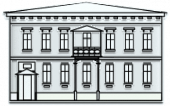 КРИППО
Декада финансовой  грамотности в детском саду
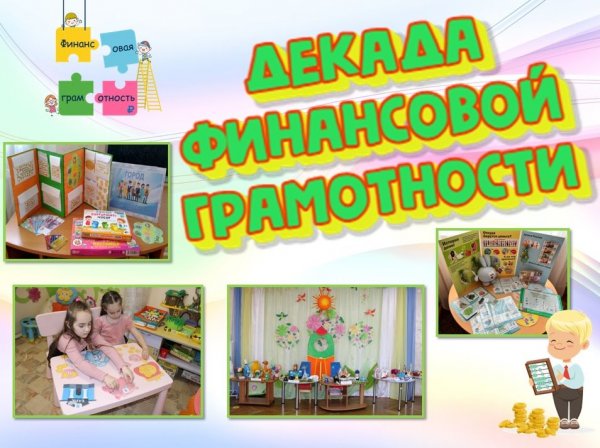 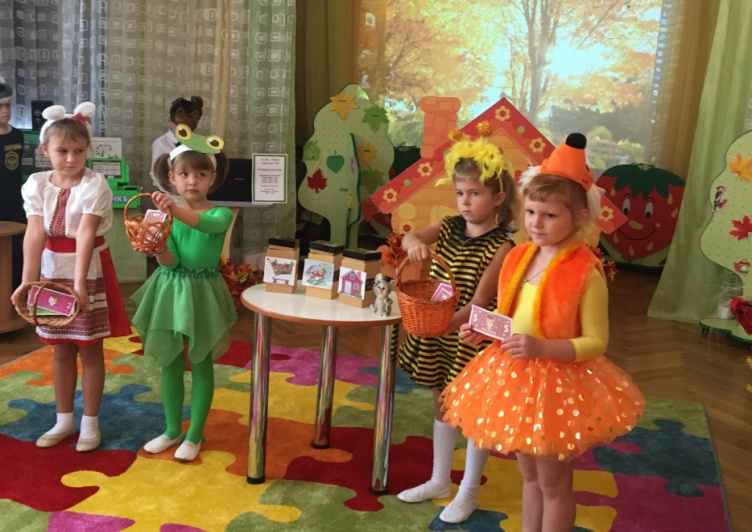 Экономическая  сказка                           
 «Теремок»
18-20 октября 2022 года, Симферополь-Ялта
ГБОУ ДПО РК
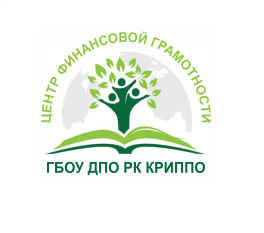 IV НАУЧНО-МЕТОДИЧЕСКАЯ КОНФЕРЕНЦИЯ 
«Финансовая грамотность в системе образования Республики Крым»
СЕКЦИЯ № 3. «Формирование основ финансовой грамотности у детей дошкольного возраста»
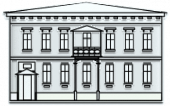 КРИППО
Декада финансовой  грамотности в детском саду
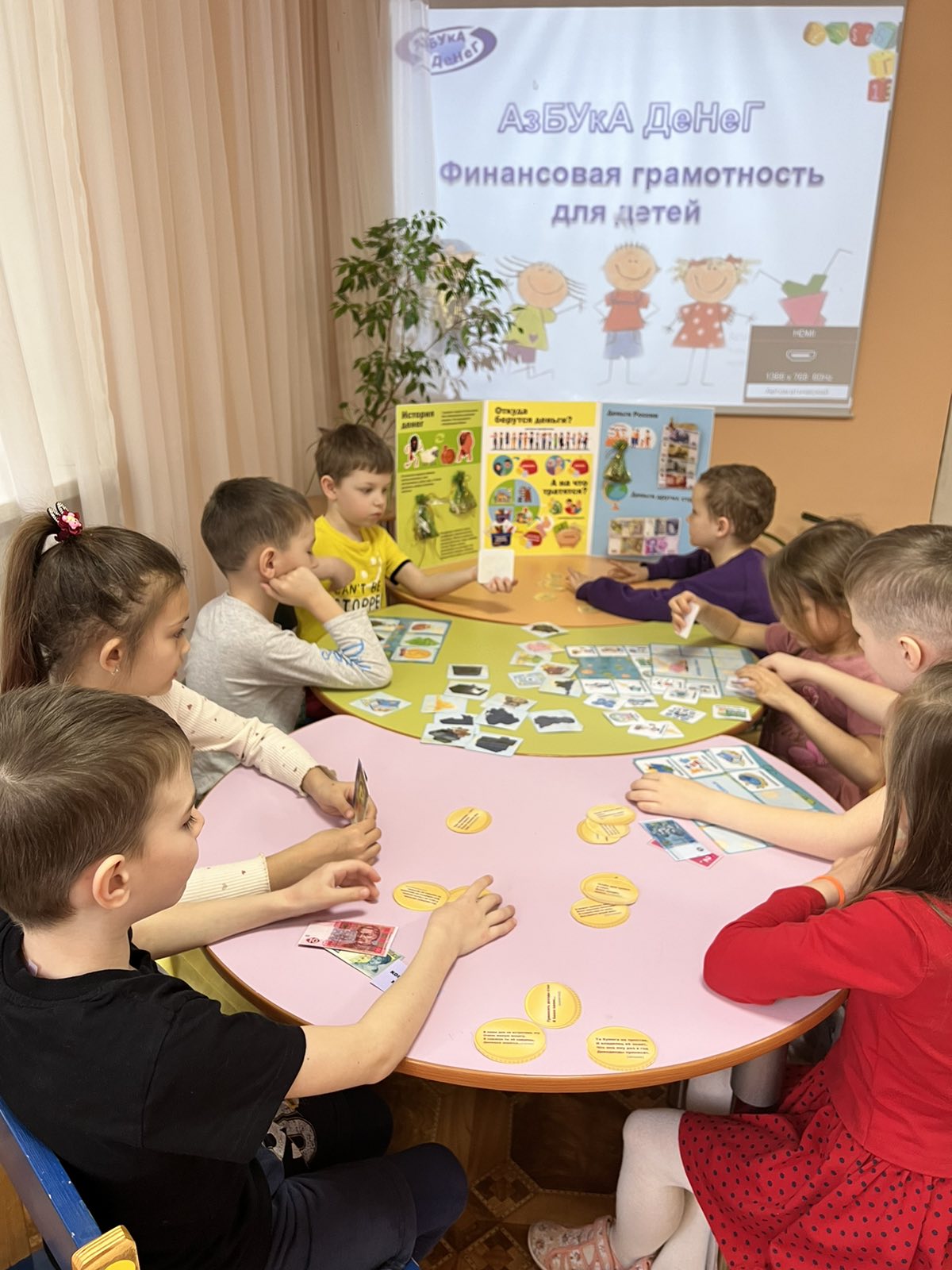 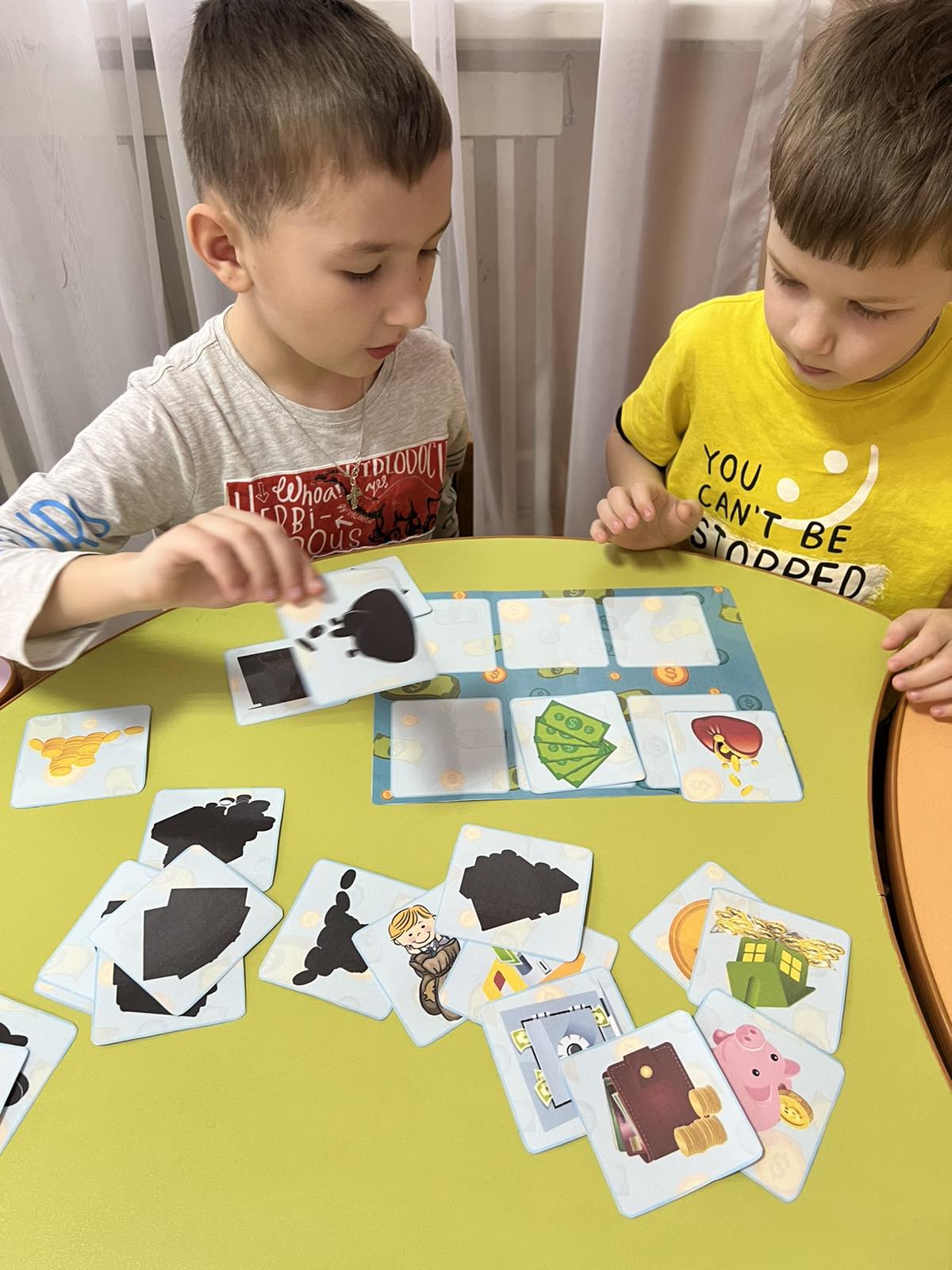 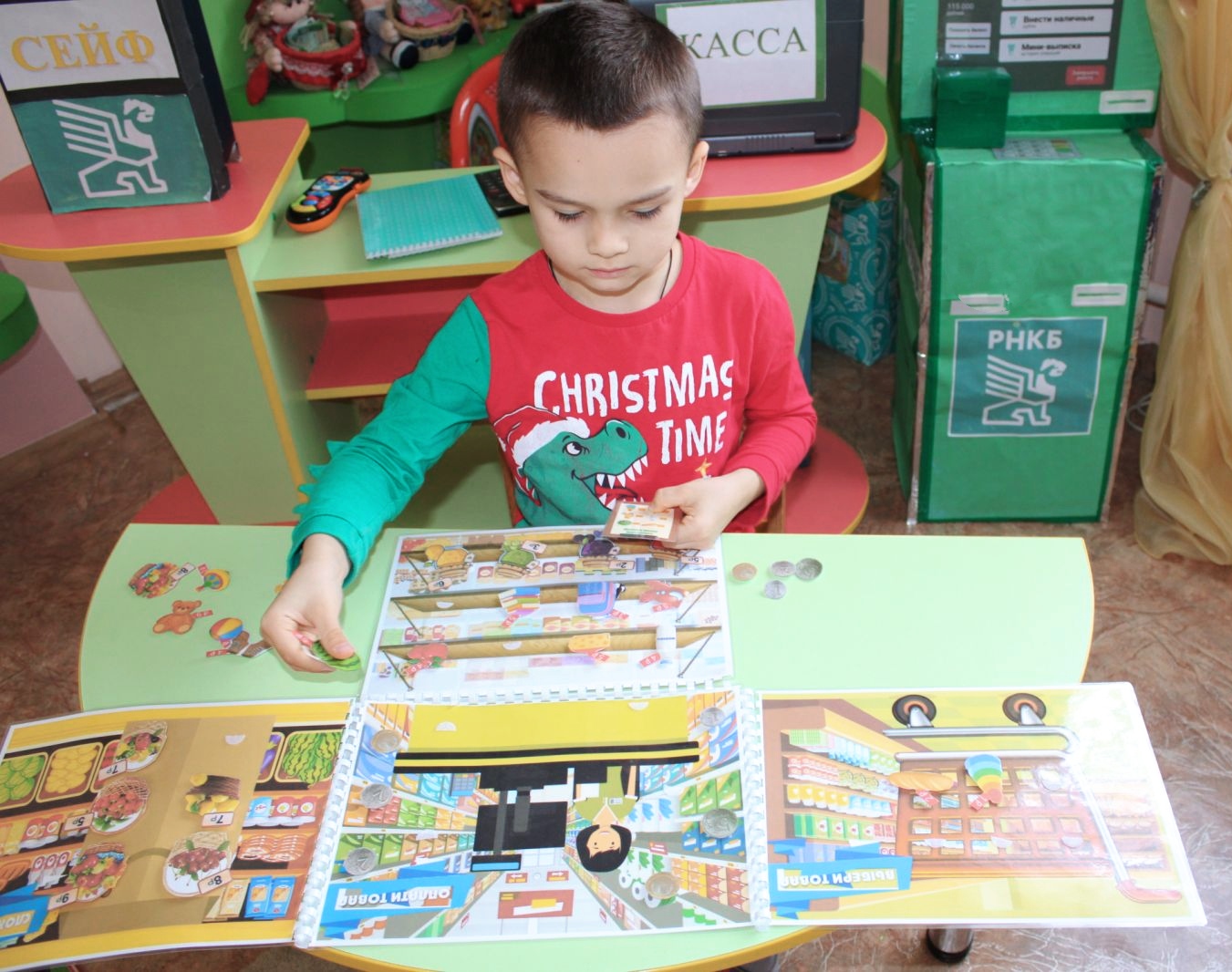 18-20 октября 2022 года, Симферополь-Ялта
ГБОУ ДПО РК
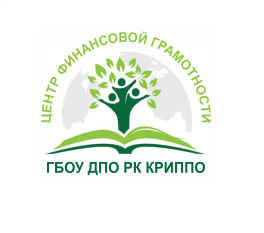 IV НАУЧНО-МЕТОДИЧЕСКАЯ КОНФЕРЕНЦИЯ 
«Финансовая грамотность в системе образования Республики Крым»
СЕКЦИЯ № 3. «Формирование основ финансовой грамотности у детей дошкольного возраста»
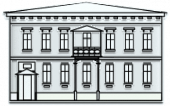 КРИППО
Финансовый  фестиваль семейного творчества
«Калейдоскоп  семейного  творчества»
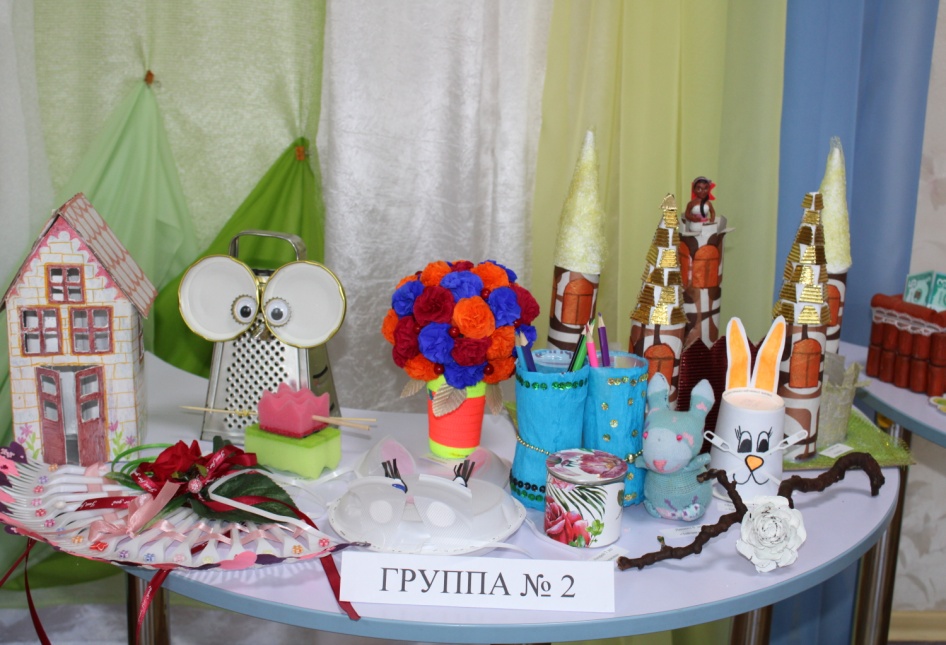 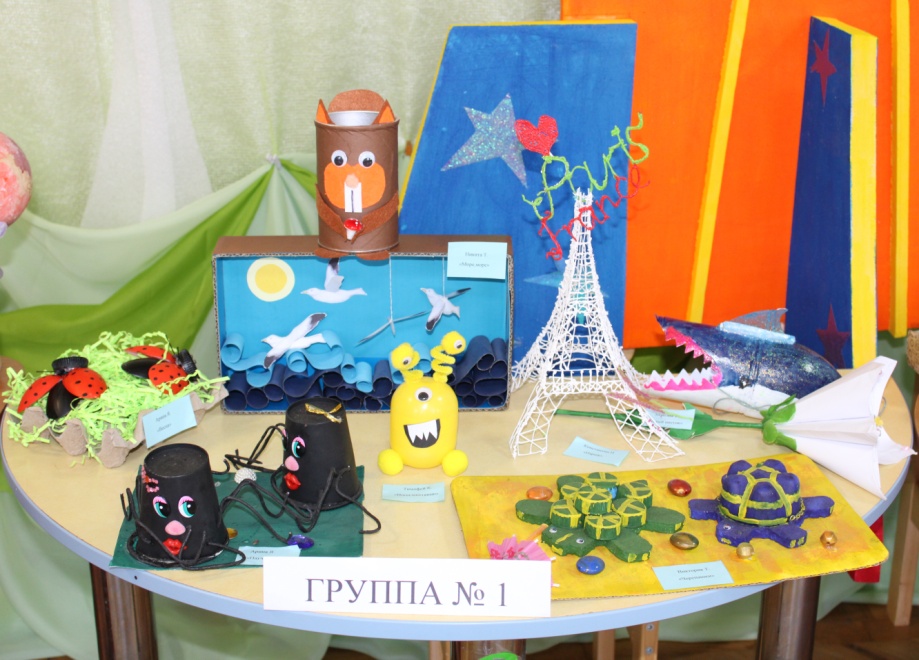 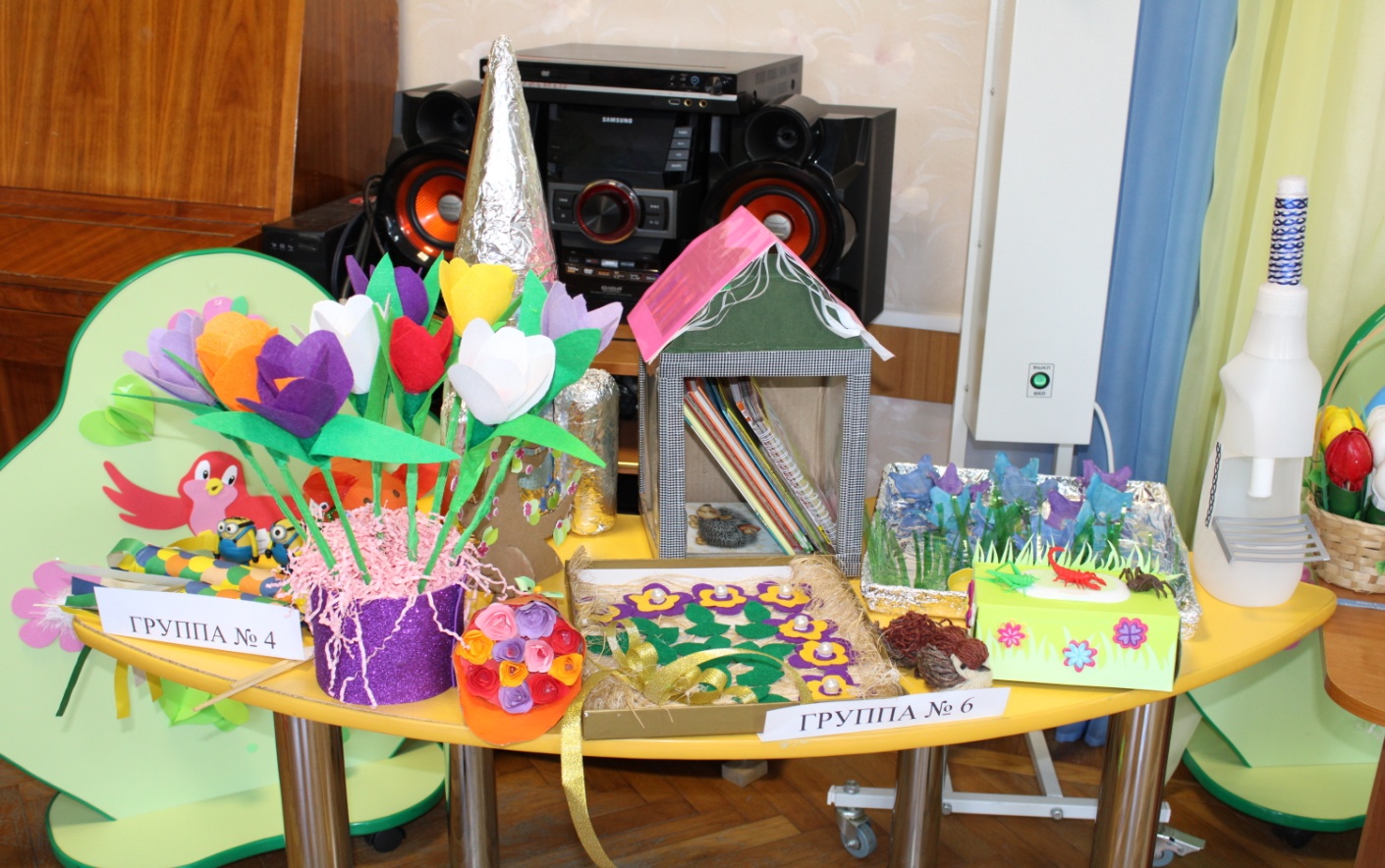 выставка   творческих   работ  из  сэкономленных  материалов
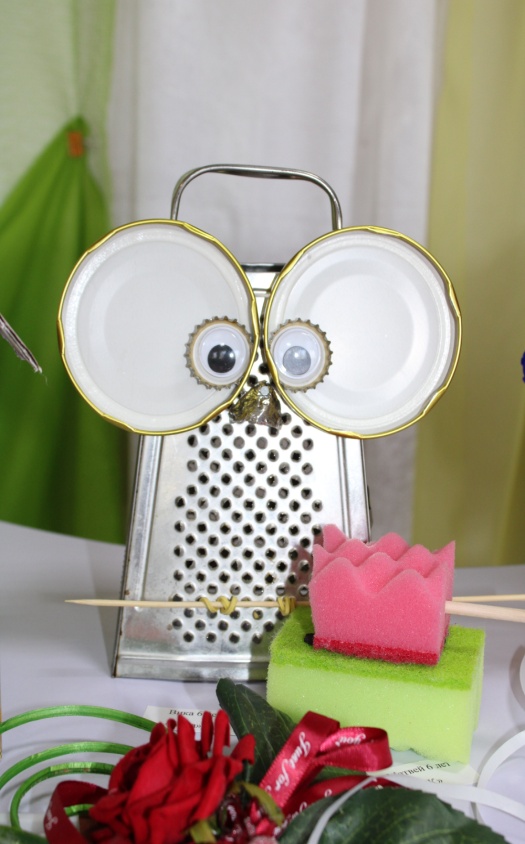 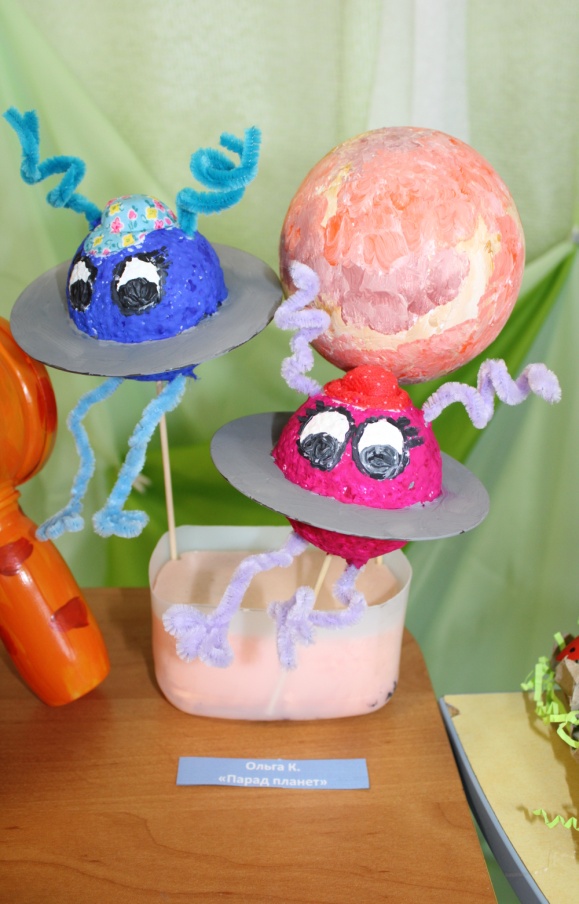 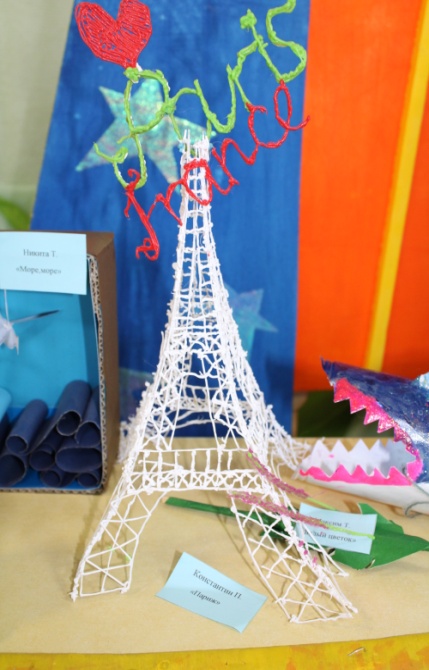 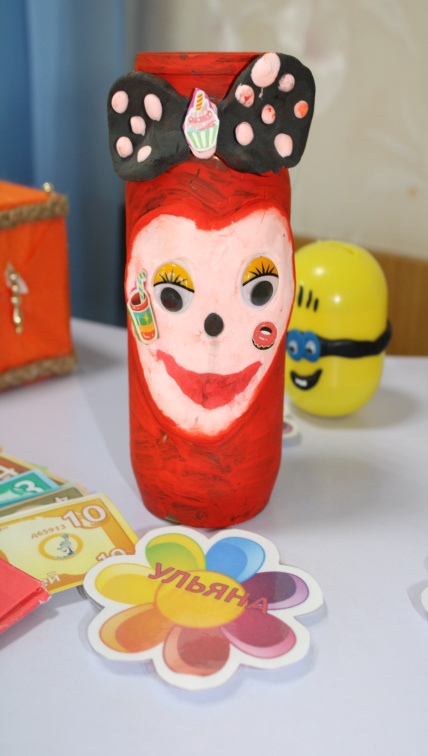 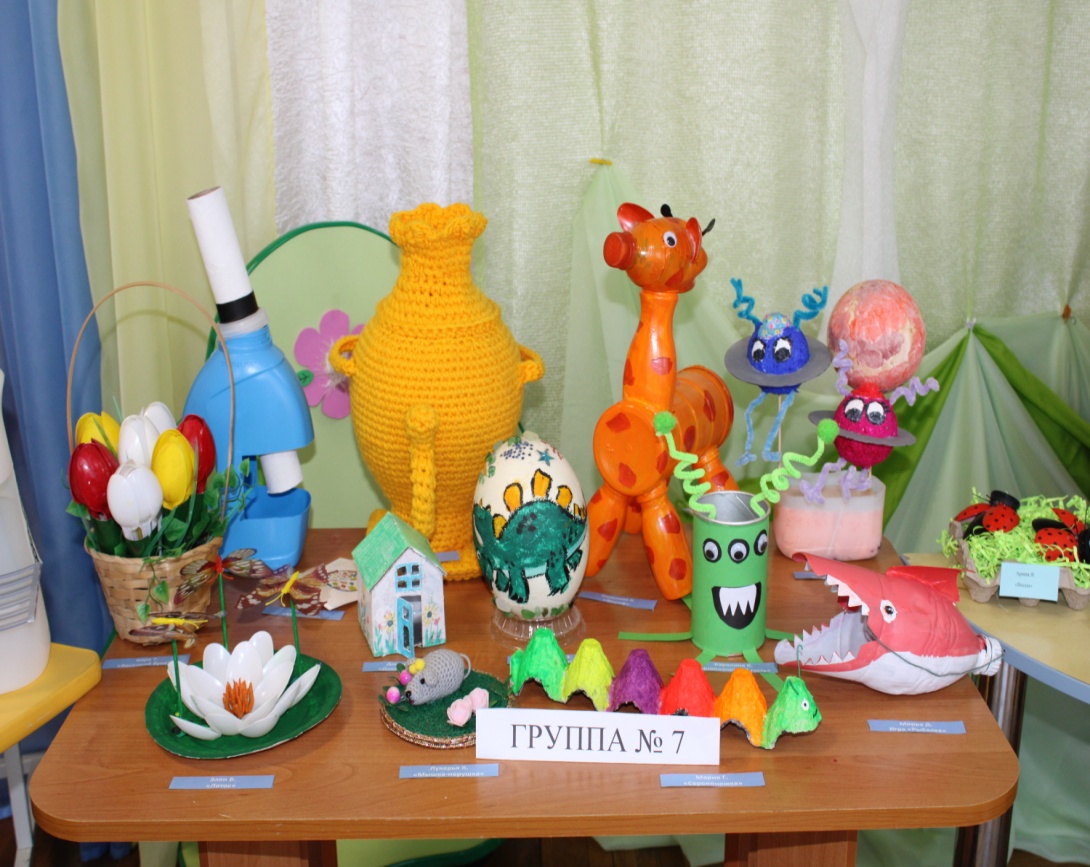 18-20 октября 2022 года, Симферополь-Ялта
ГБОУ ДПО РК
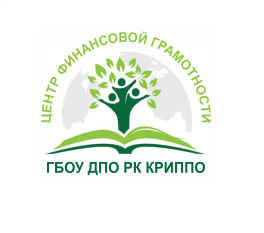 IV НАУЧНО-МЕТОДИЧЕСКАЯ КОНФЕРЕНЦИЯ 
«Финансовая грамотность в системе образования Республики Крым»
СЕКЦИЯ № 3. «Формирование основ финансовой грамотности у детей дошкольного возраста»
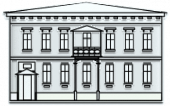 КРИППО
Всероссийский  семейный  финансовый  фестиваль
«Калейдоскоп  семейного  творчества»                                                                    выставка   творческих   работ  из  сэкономленных  материалов
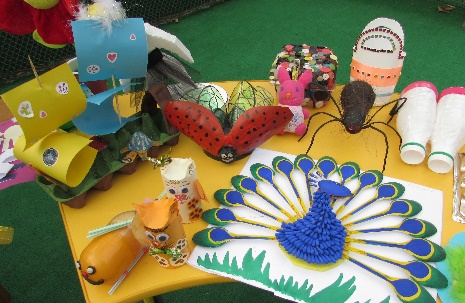 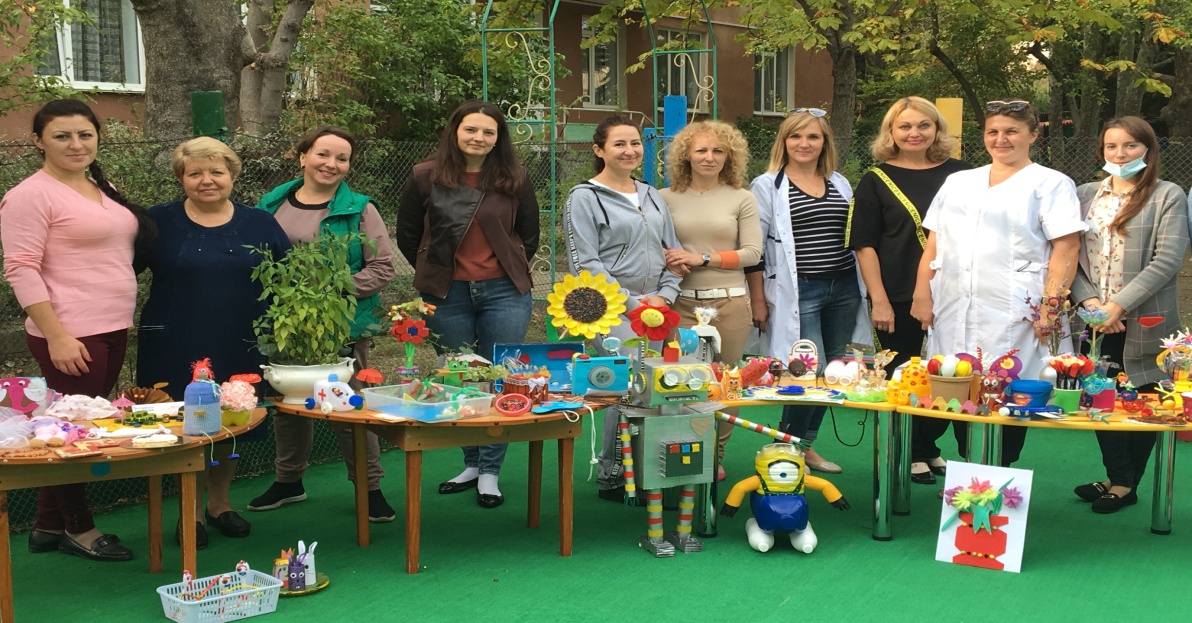 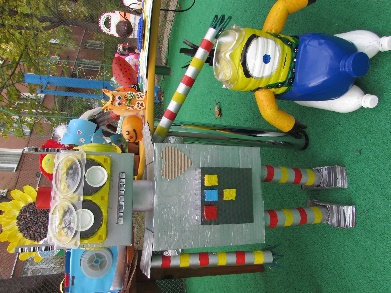 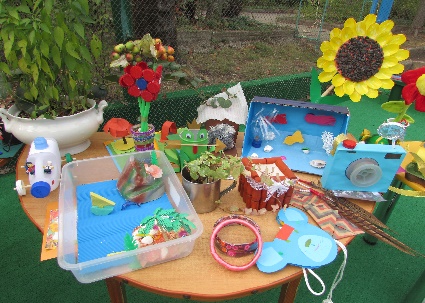 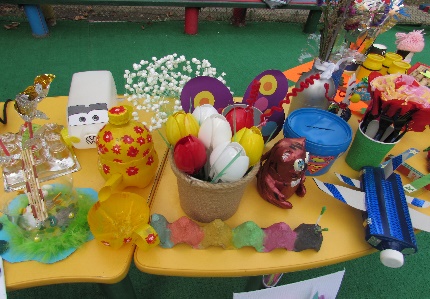 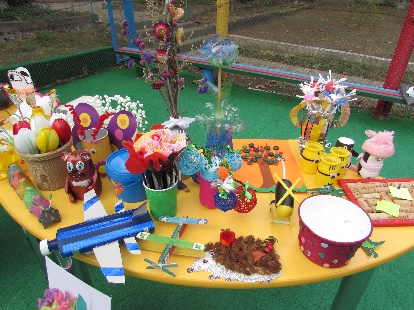 18-20 октября 2022 года, Симферополь-Ялта
ГБОУ ДПО РК
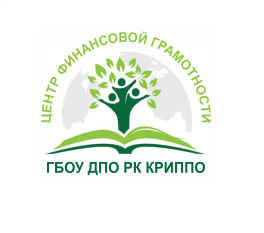 IV НАУЧНО-МЕТОДИЧЕСКАЯ КОНФЕРЕНЦИЯ 
«Финансовая грамотность в системе образования Республики Крым»
СЕКЦИЯ № 3. «Формирование основ финансовой грамотности у детей дошкольного возраста»
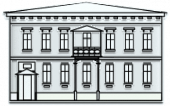 КРИППО
Всероссийский  семейный  финансовый  фестиваль
Электронная  газета  «ВЕСТИ РОСИНКИ»
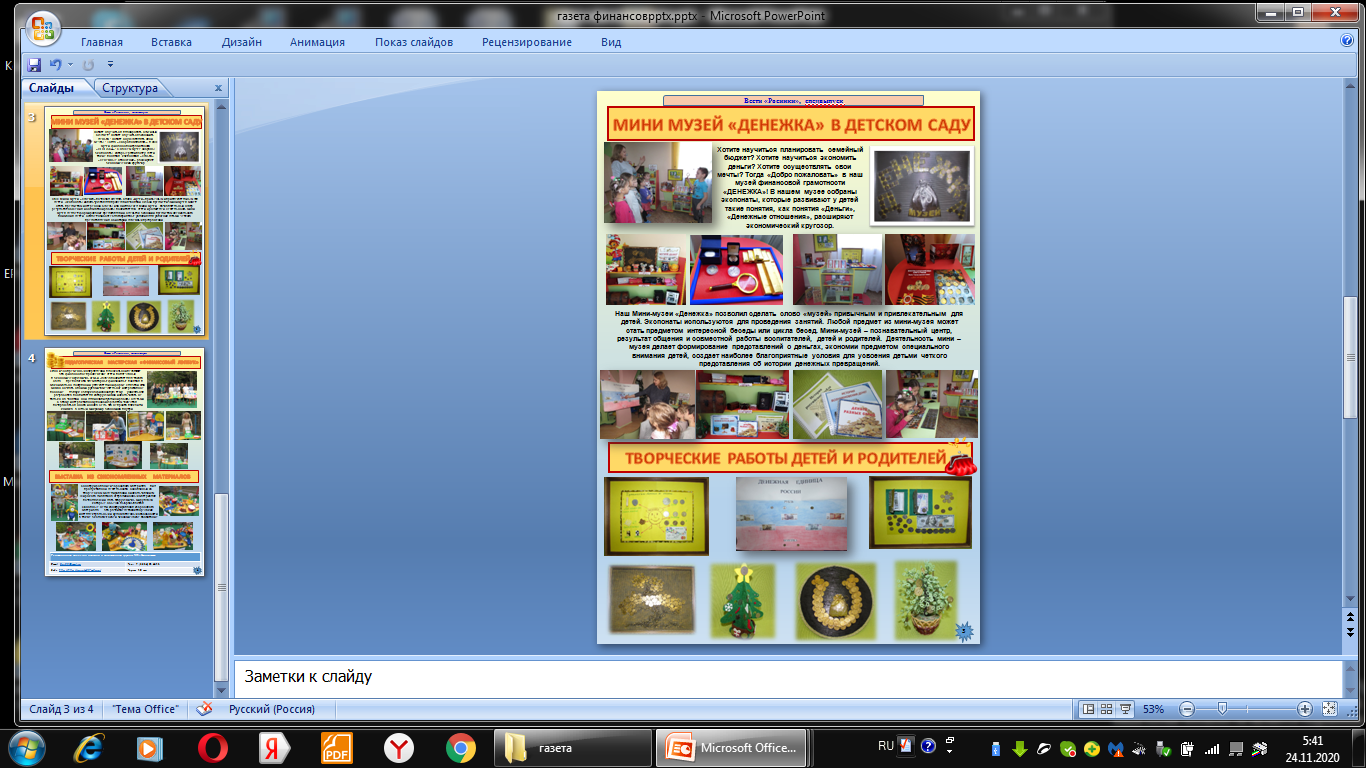 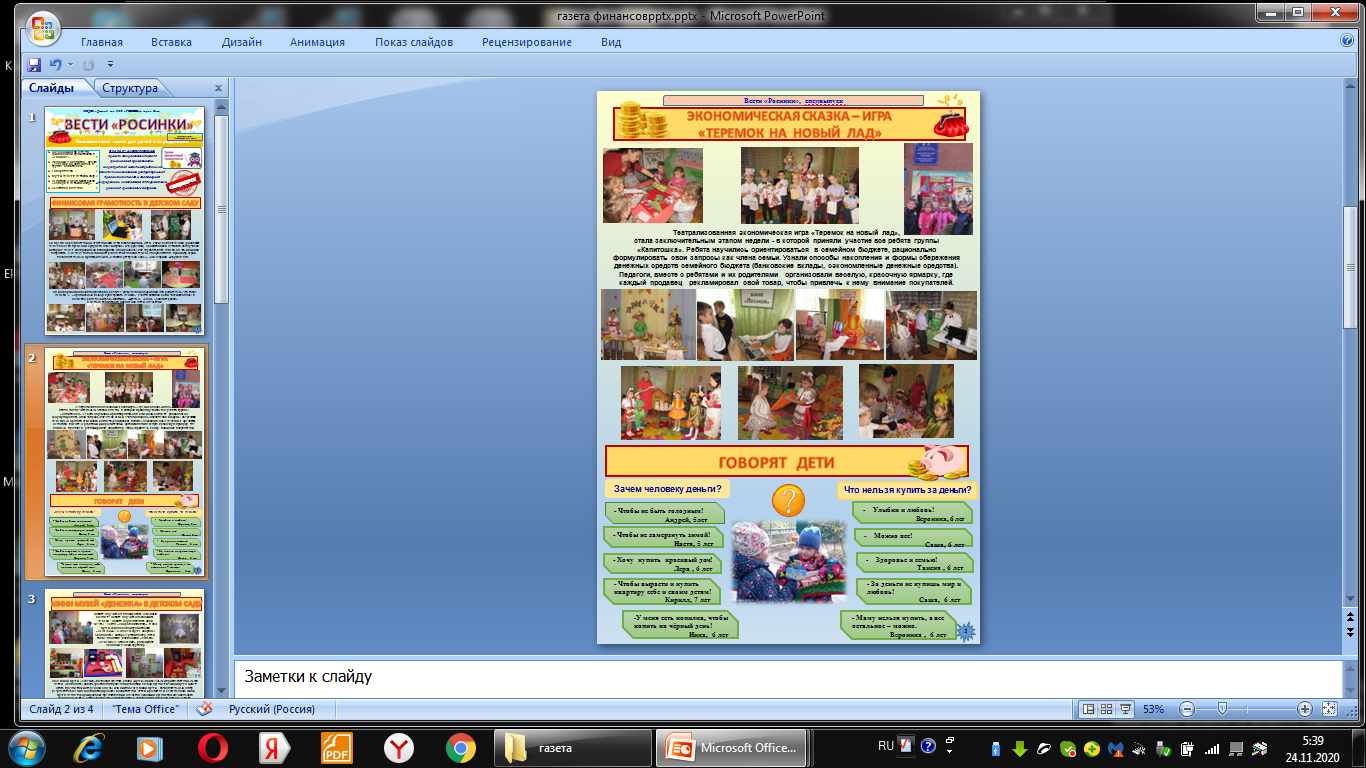 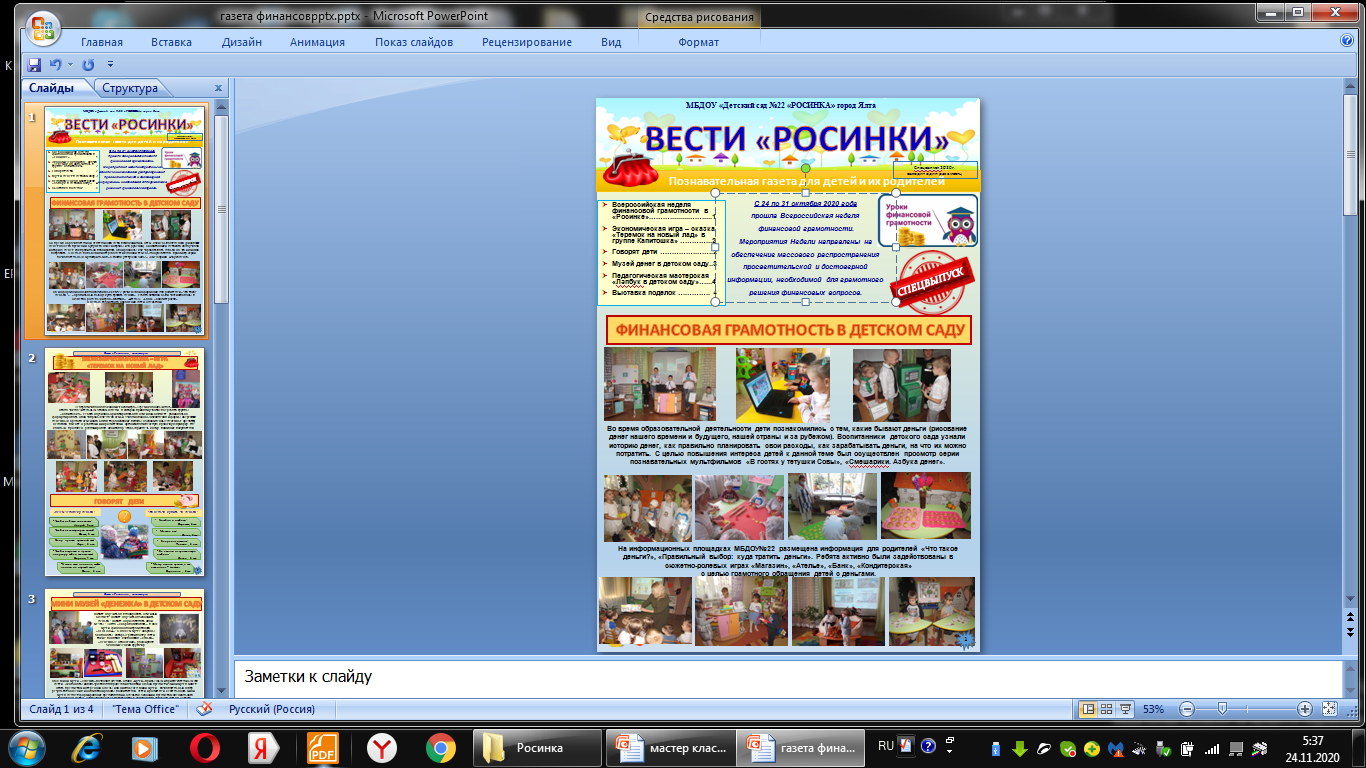 18-20 октября 2022 года, Симферополь-Ялта
ГБОУ ДПО РК
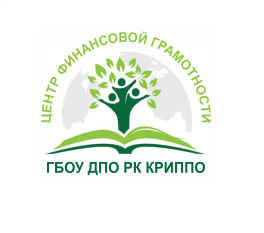 IV НАУЧНО-МЕТОДИЧЕСКАЯ КОНФЕРЕНЦИЯ 
«Финансовая грамотность в системе образования Республики Крым»
СЕКЦИЯ № 3. «Формирование основ финансовой грамотности у детей дошкольного возраста»
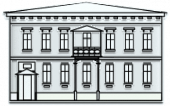 КРИППО
Диссеминация  педагогического  опыта
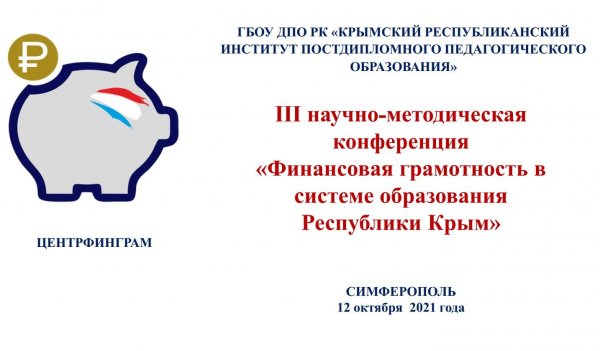 Муниципальный  
онлайн-семинар
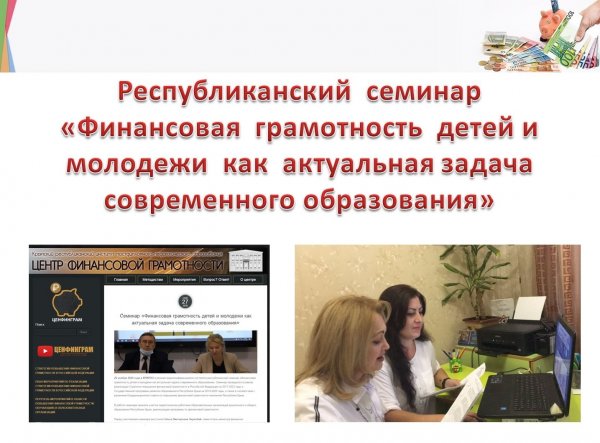 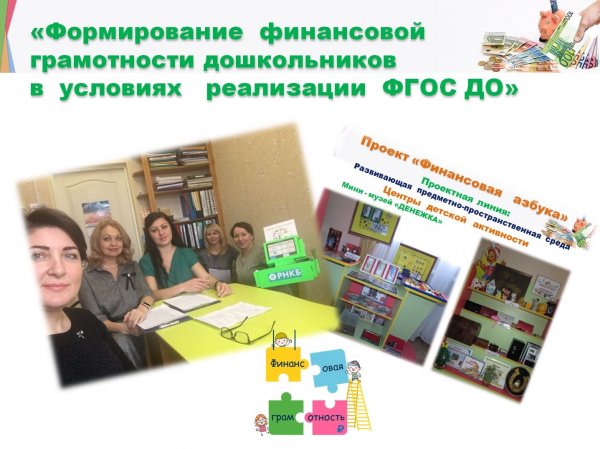 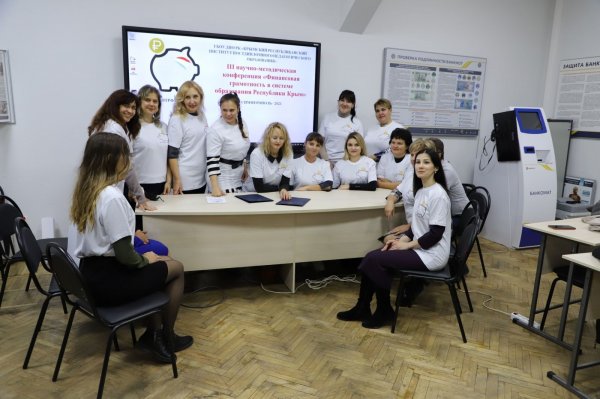 18-20 октября 2022 года, Симферополь-Ялта
ГБОУ ДПО РК
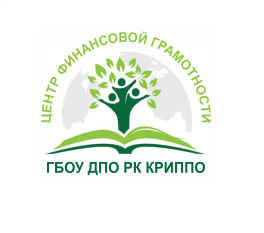 IV НАУЧНО-МЕТОДИЧЕСКАЯ КОНФЕРЕНЦИЯ 
«Финансовая грамотность в системе образования Республики Крым»
СЕКЦИЯ № 3. «Формирование основ финансовой грамотности у детей дошкольного возраста»
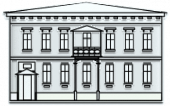 КРИППО
Диссеминация  педагогического  опыта
Республиканский  форум 
«Качественное образование – шаг в будущее  Крыма»
Секция «Детский сад XXI века»
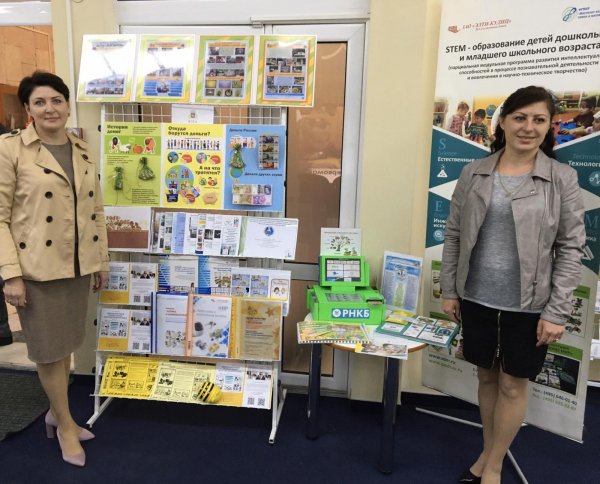 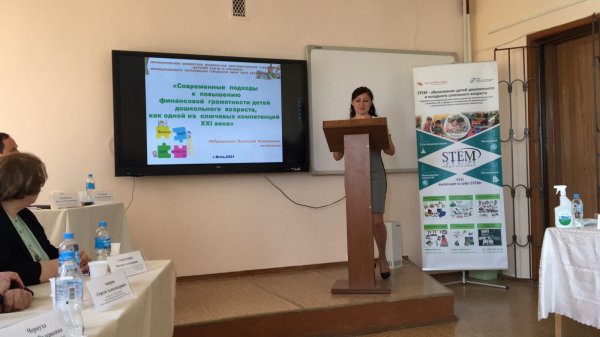 18-20 октября 2022 года, Симферополь-Ялта
ГБОУ ДПО РК
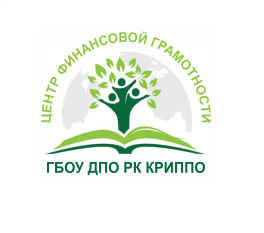 IV НАУЧНО-МЕТОДИЧЕСКАЯ КОНФЕРЕНЦИЯ 
«Финансовая грамотность в системе образования Республики Крым»
СЕКЦИЯ № 3. «Формирование основ финансовой грамотности у детей дошкольного возраста»
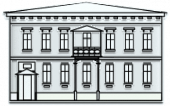 Наши  достижения
КРИППО
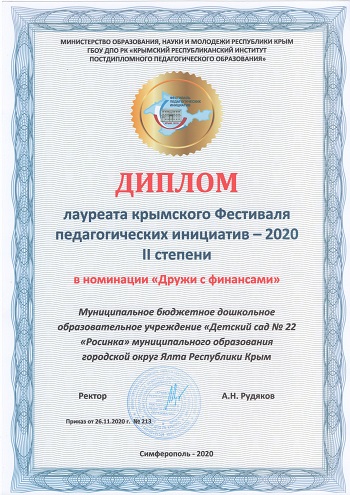 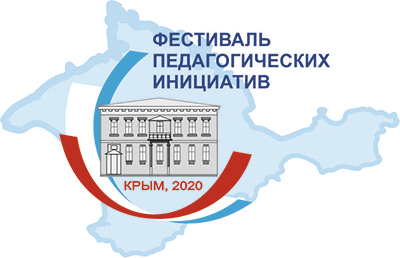 Лауреат 
крымского  Фестиваля  педагогических инициатив-2020  
в номинации
«Дружи с финансами»
18-20 октября 2022 года, Симферополь-Ялта
ГБОУ ДПО РК
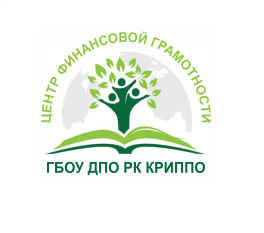 IV НАУЧНО-МЕТОДИЧЕСКАЯ КОНФЕРЕНЦИЯ 
«Финансовая грамотность в системе образования Республики Крым»
СЕКЦИЯ № 3. «Формирование основ финансовой грамотности у детей дошкольного возраста»
Информирование родителей  в области финансового образования
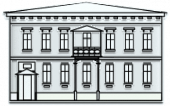 Повышение             качества финансового образования
Создание                                     базы  методических ресурсов
КРИППО
Результат  реализации образовательного проекта
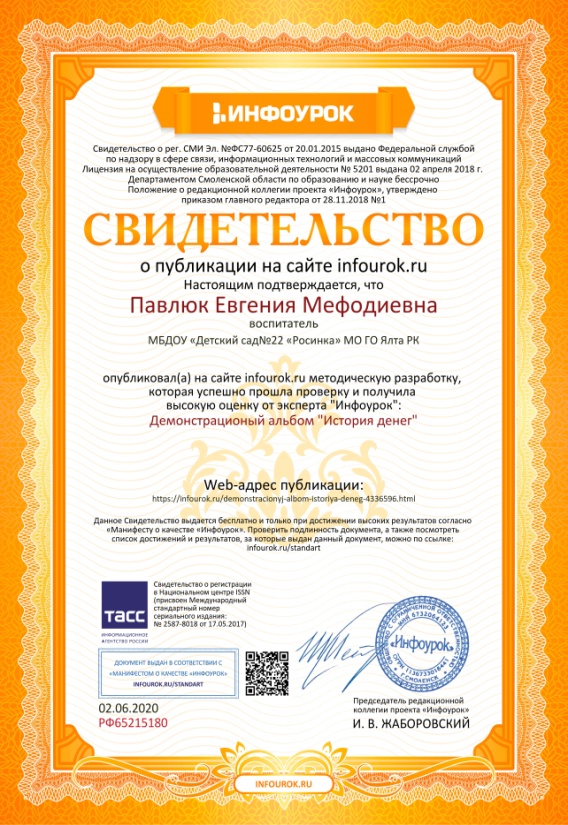 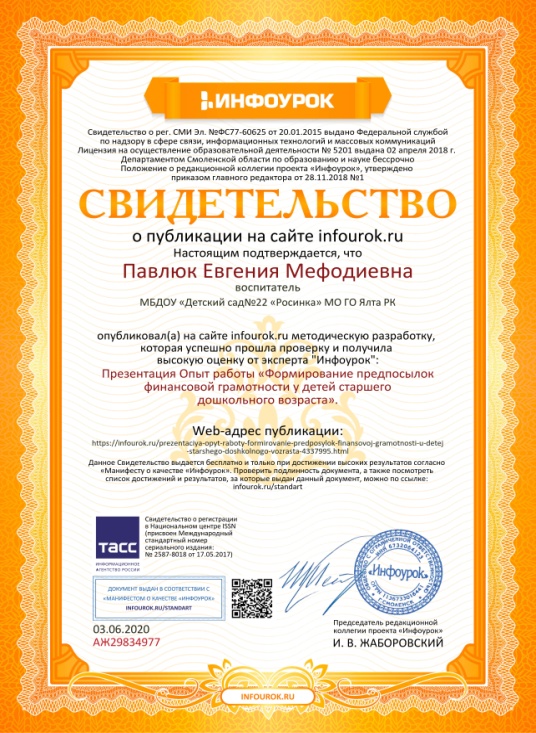 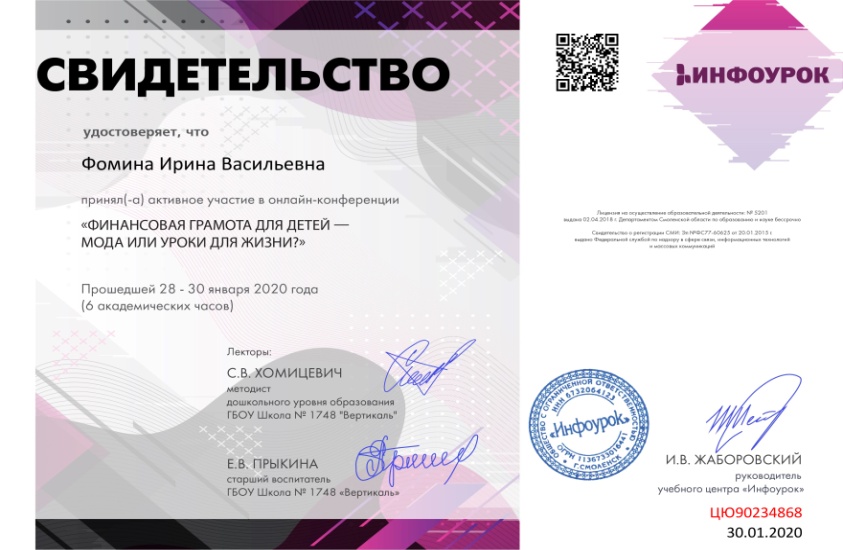 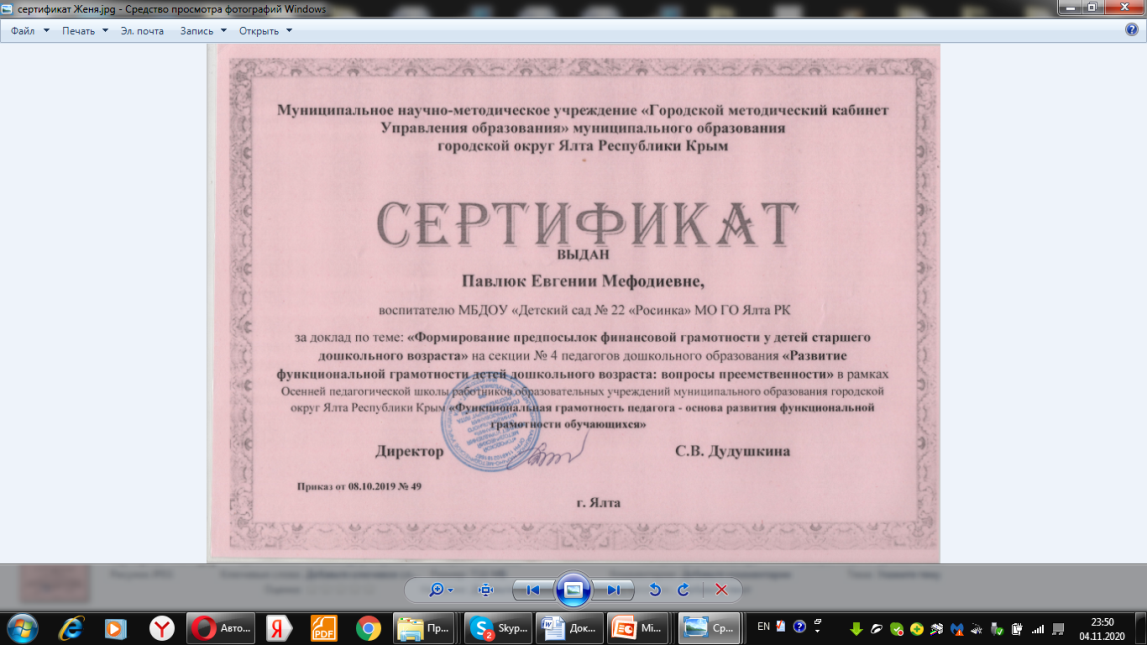 18-20 октября 2022 года, Симферополь-Ялта
ГБОУ ДПО РК
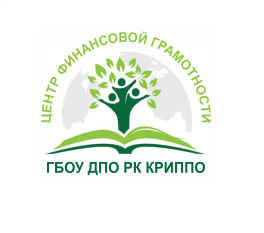 IV НАУЧНО-МЕТОДИЧЕСКАЯ КОНФЕРЕНЦИЯ 
«Финансовая грамотность в системе образования Республики Крым»
СЕКЦИЯ № 3. «Формирование основ финансовой грамотности у детей дошкольного возраста»
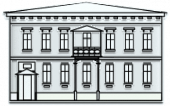 КРИППО
Благодарим  
за  внимание!
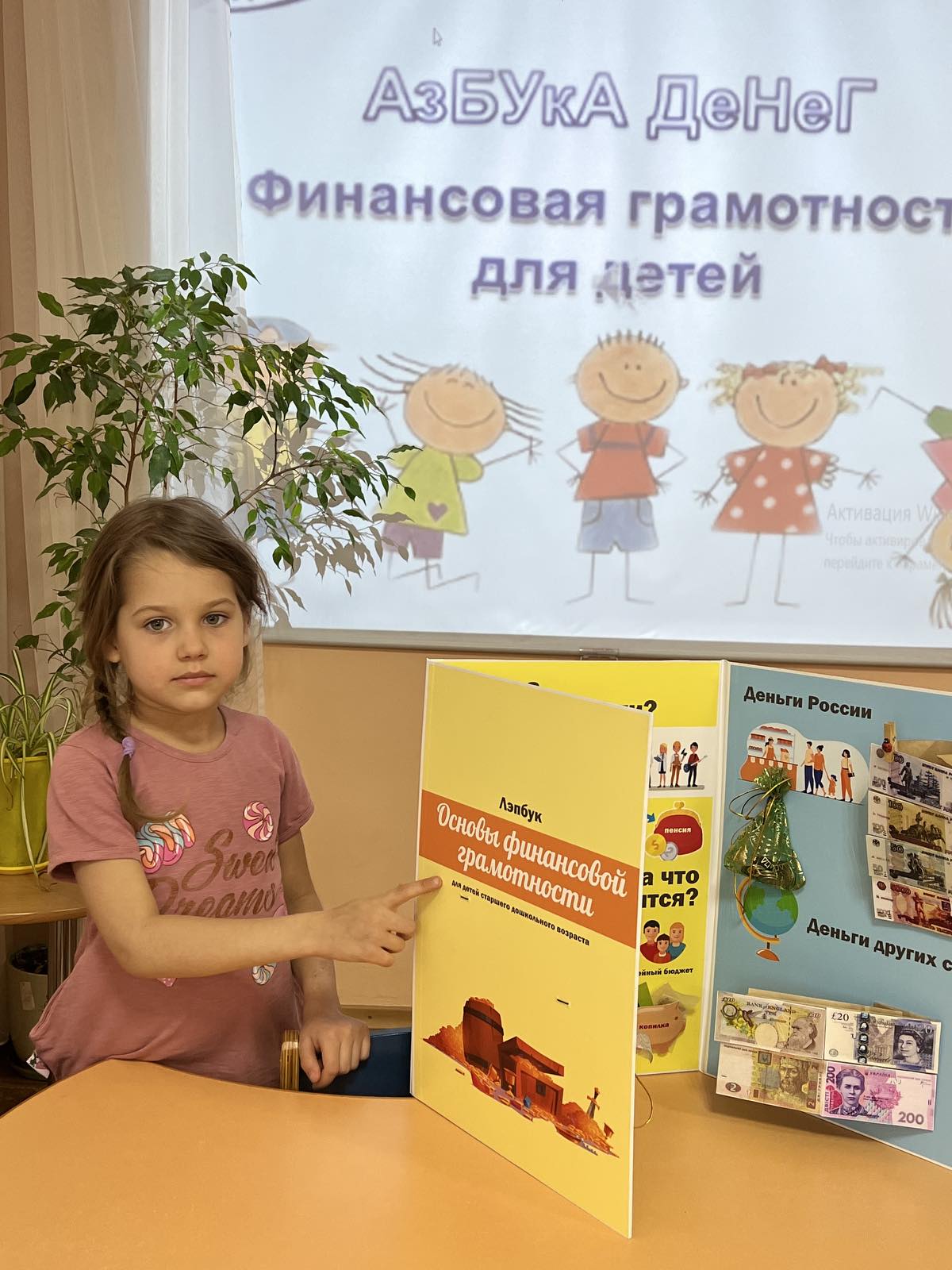 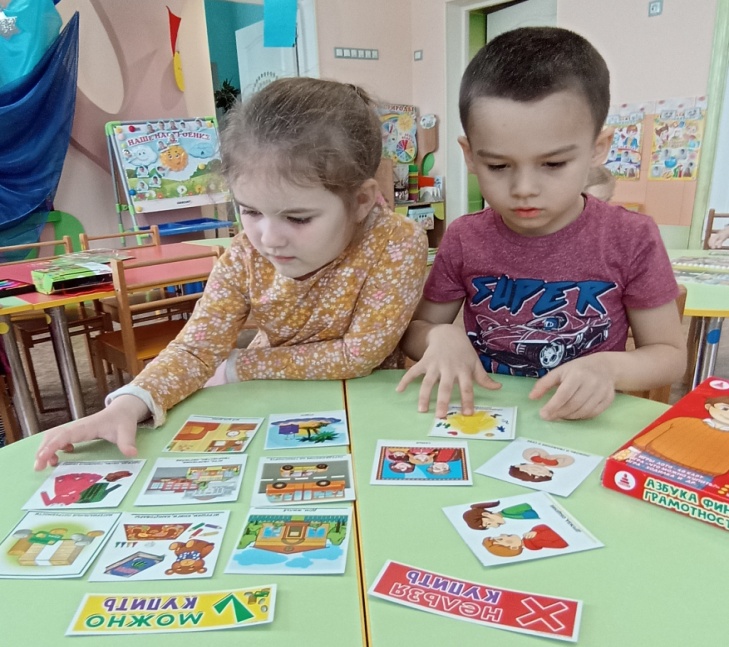 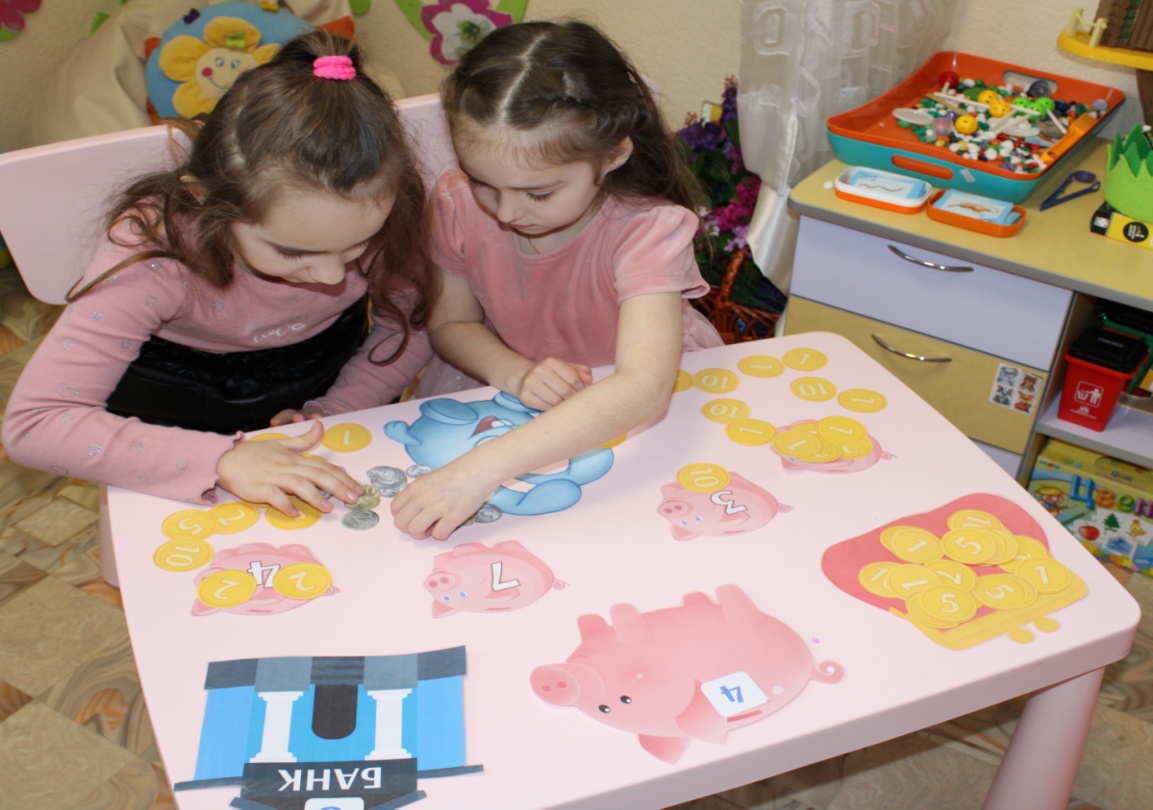 18-20 октября 2022 года, Симферополь-Ялта